HÌNH THOI
HÌNH THOI
TOÁN
TOÁN
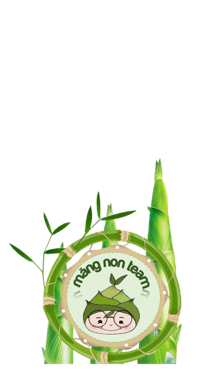 Diện tích
Diện tích
MĂNGNON
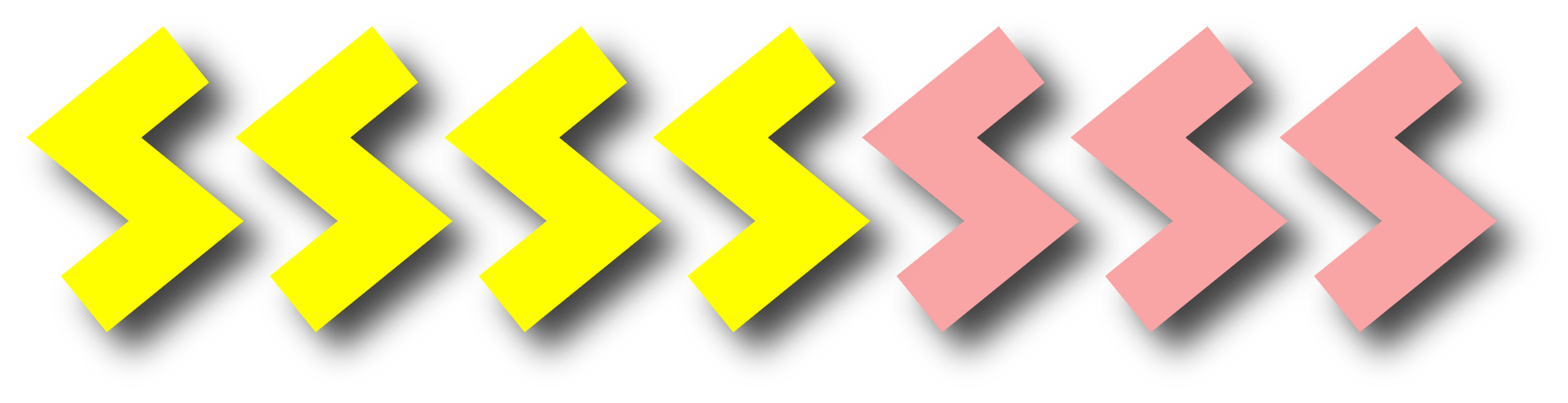 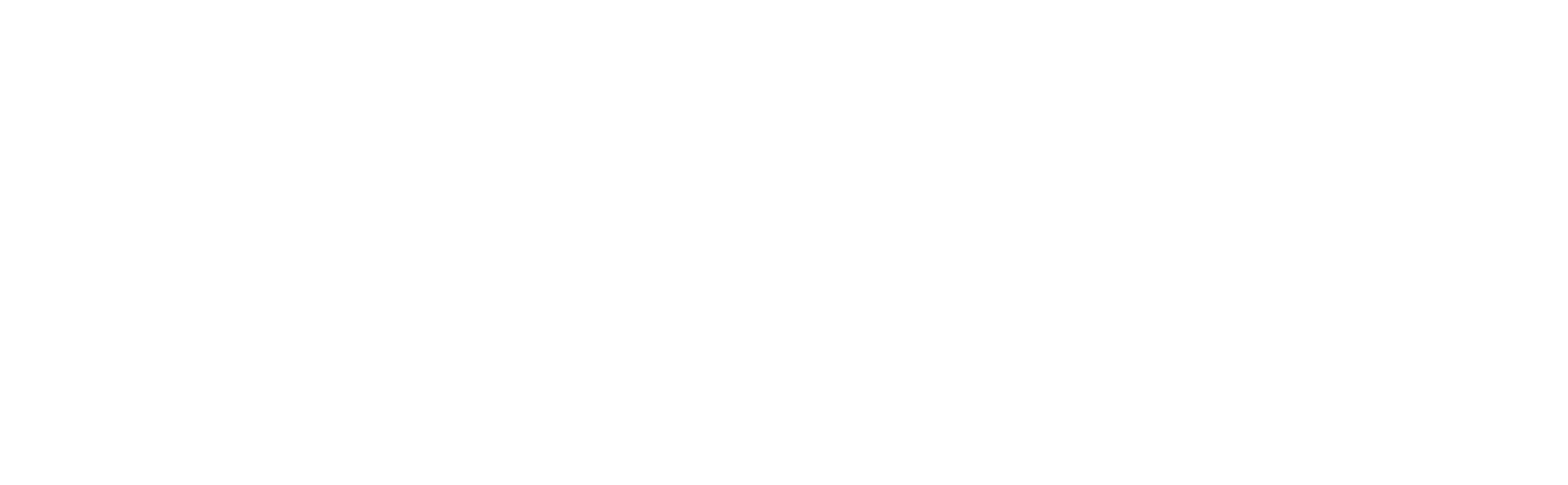 Yêu cầu cần đạt
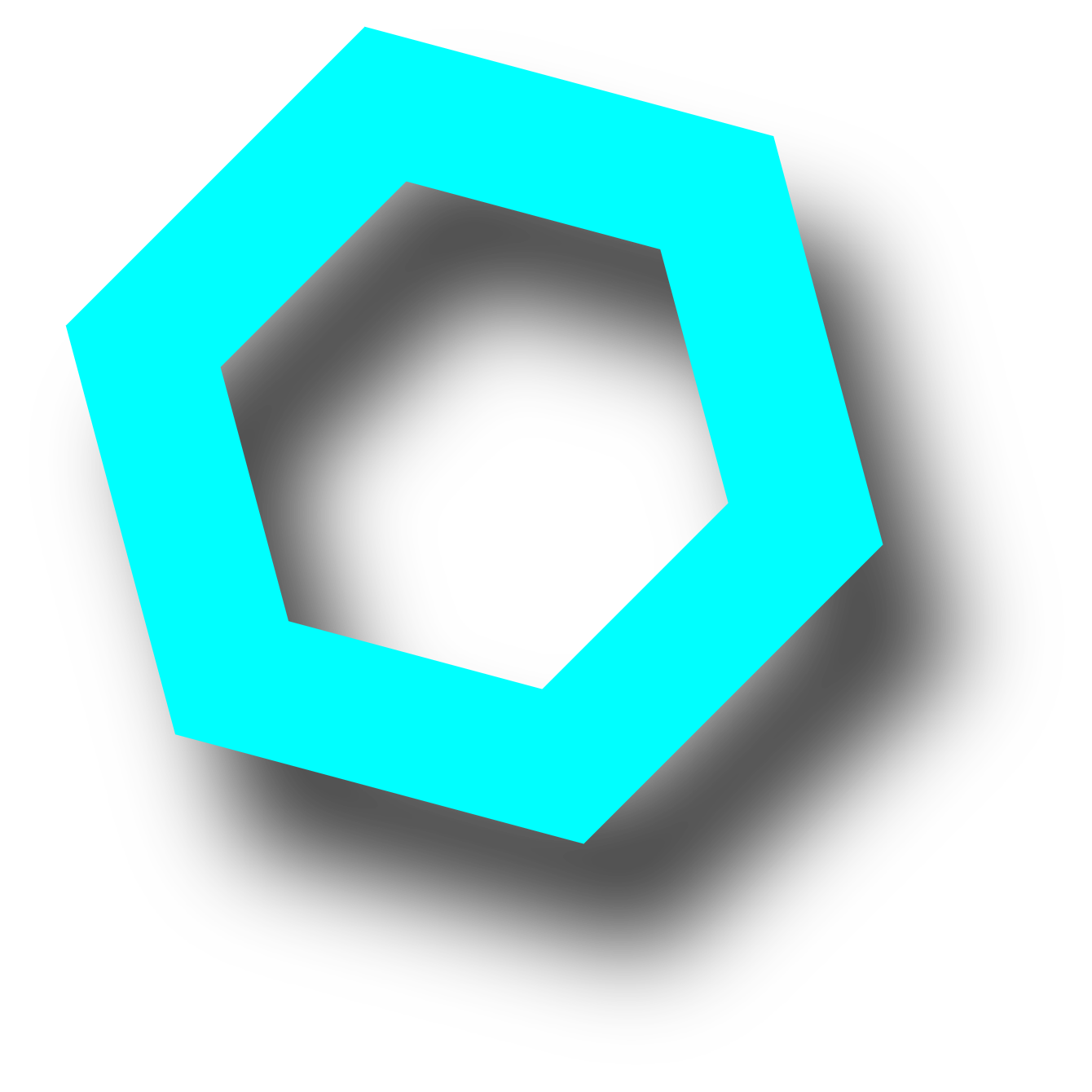 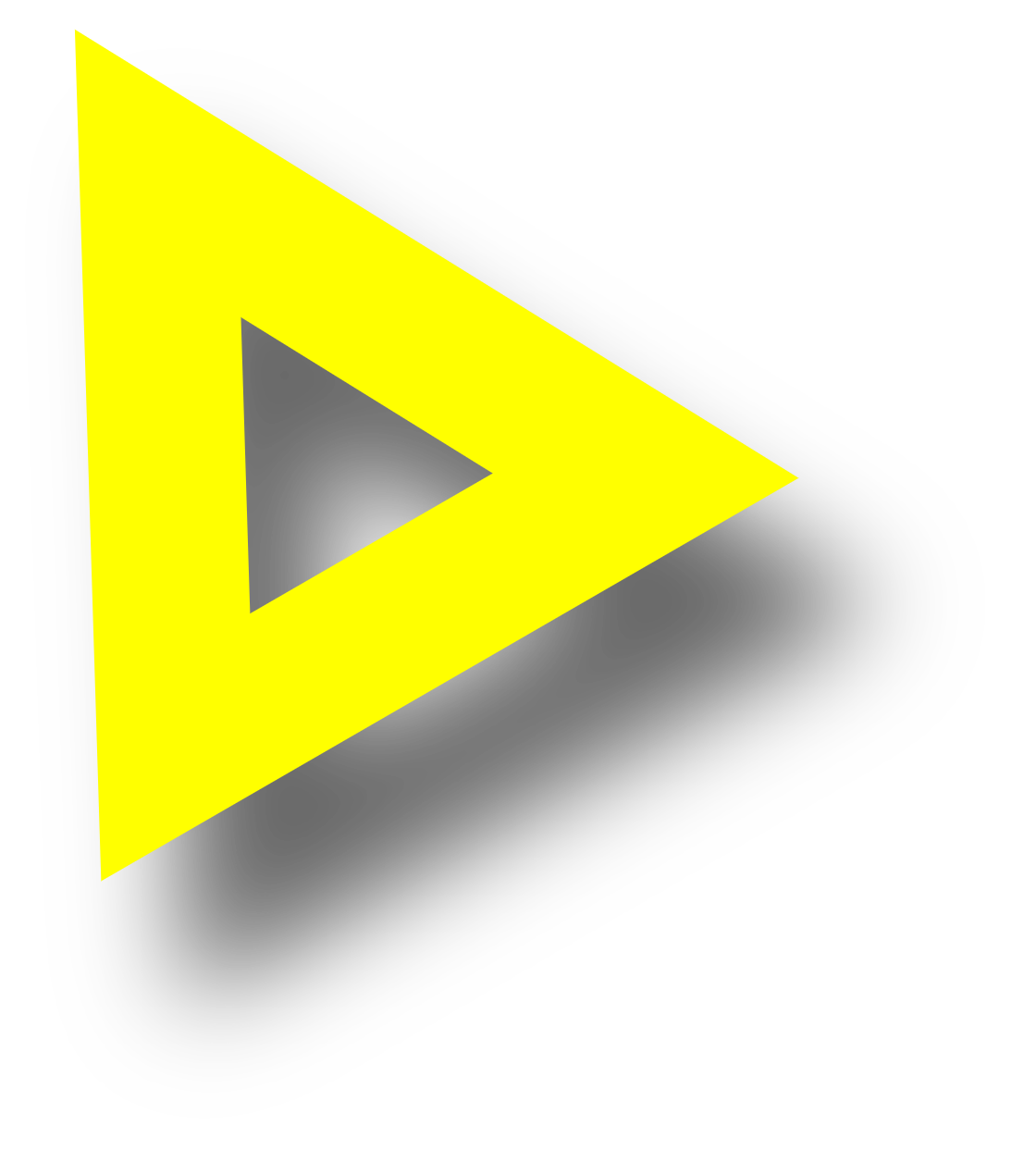 1. Kiến thức
- Biết cách tính diện tích hình thoi
2. Kĩ năng
- Lập được công thức tính diện tích hình thoi
- Làm được các bài tập liên quan đến diện tích hình thoi
3. Phẩm chất
- Chăm chỉ, tích cực trong giờ học.
4. Góp phần phát triển các NL
- NL tự học, làm việc nhóm, NL tính toán, NL giải quyết vấn đề và sáng tạo
* Bài tập cần làm: Bài 1, bài 2.
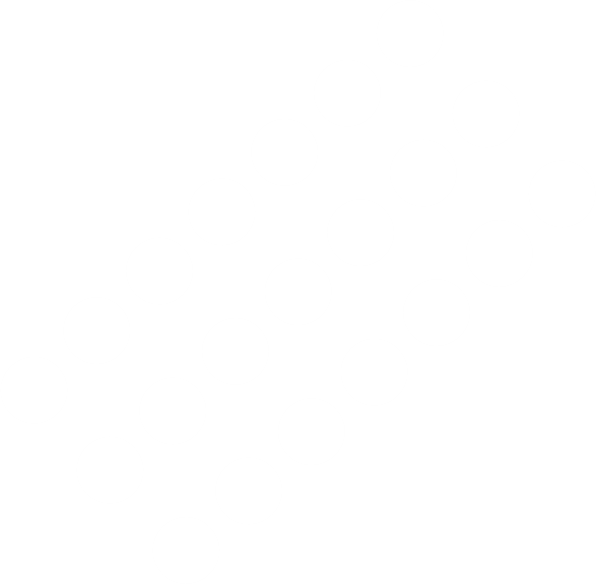 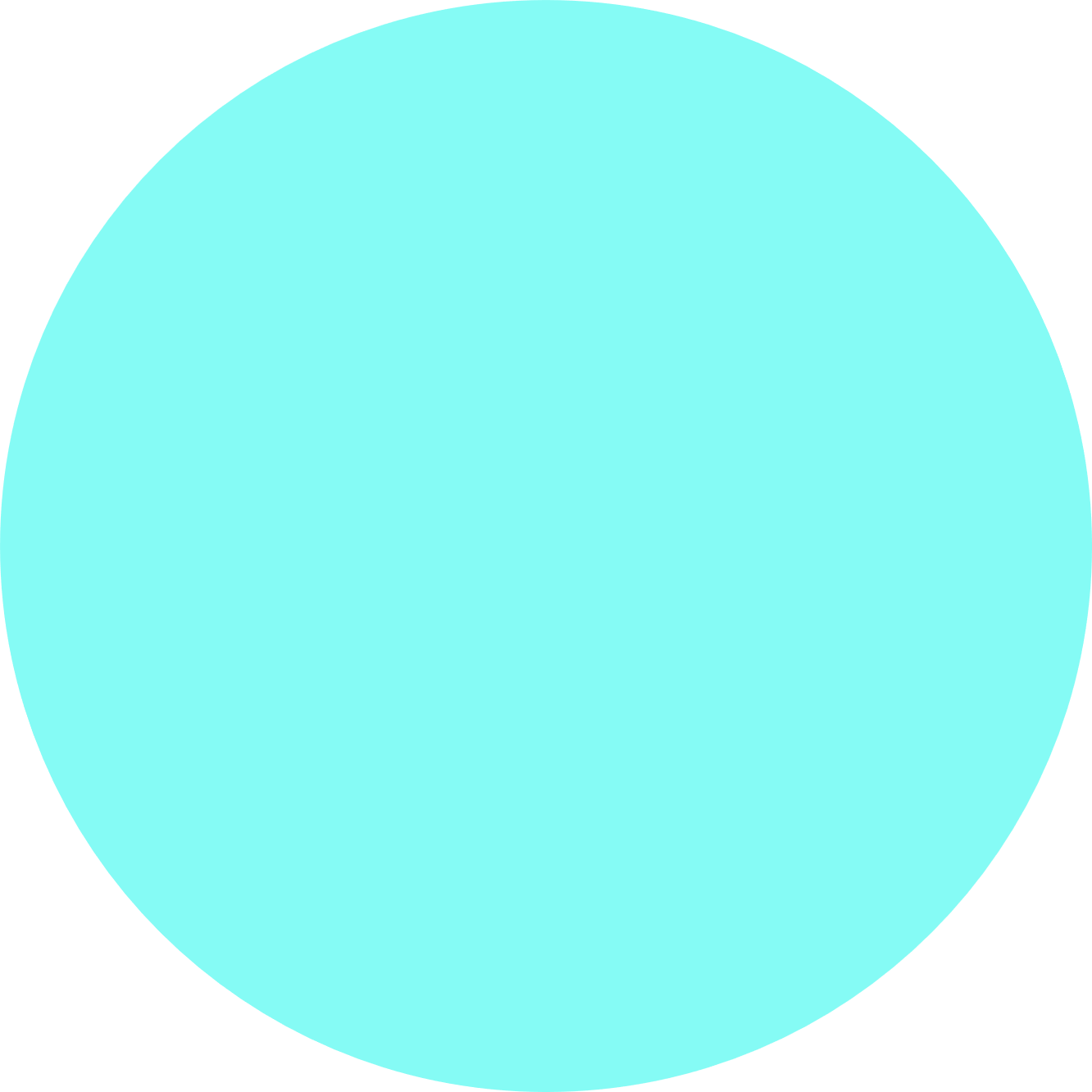 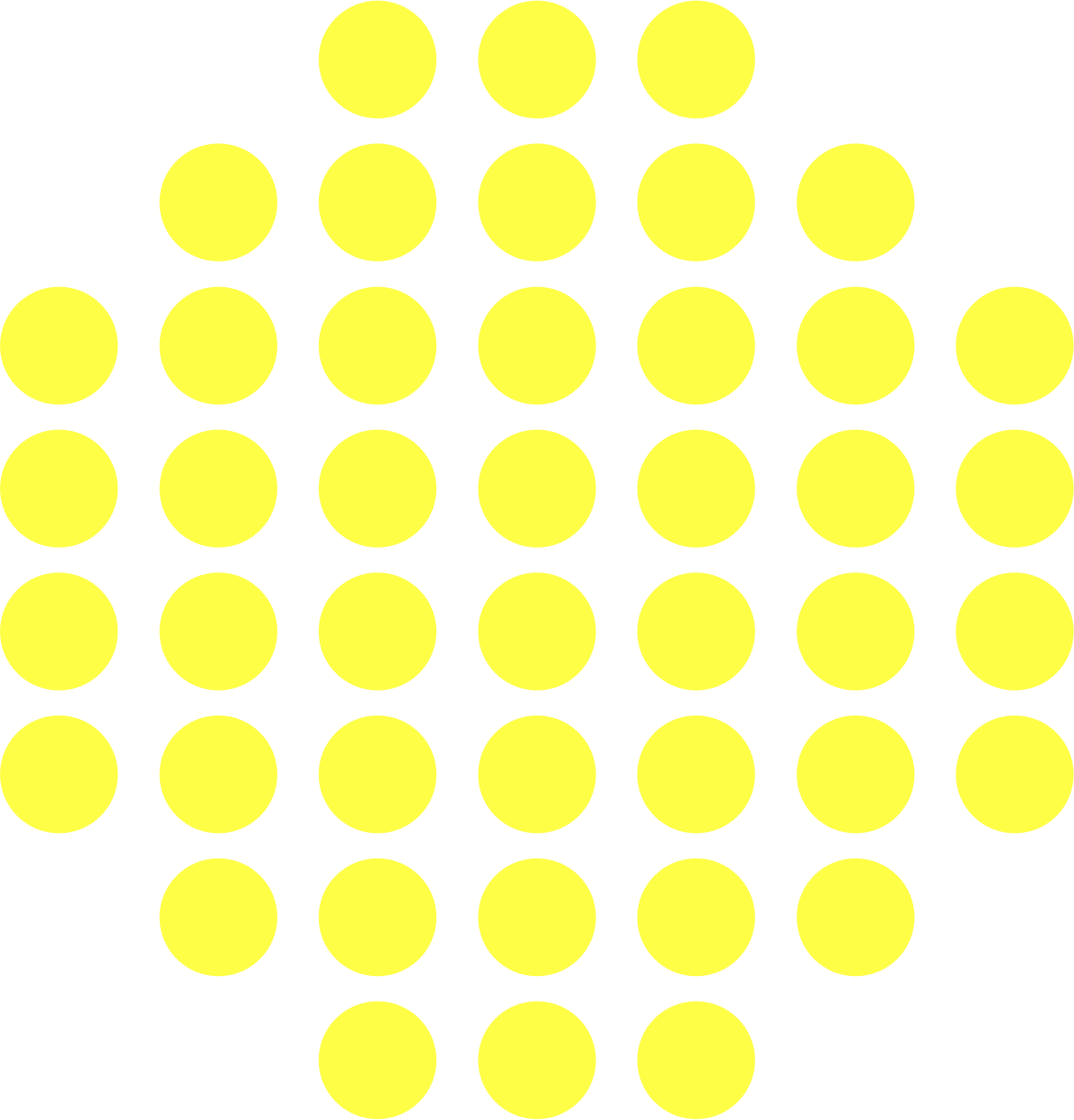 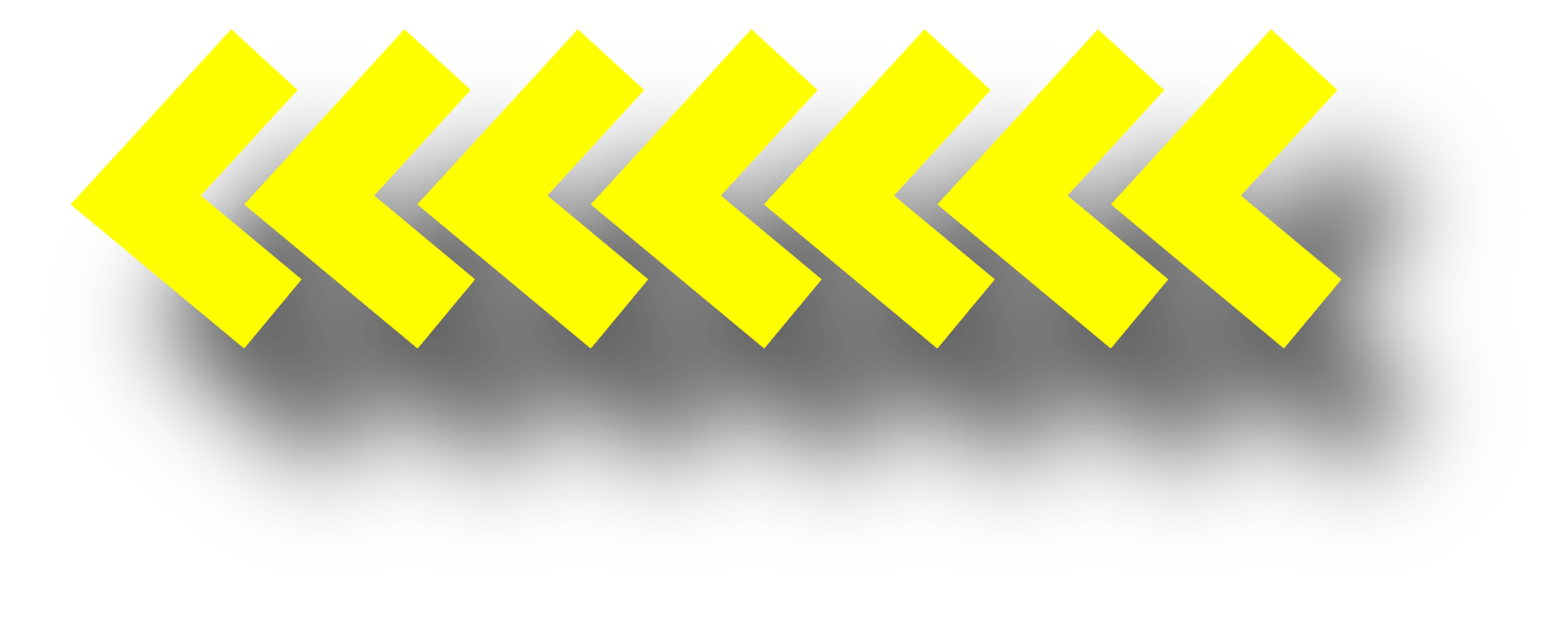 math
math
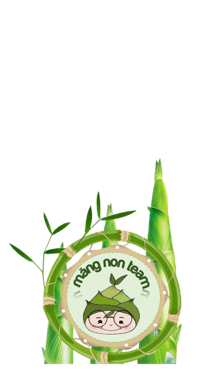 Khởi động
Khởi động
01
01
MĂNGNON
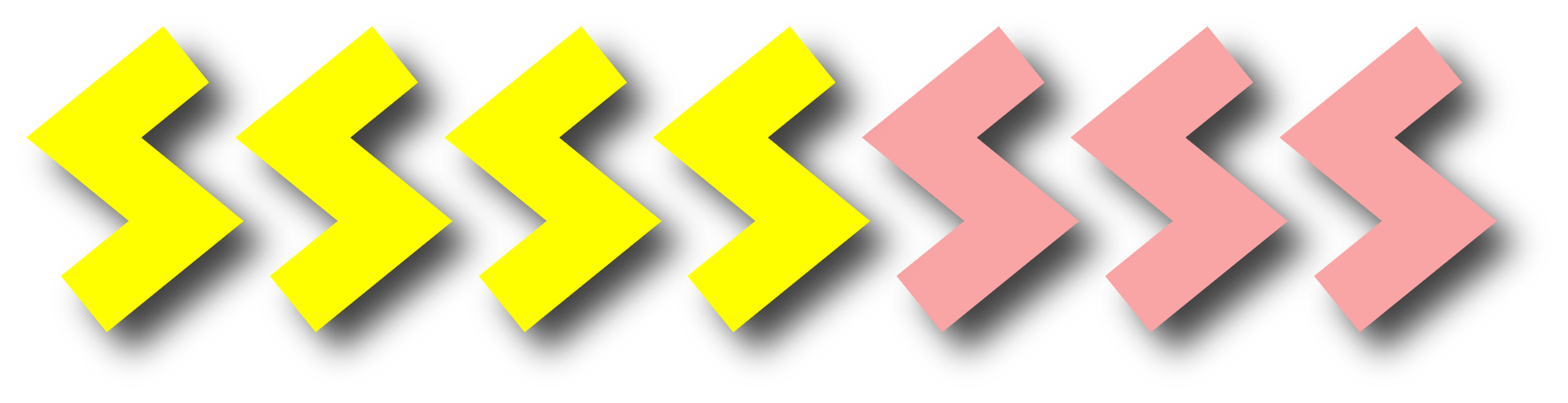 1. Hình thoi là hình …
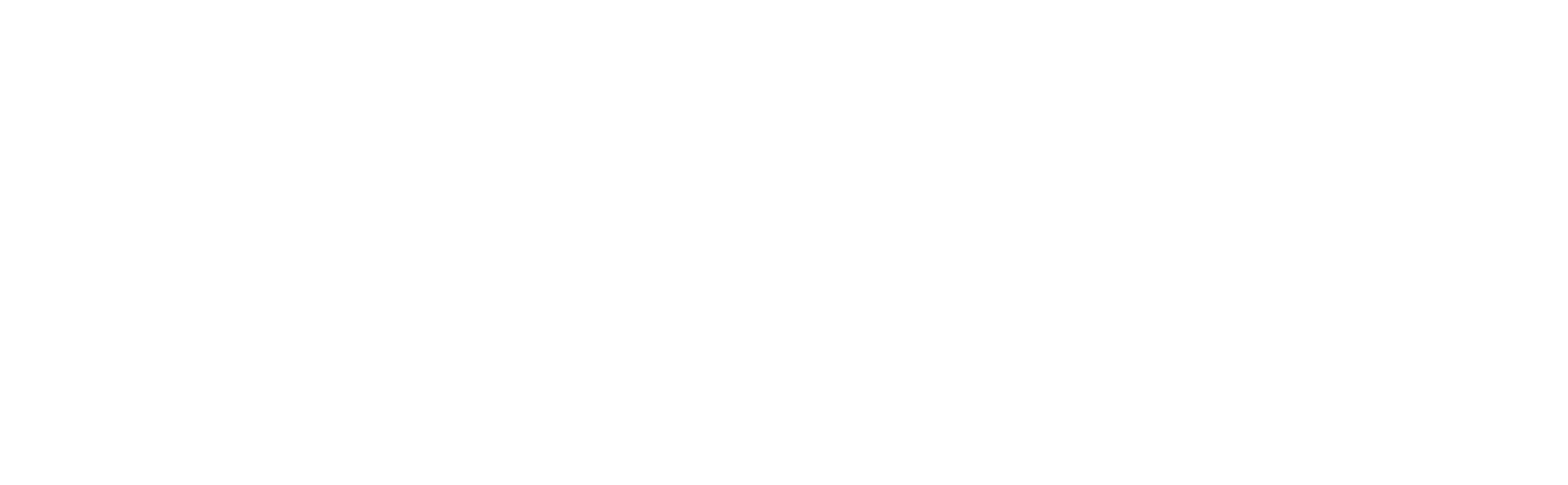 A. Có các cặp cạnh đối diện song song và bằng nhau.
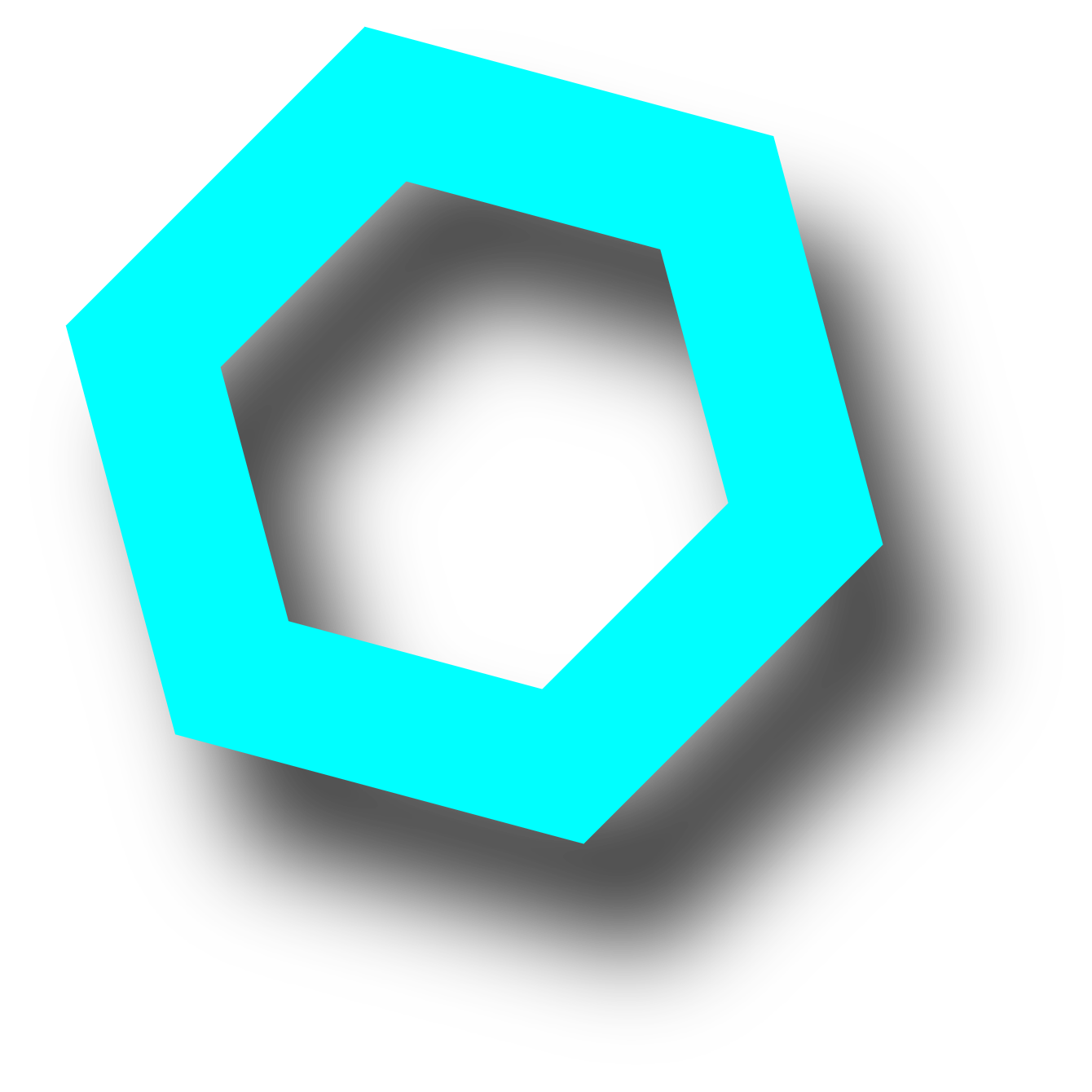 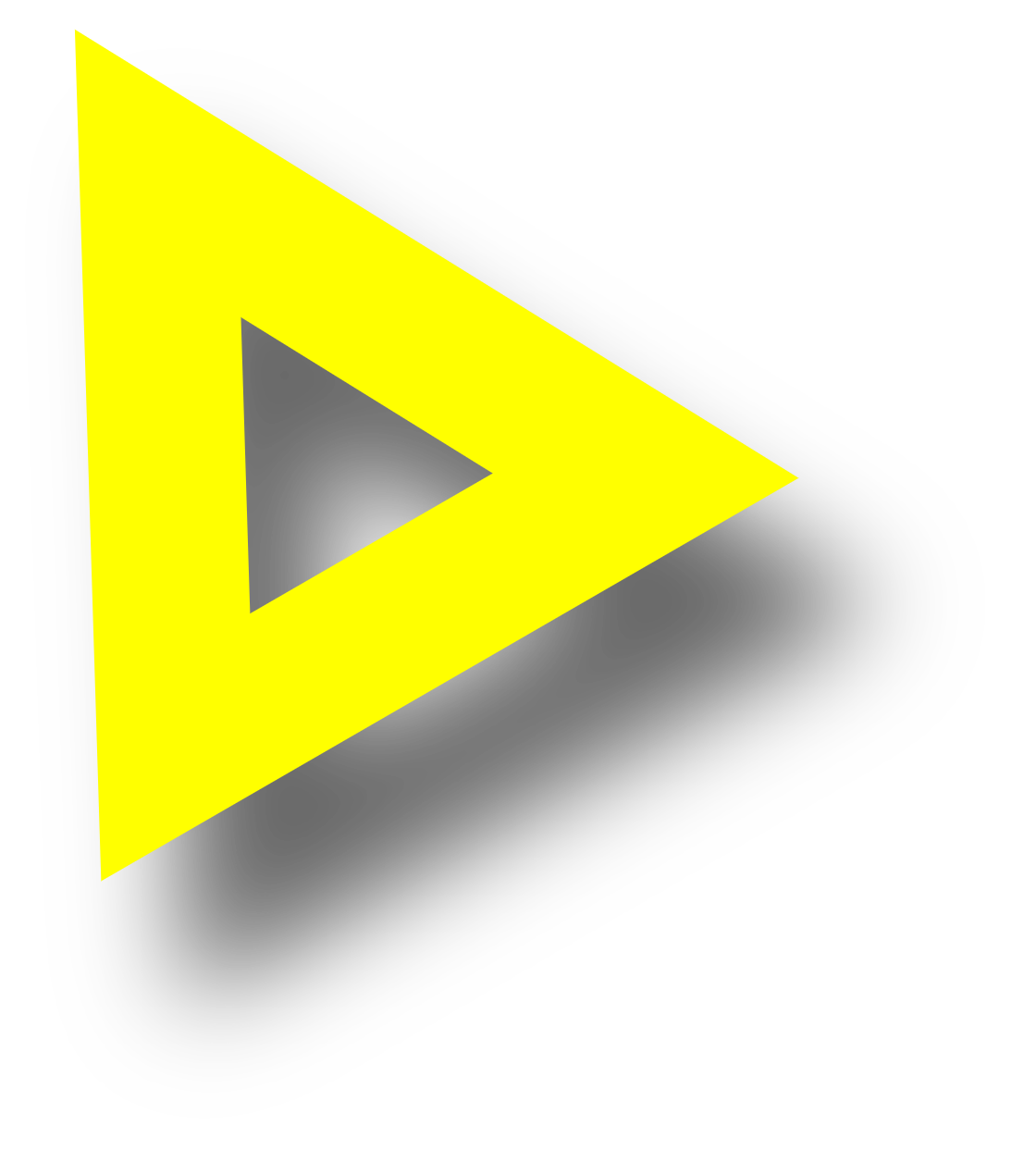 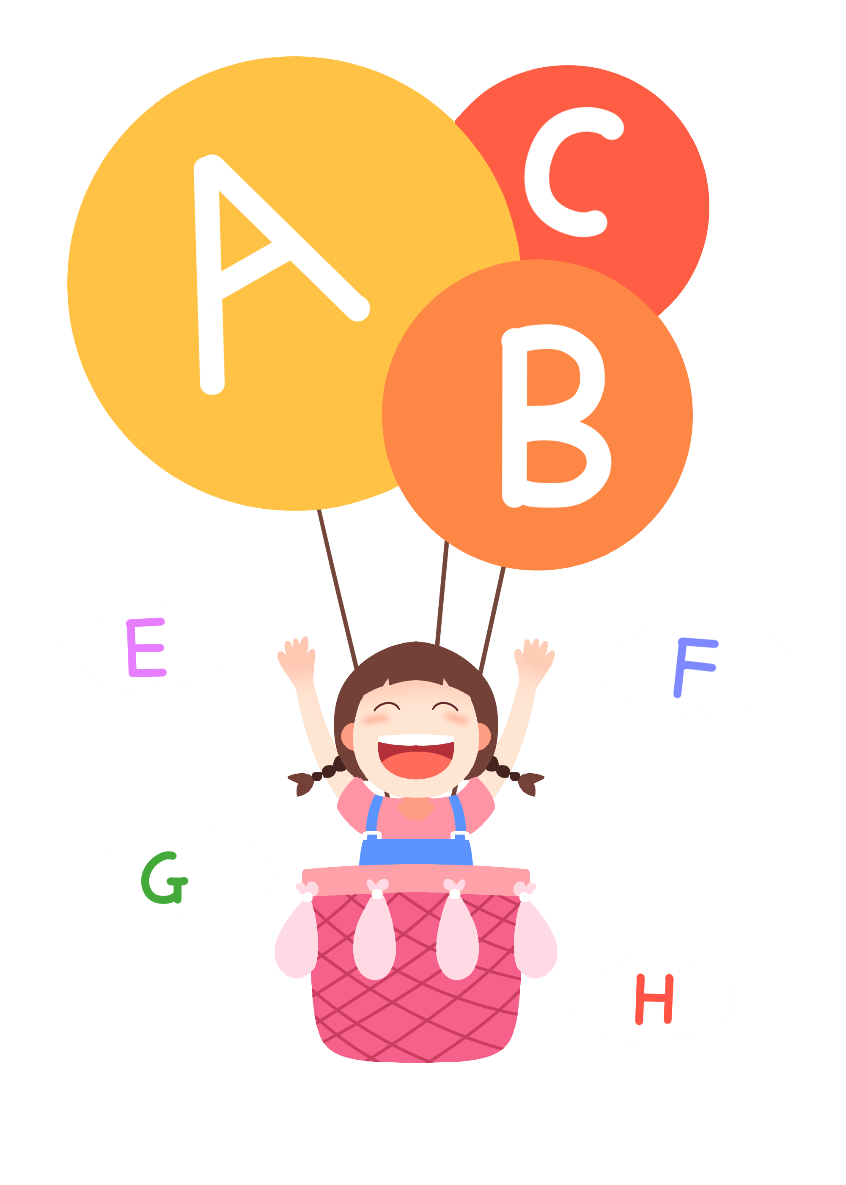 B.  Có 4 góc vuông
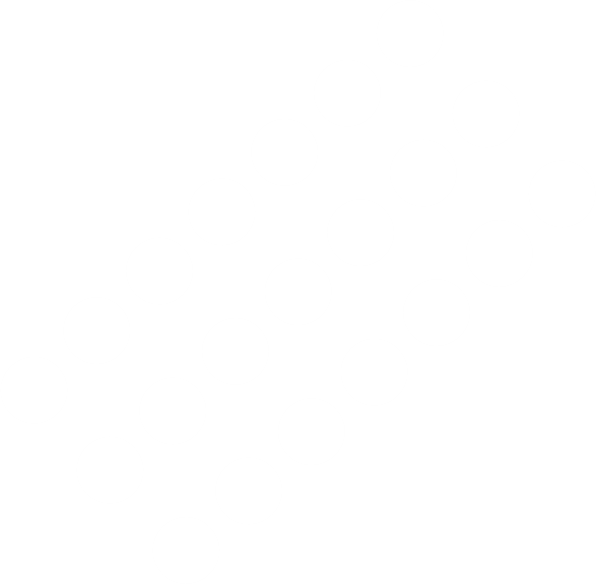 C.  Có hai cặp cạnh đối diện song song              
             và 4 cạnh bằng nhau.
D.  Có 4 góc vuông và 4 cạnh bằng nhau.
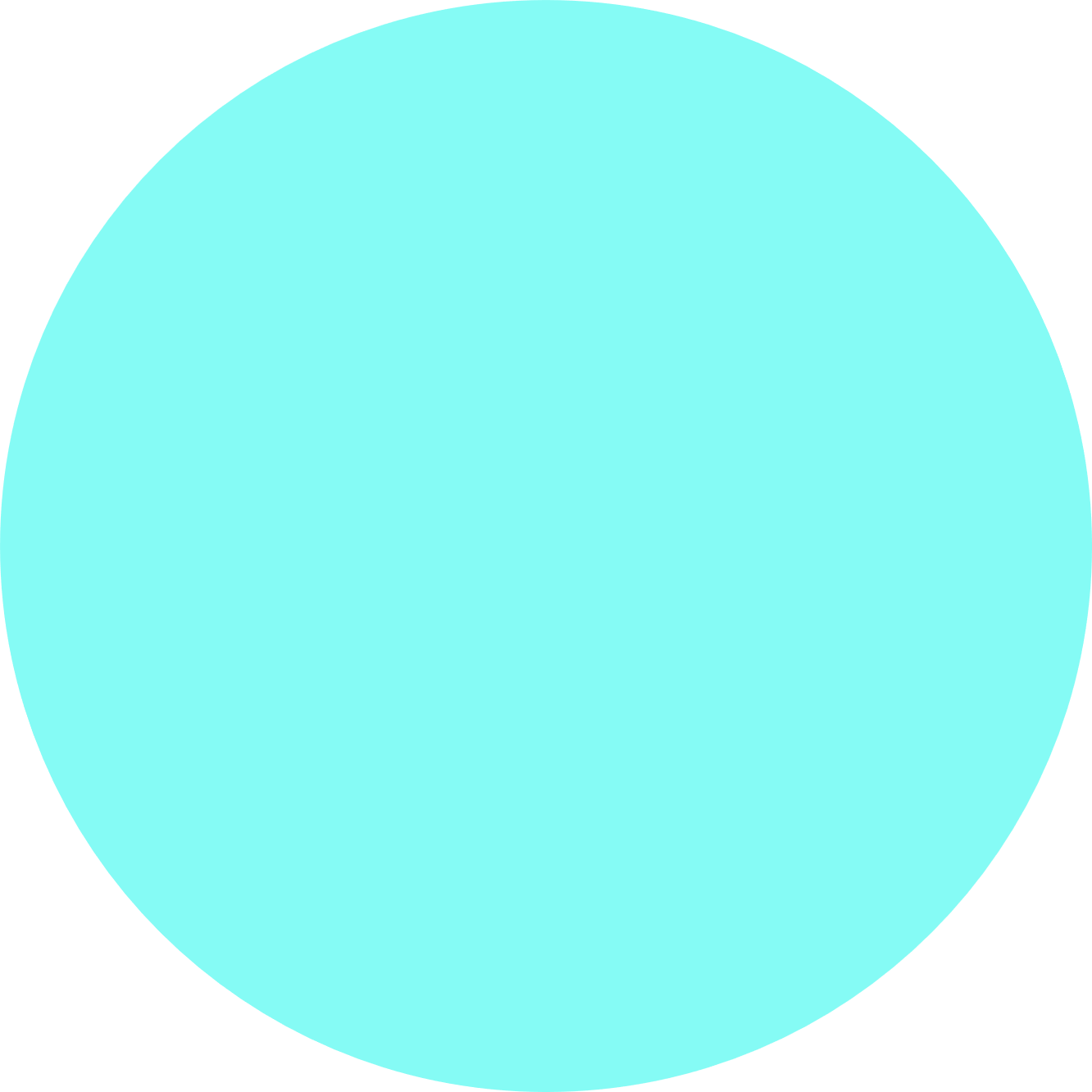 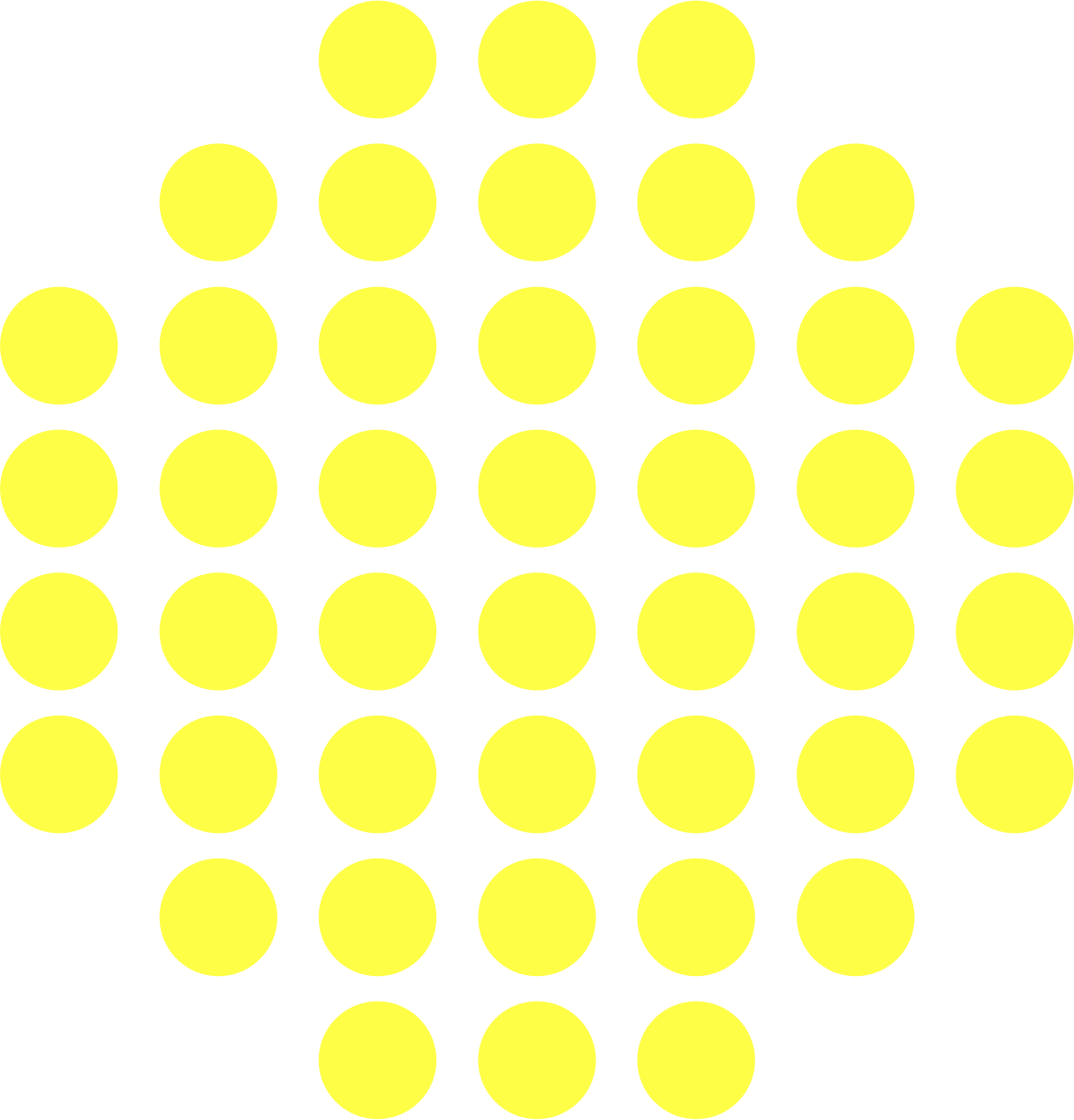 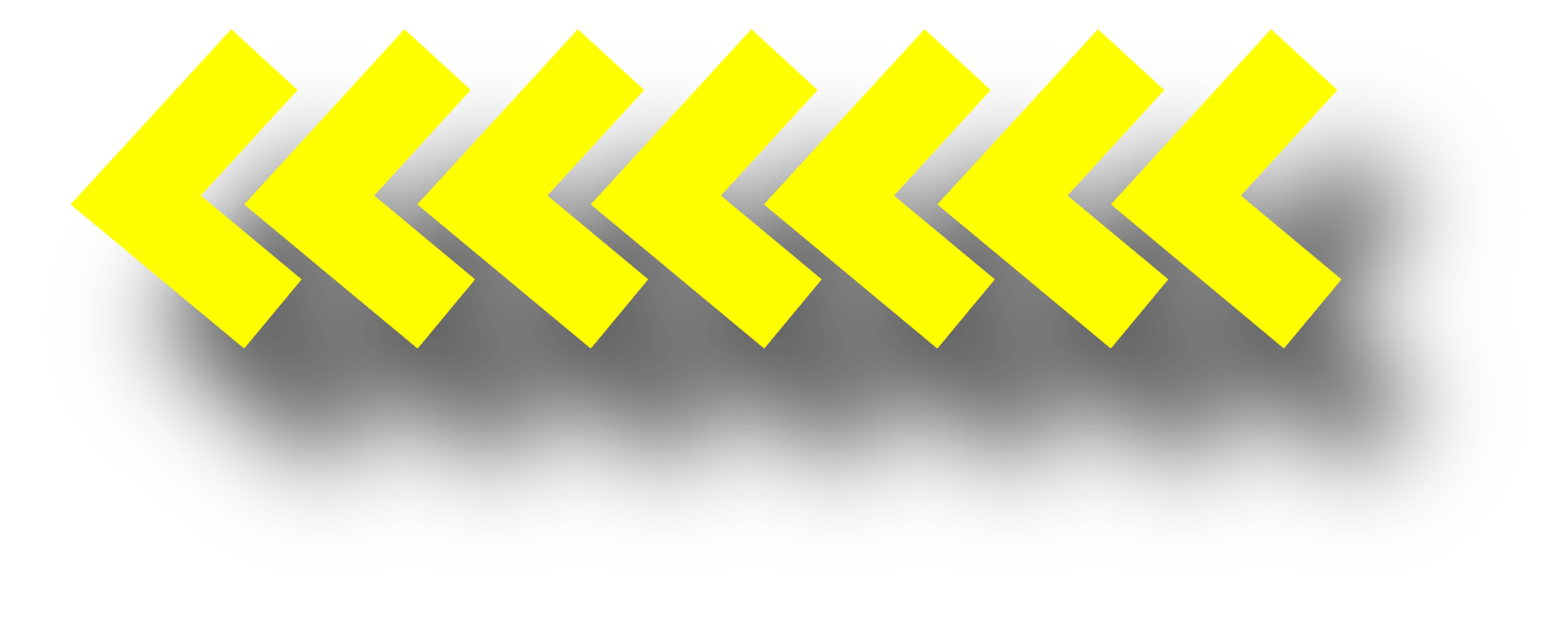 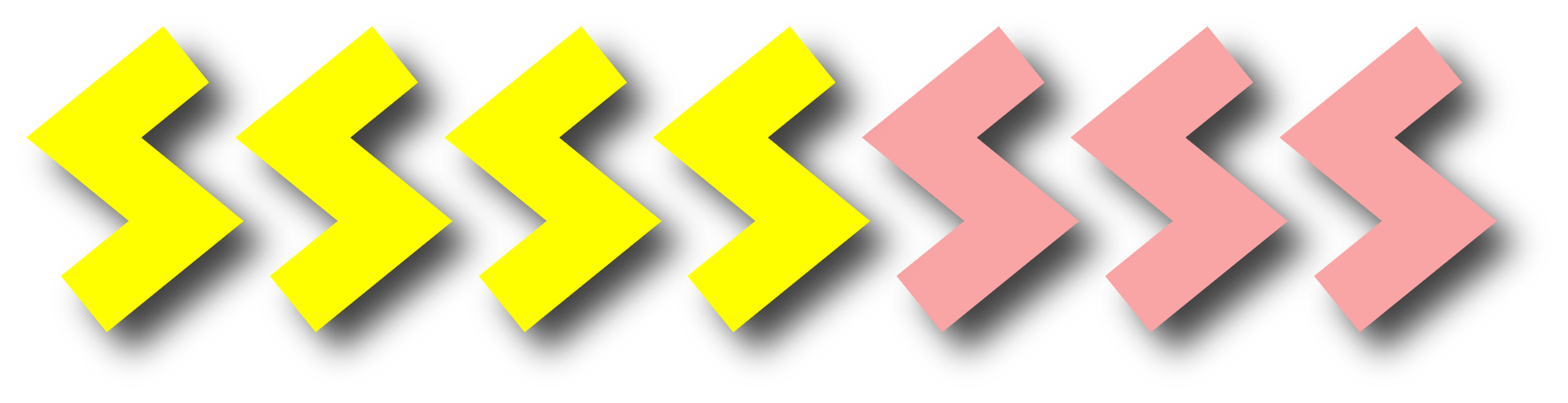 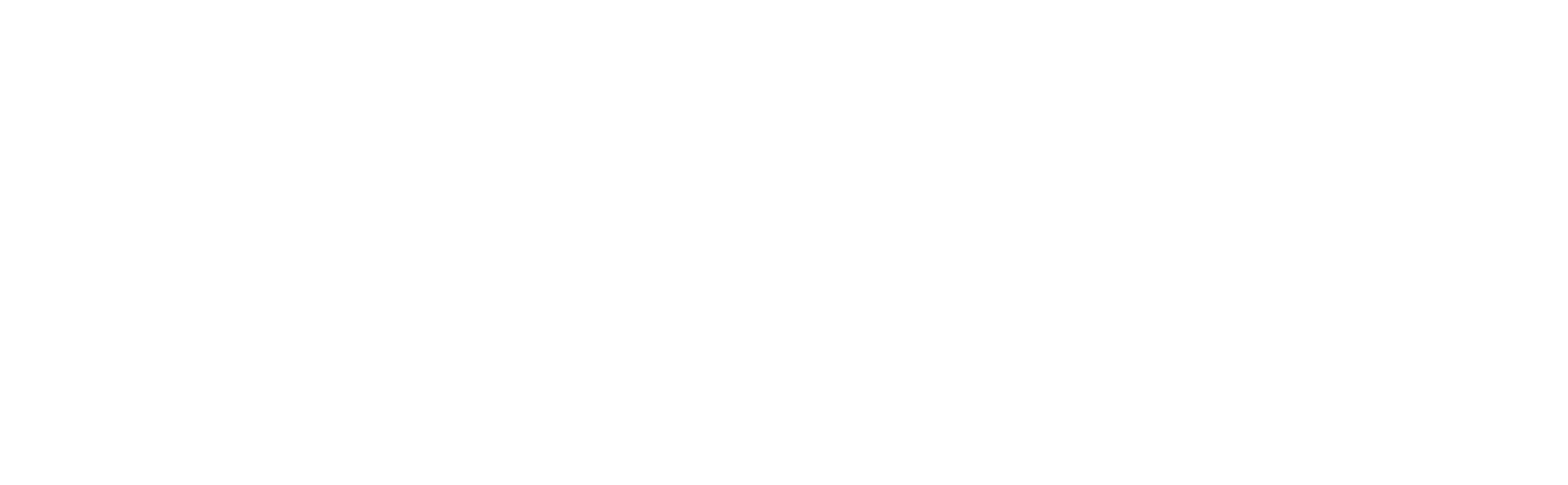 2. Hai đường chéo của hình thoi có đặc điểm gì?
A.  Vuông góc
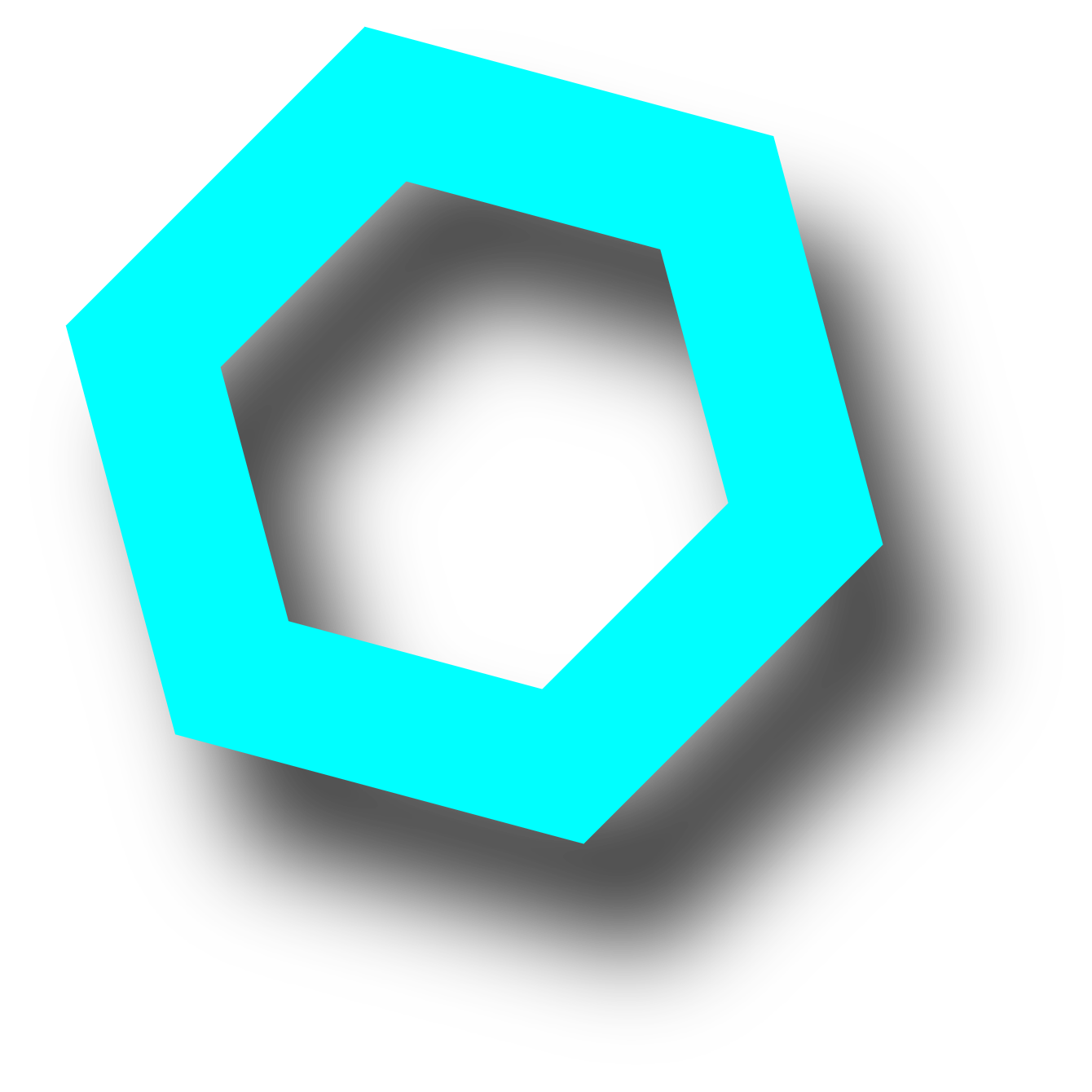 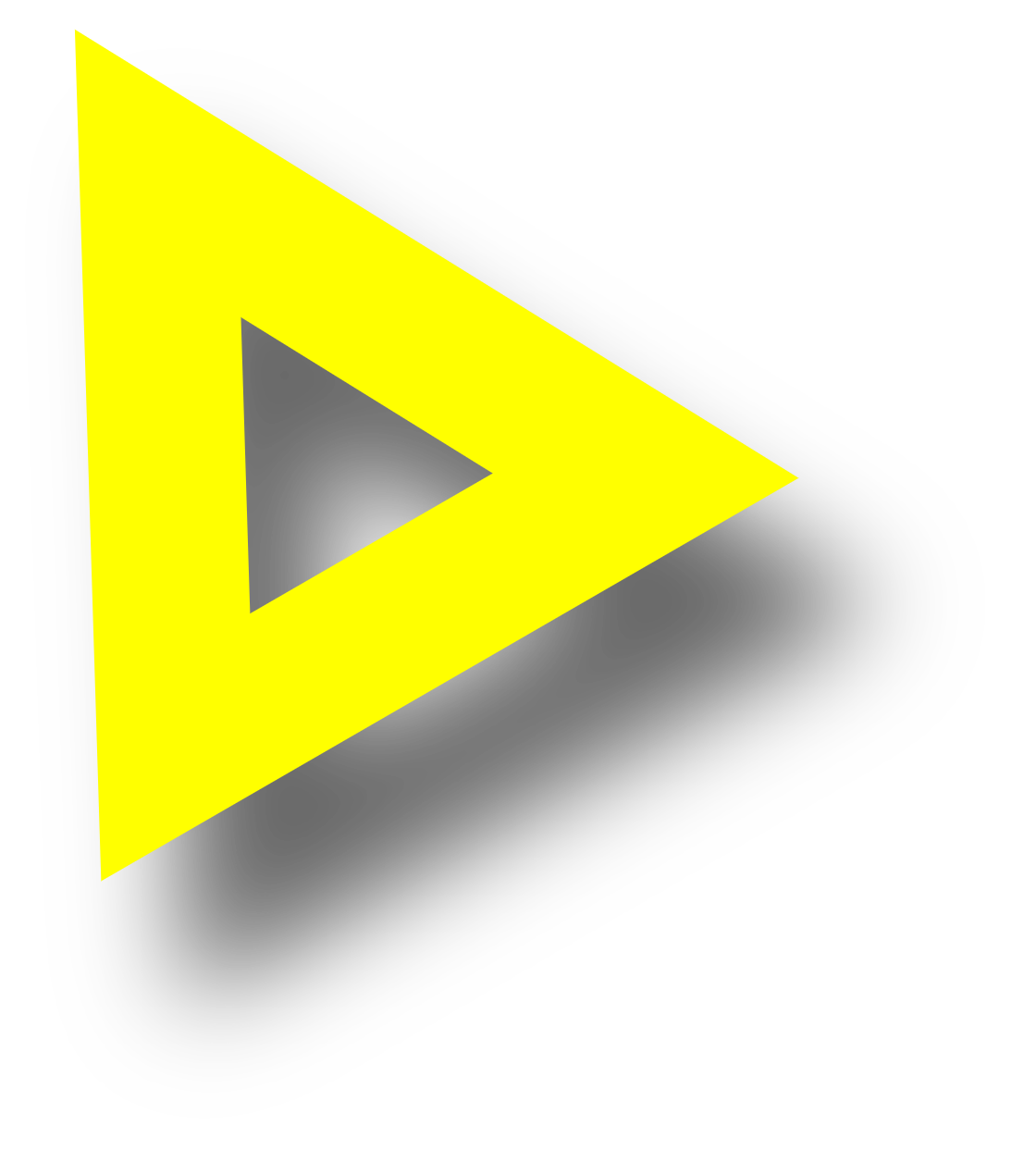 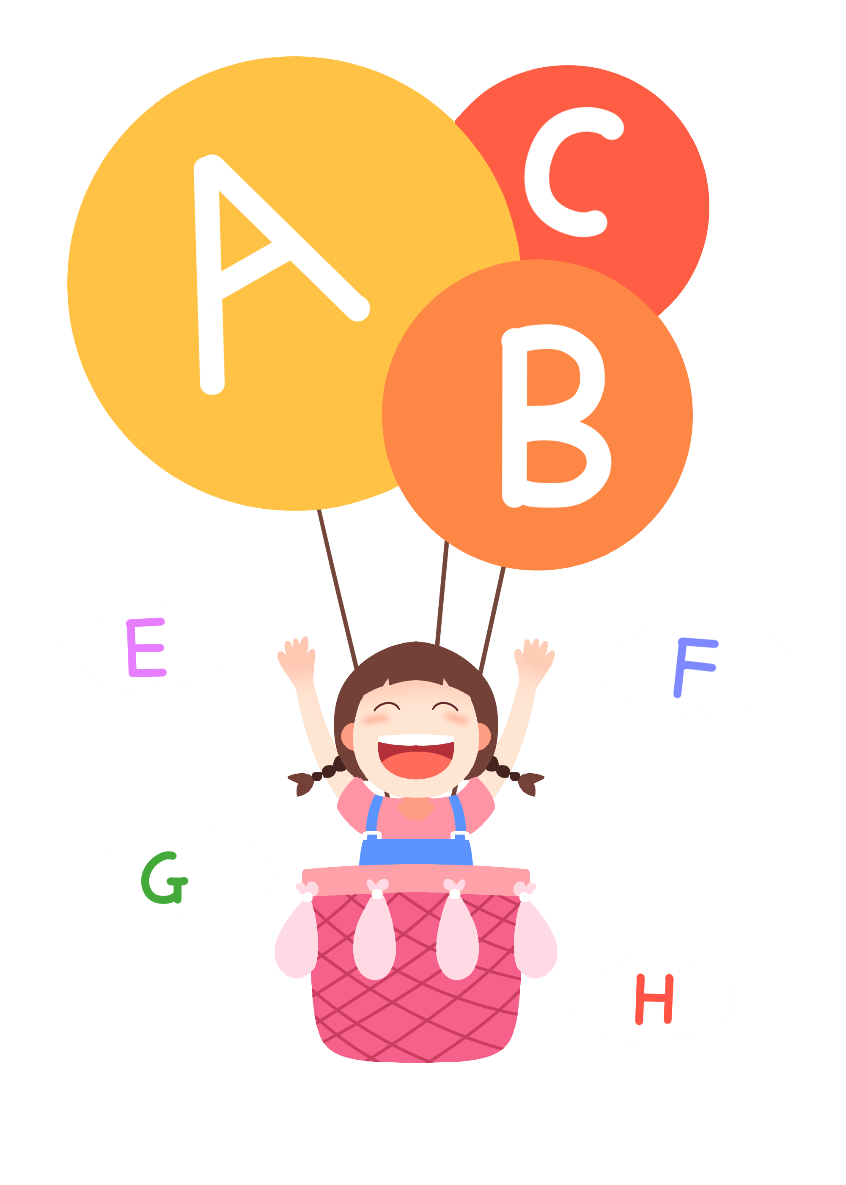 B.   Bằng nhau
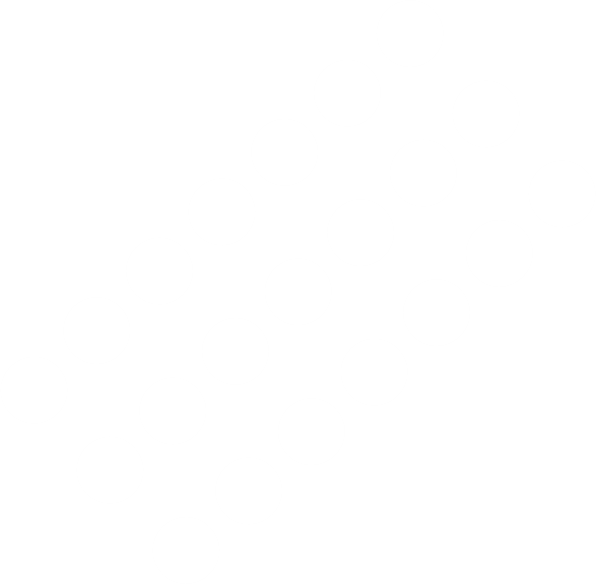 C.   Song song
Vuông góc với nhau và cắt nhau tại 
           trung điểm mỗi đường
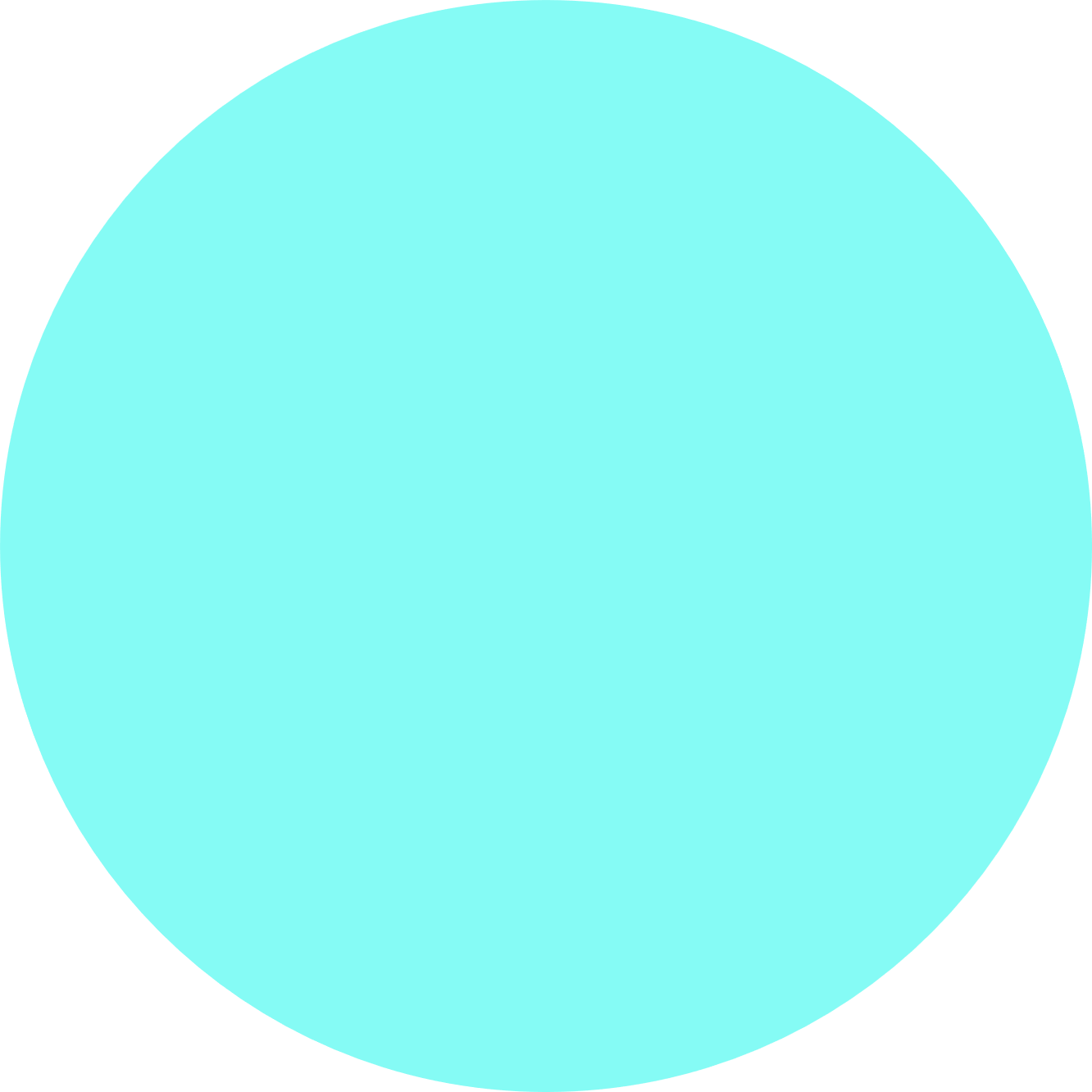 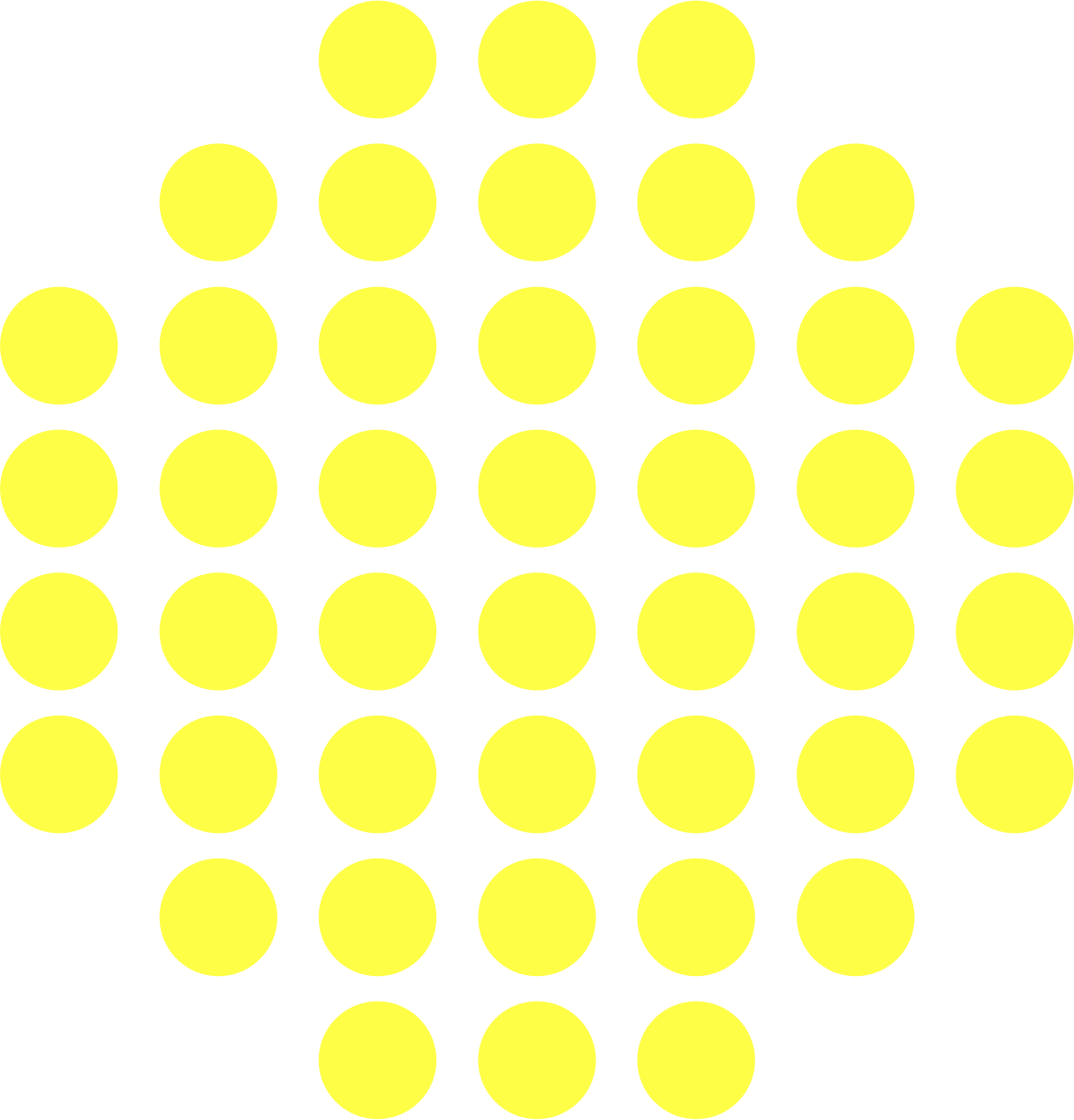 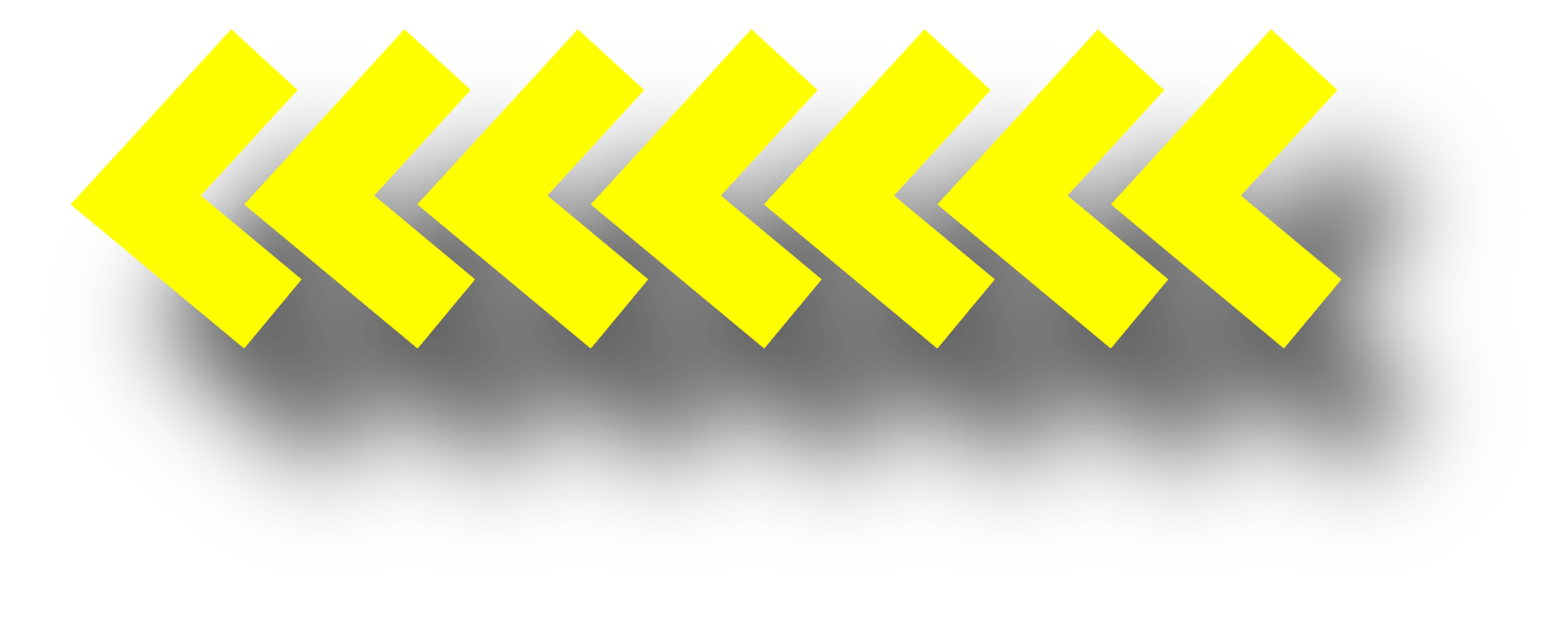 math
math
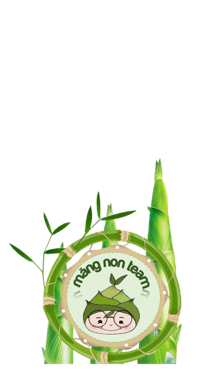 Khám phá
Khám phá
02
02
MĂNGNON
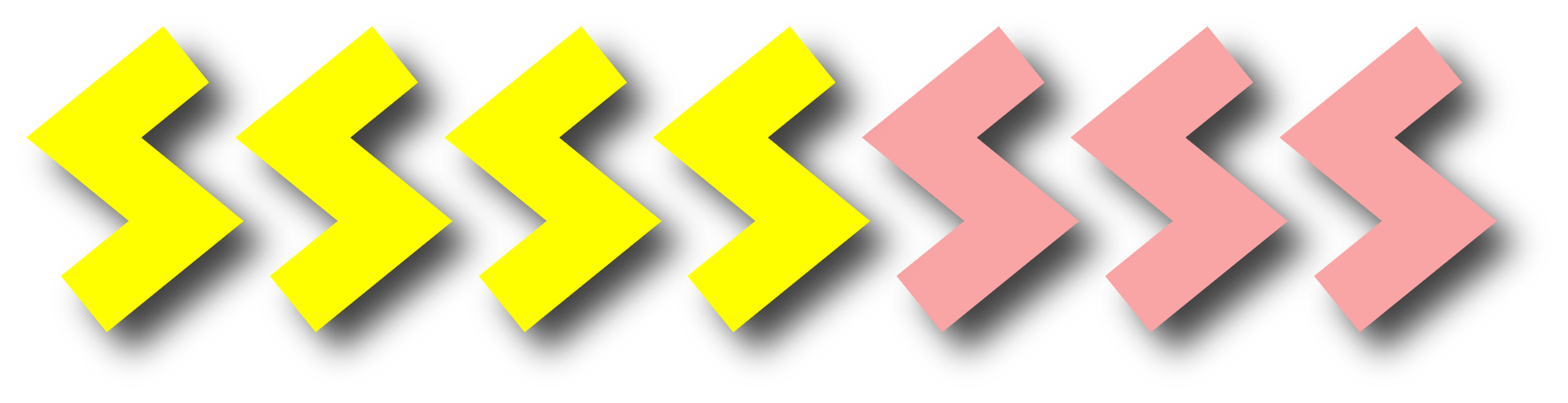 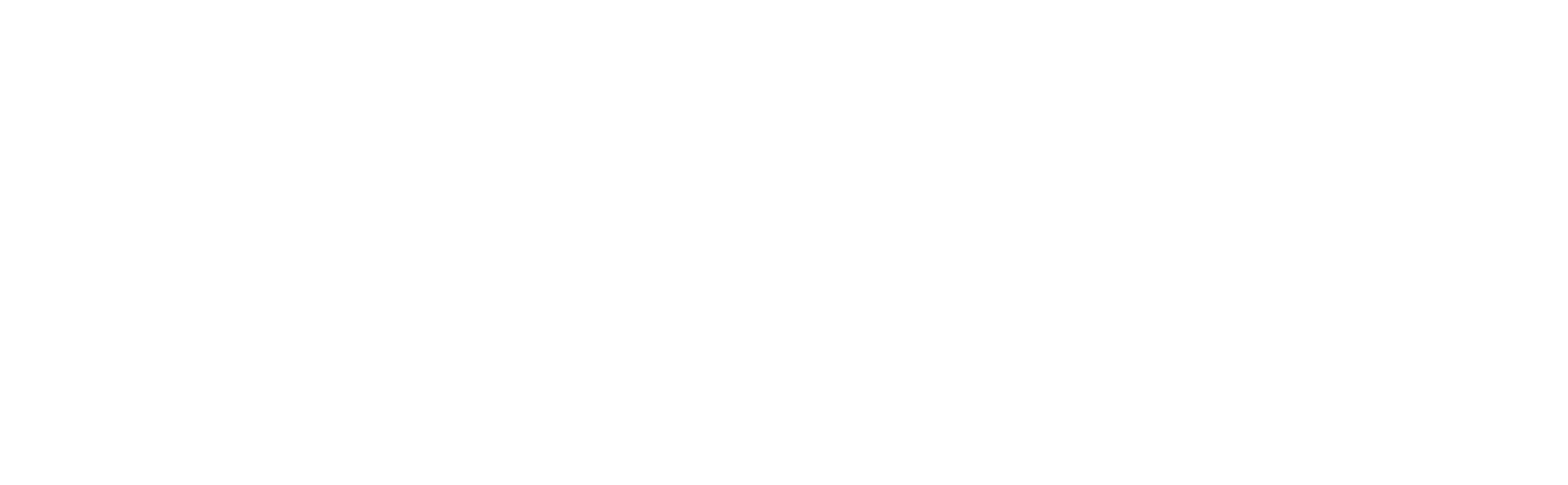 1. Ví dụ: Cho hình thoi ABCD có AC= m, BD = n
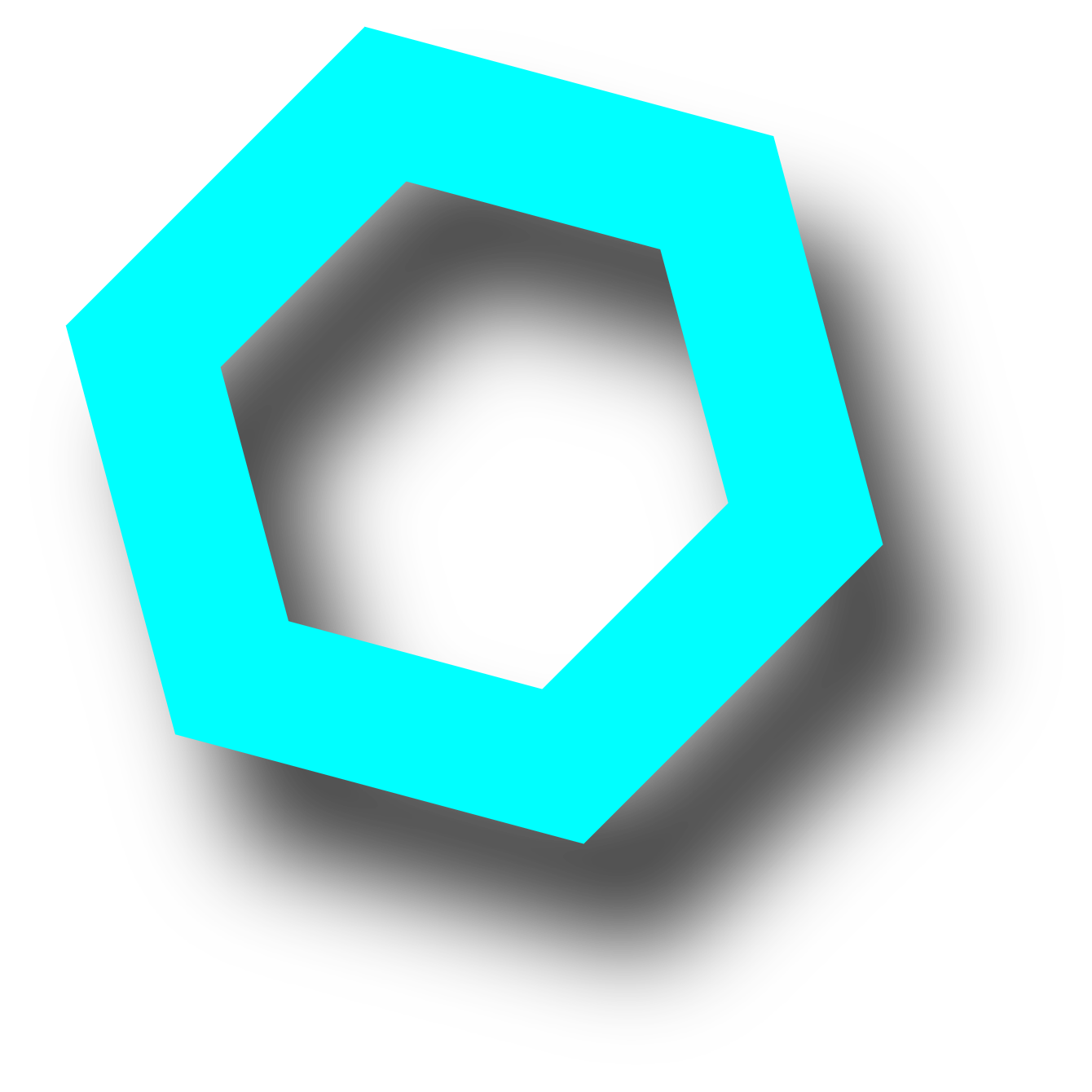 B
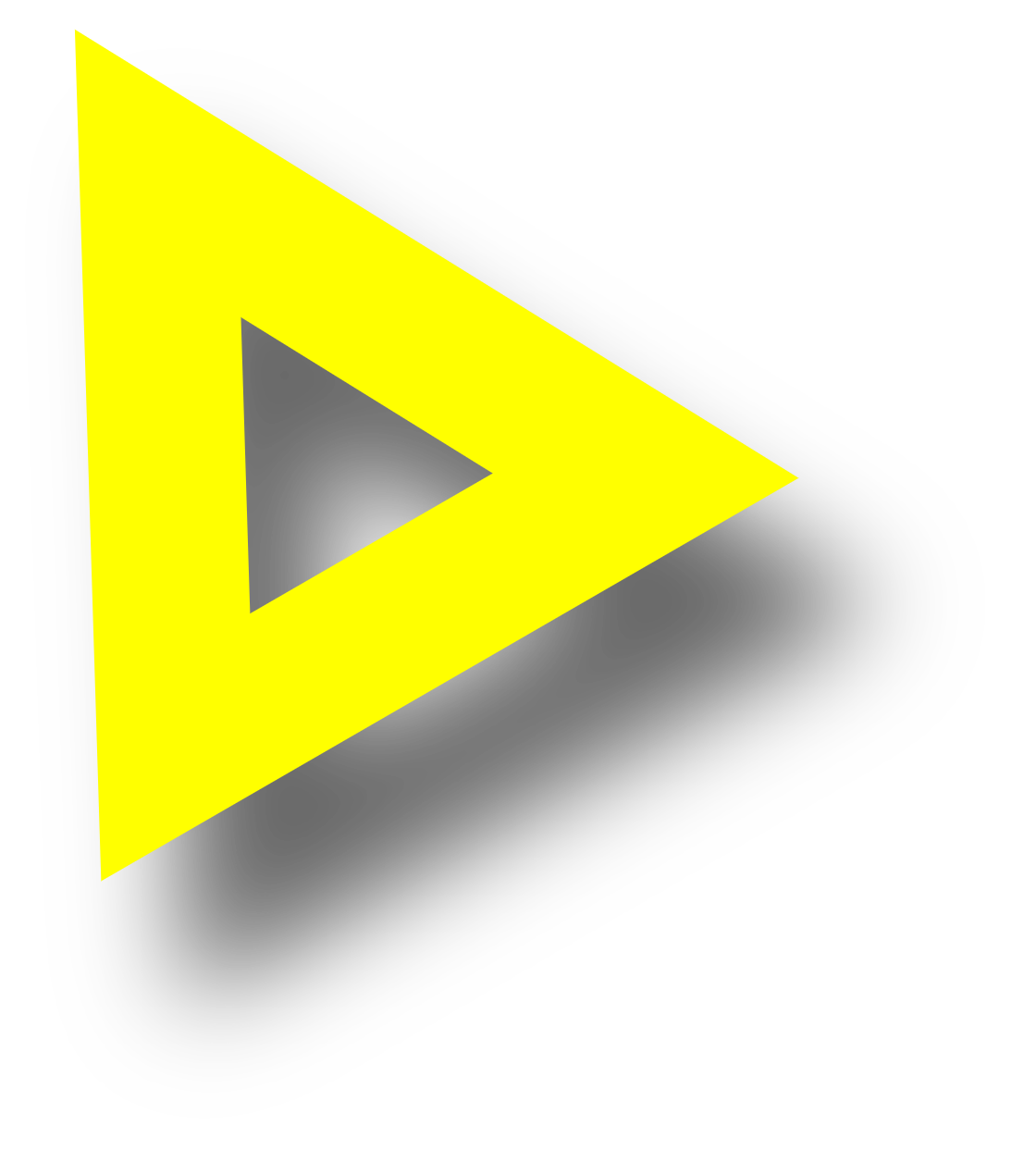 SABCD  = ?
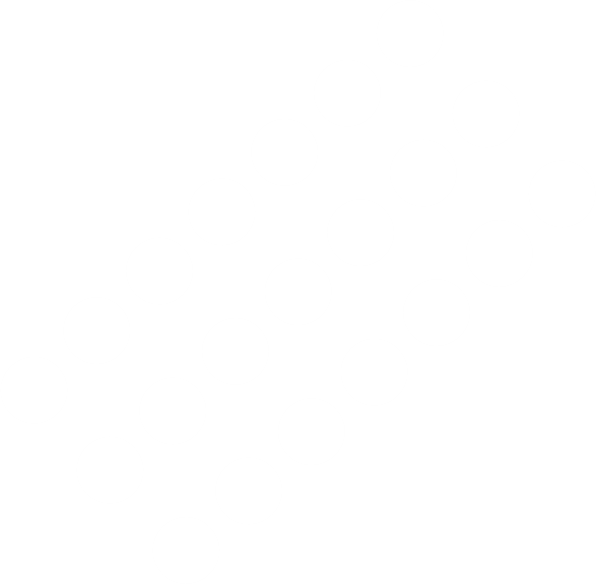 n
A
C
O
D
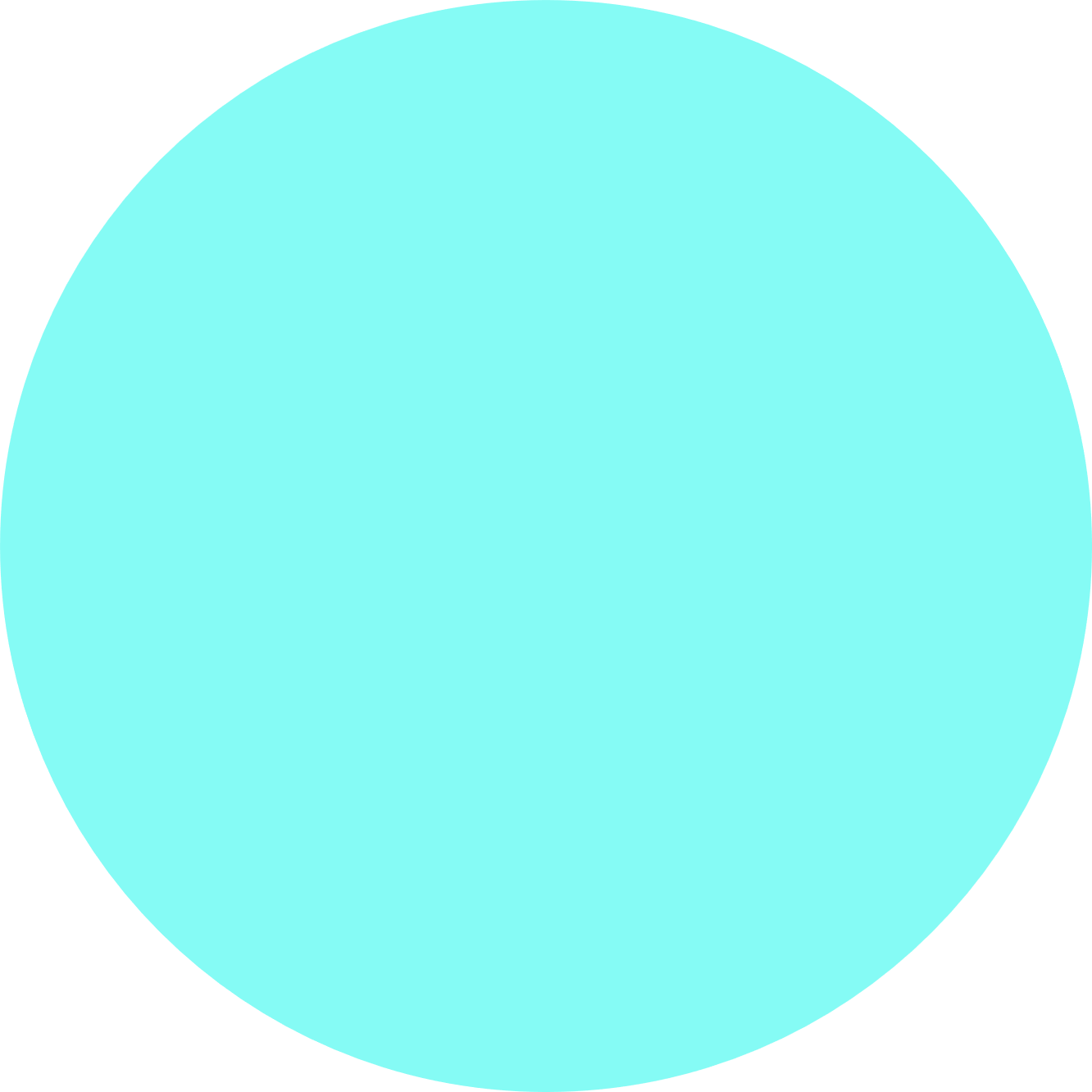 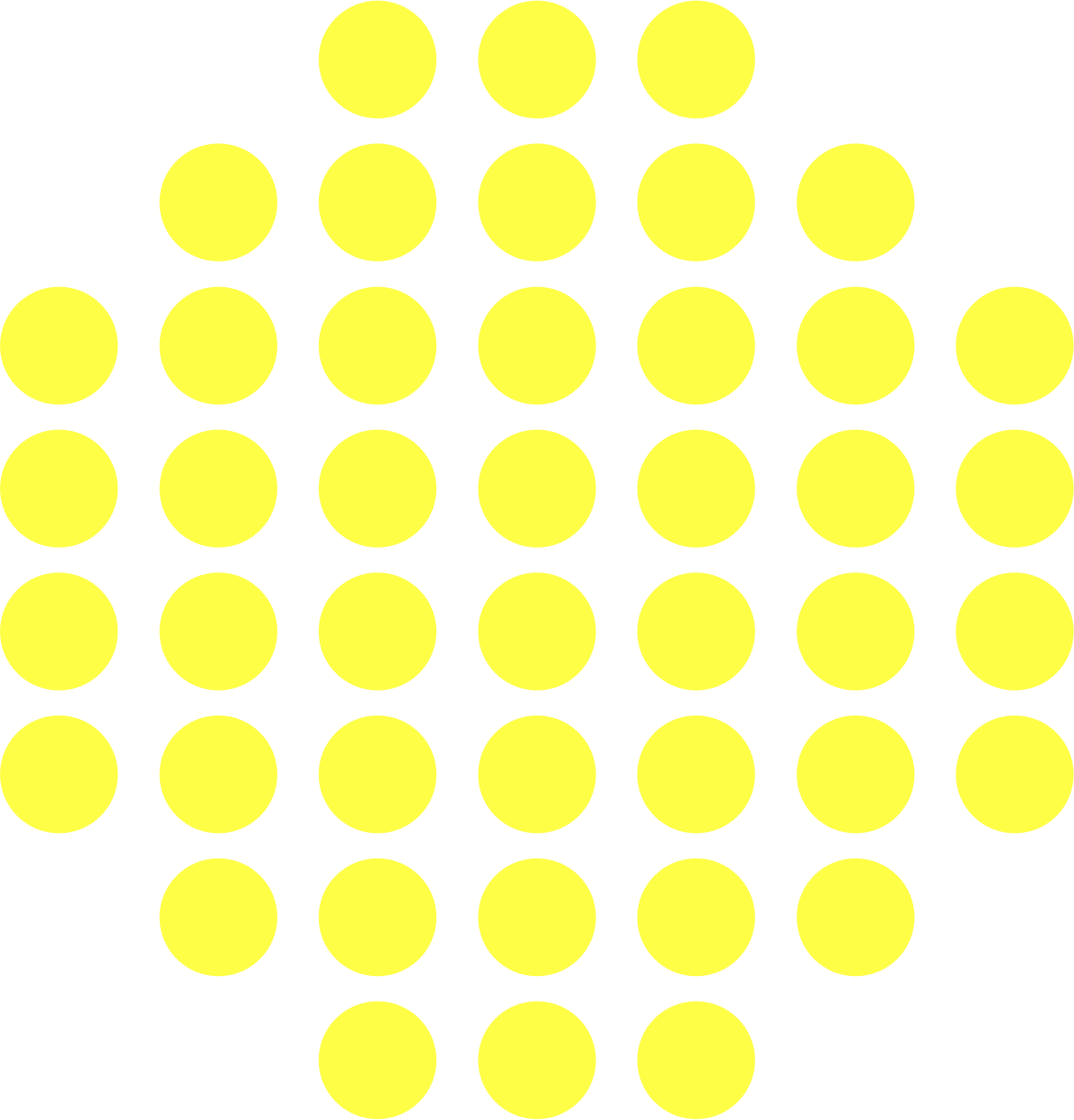 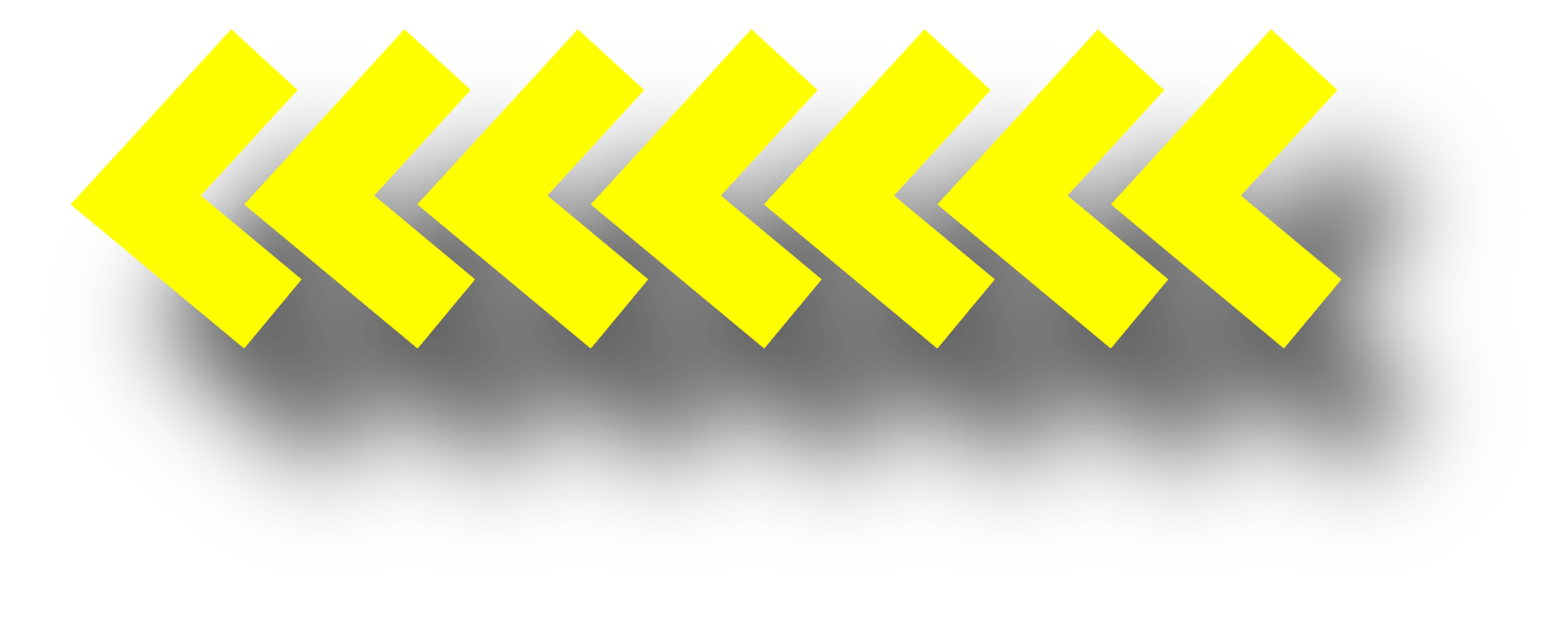 m
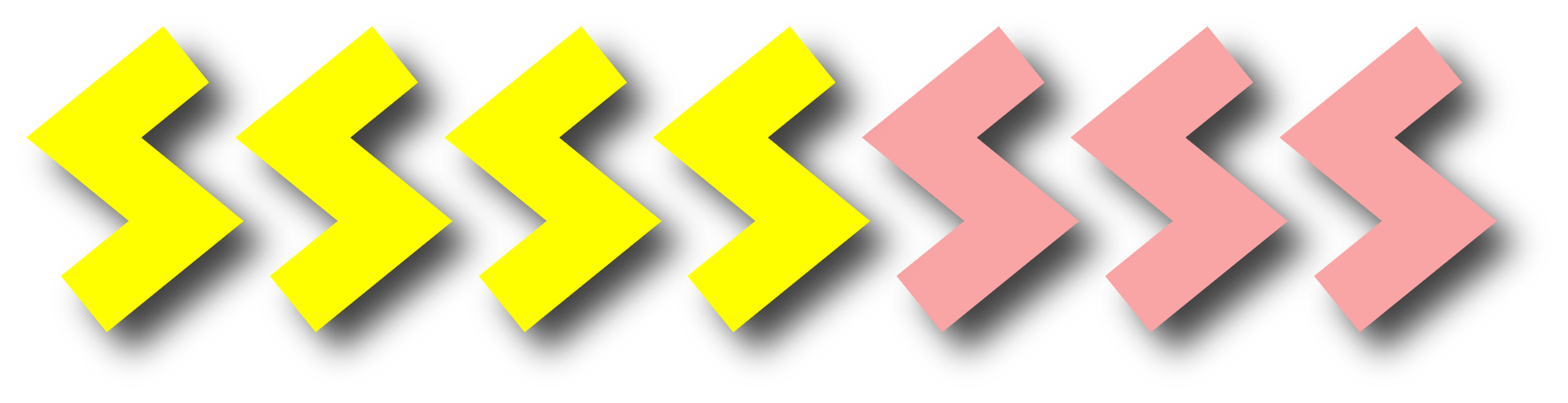 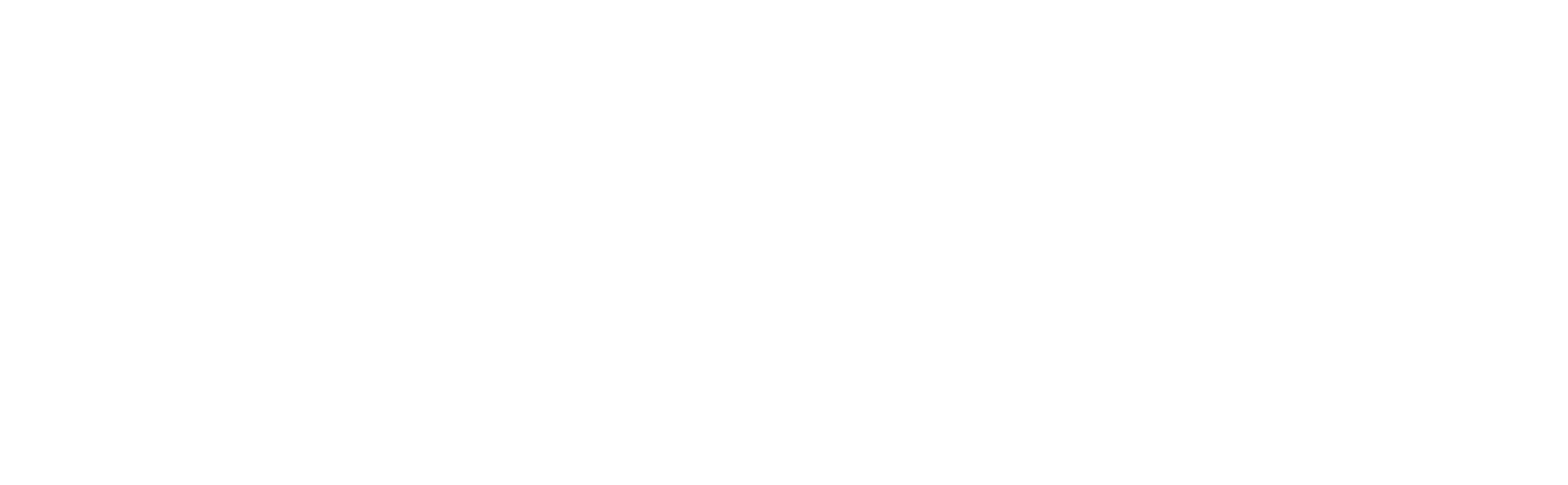 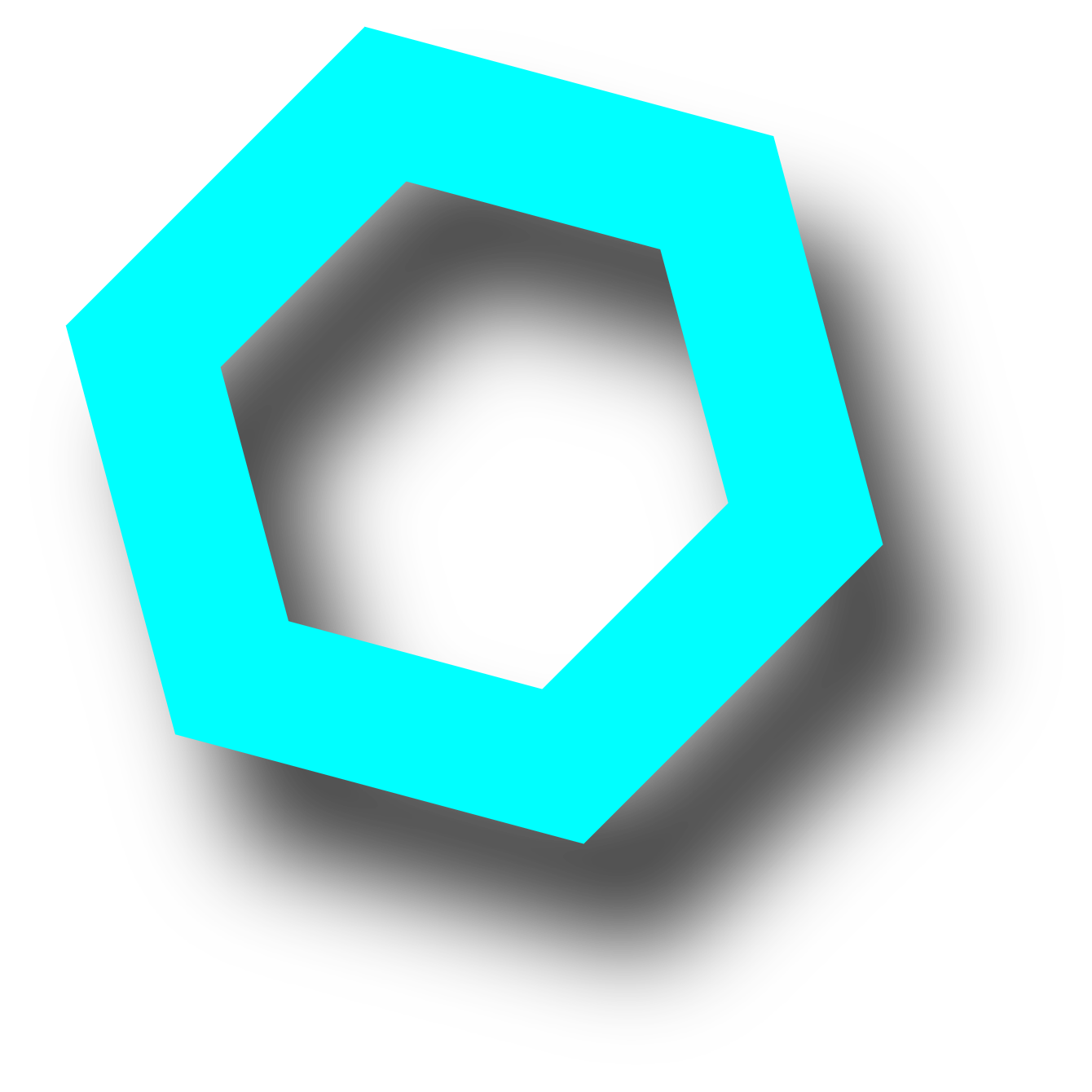 B
M
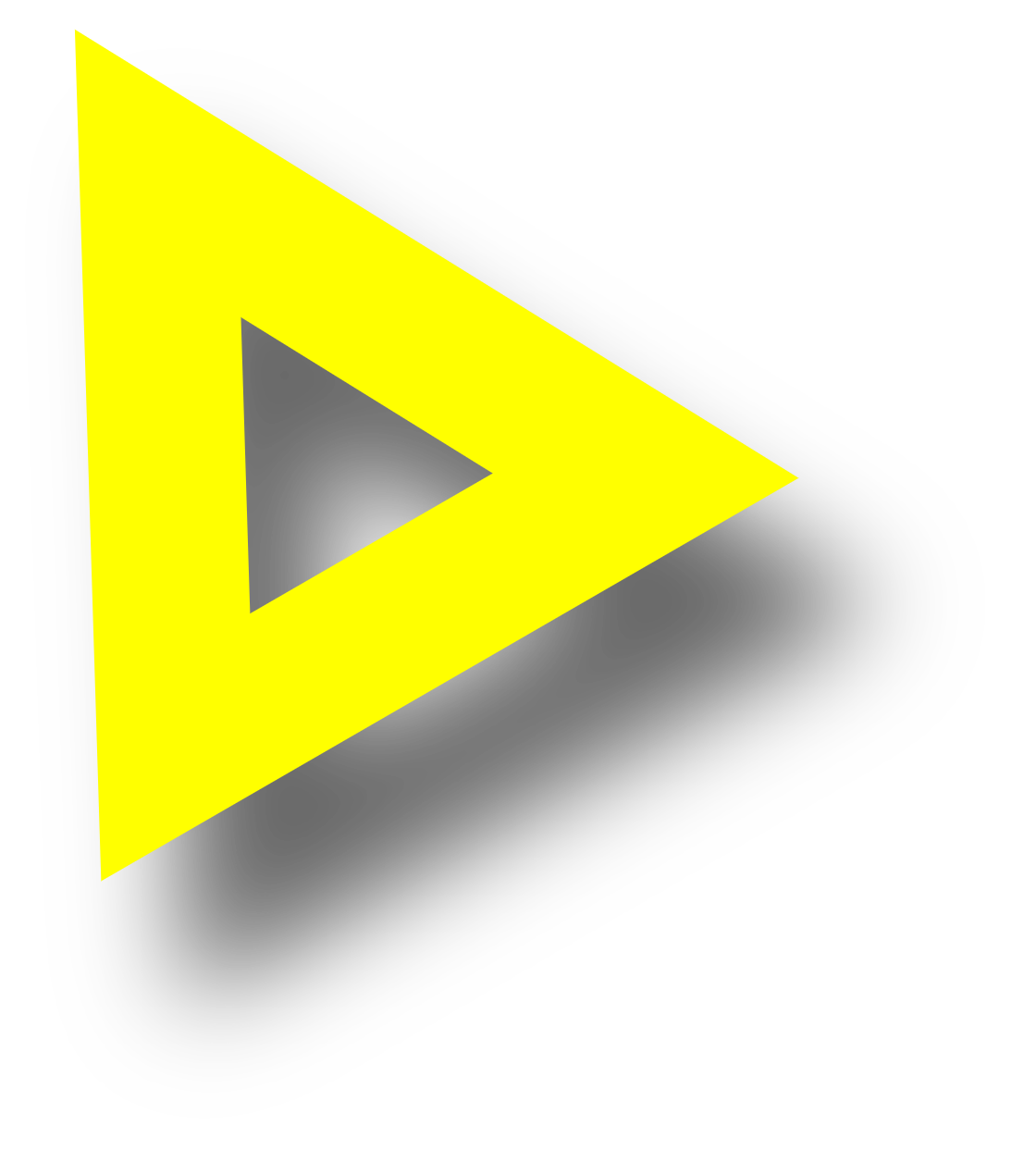 N
Cắt hình tam giác AOD và hình tam giác COD rồi ghép với hình tam giác ABC để được hình chữ nhật MNCA

A
C
o
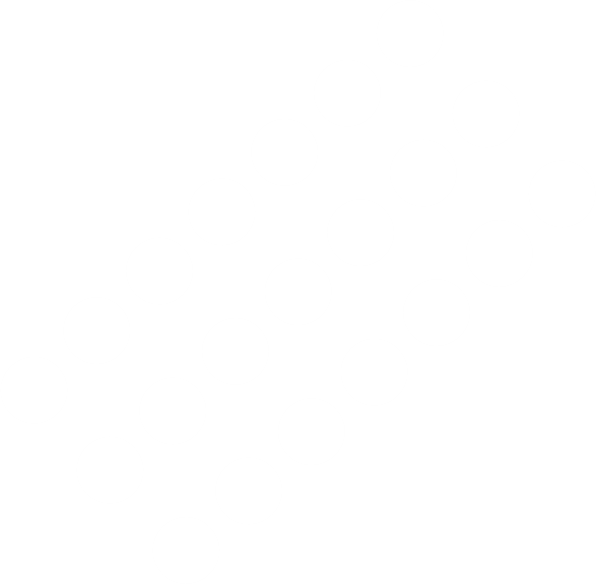 m
D

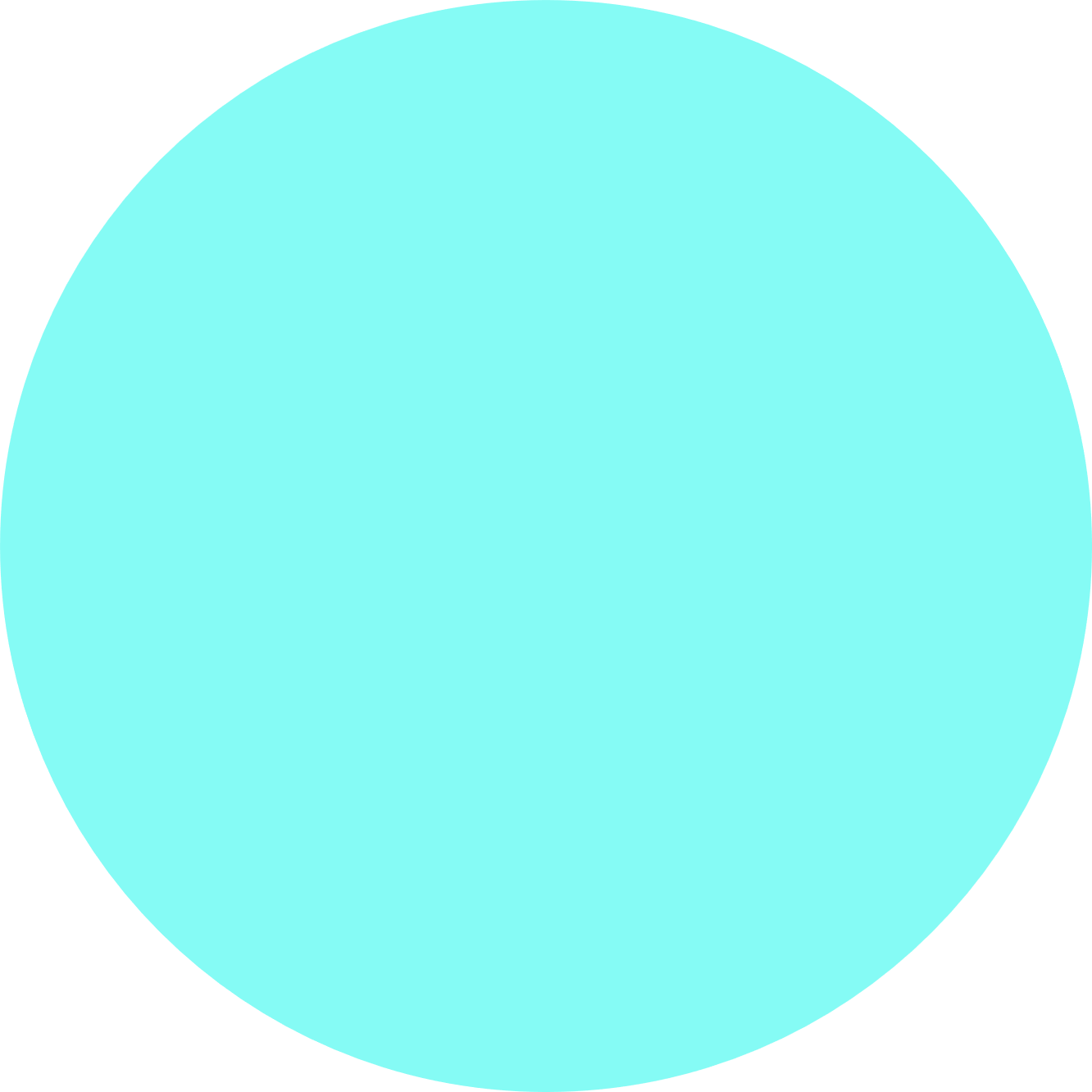 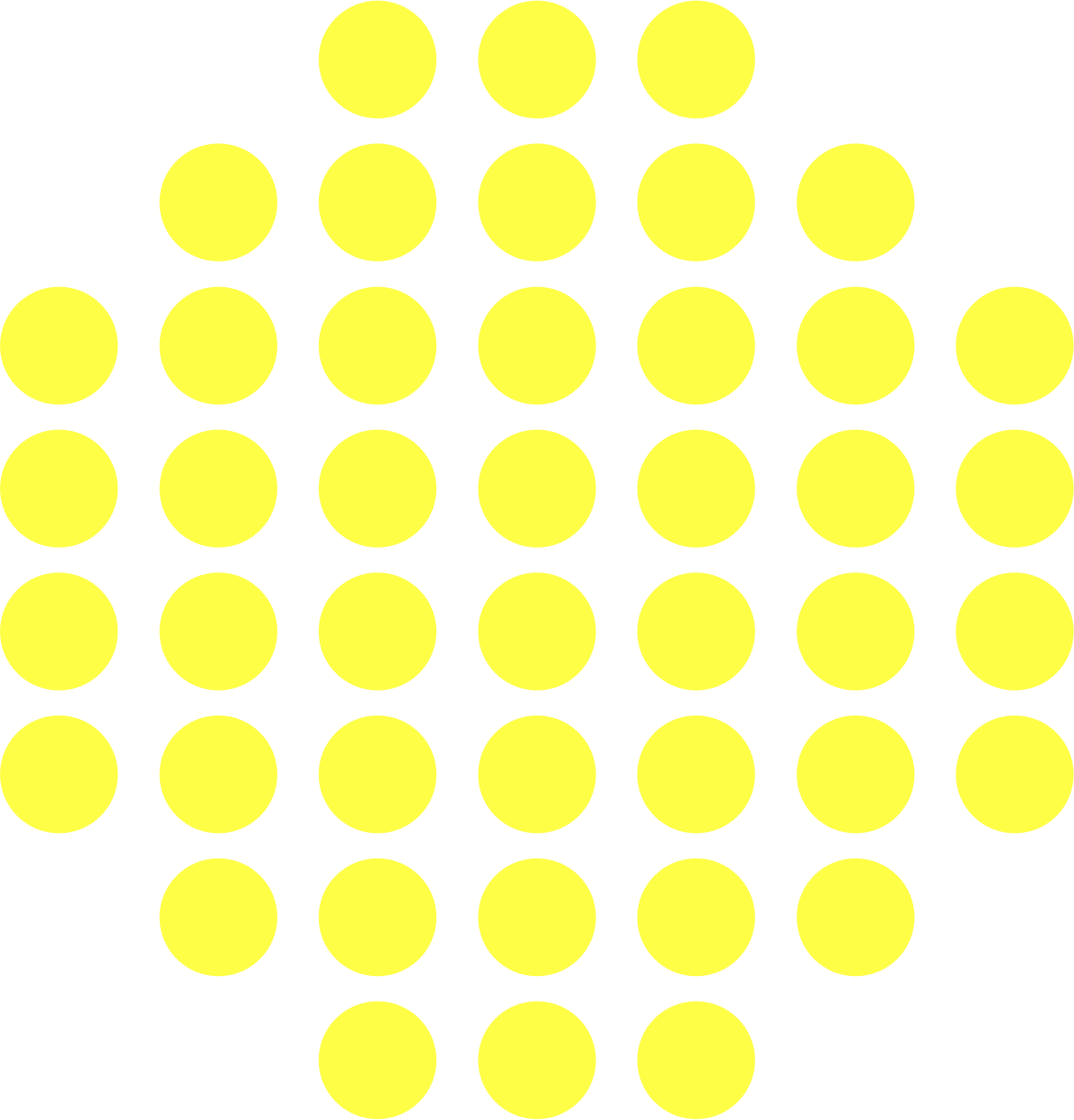 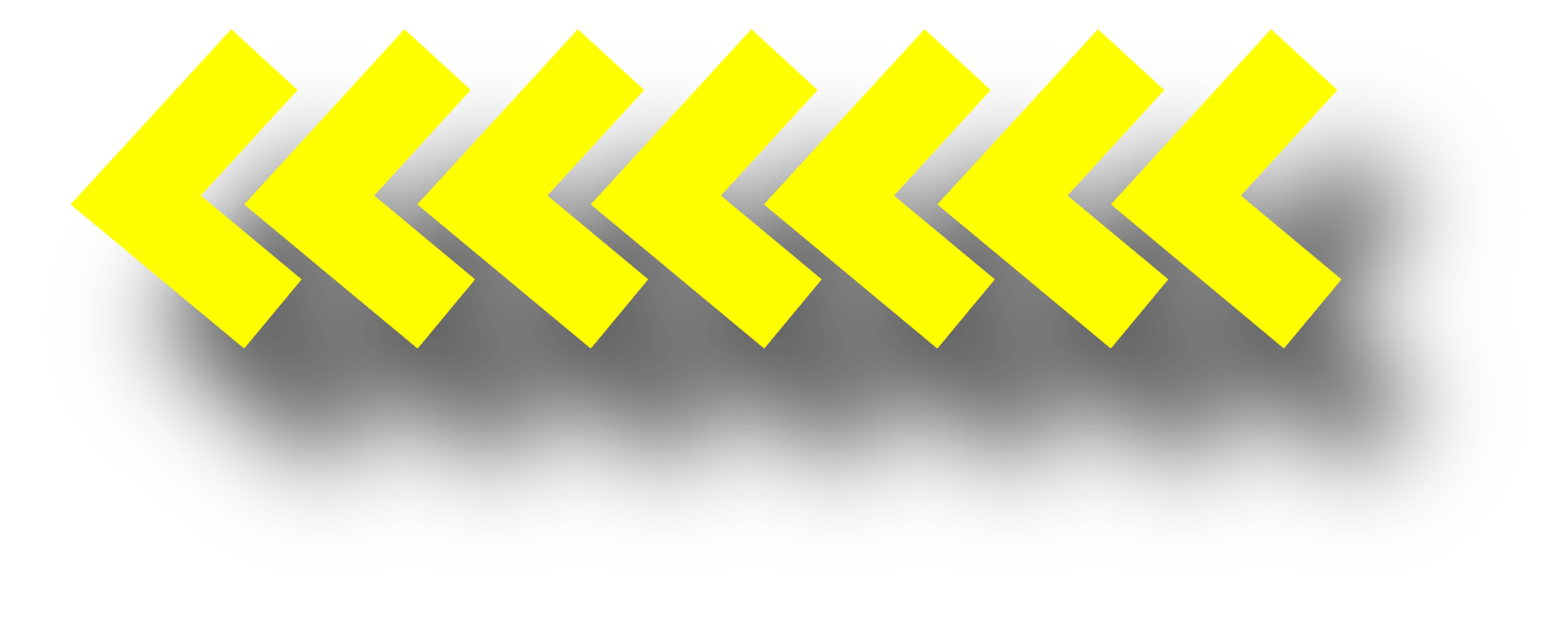 n
m x n
2
2
m x
m x n
2
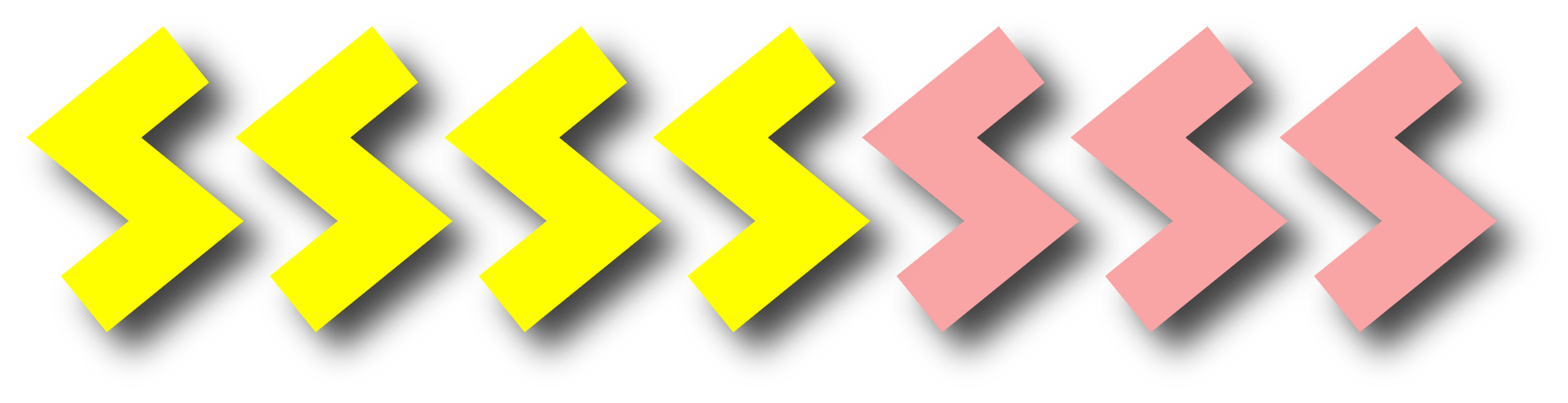 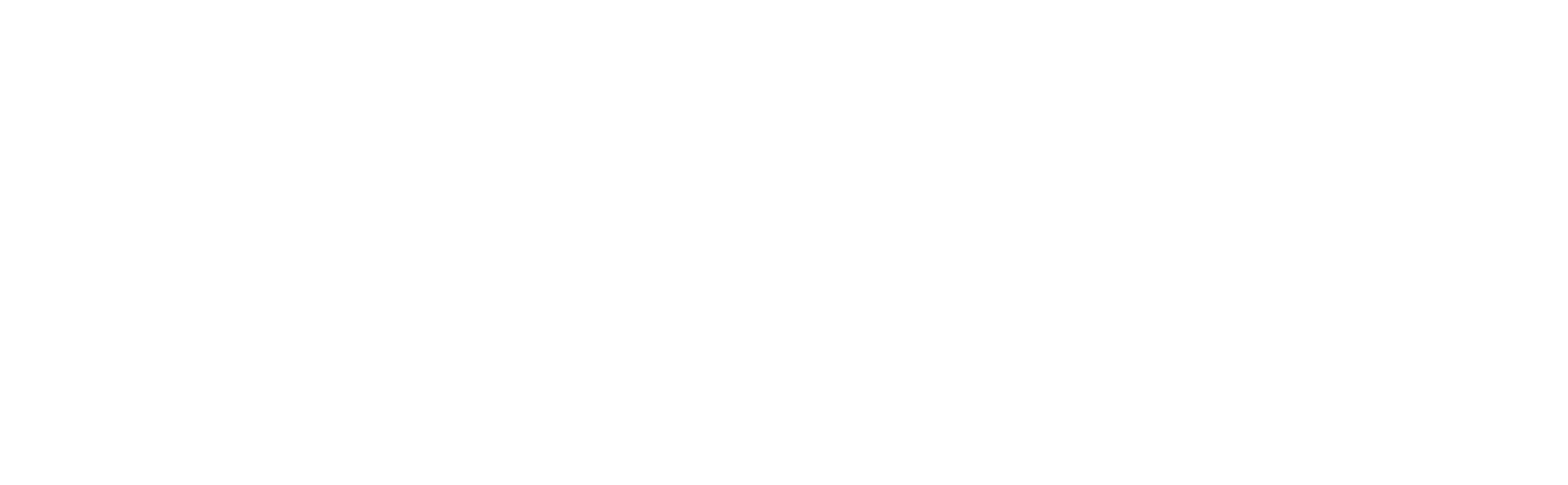 B
M
N
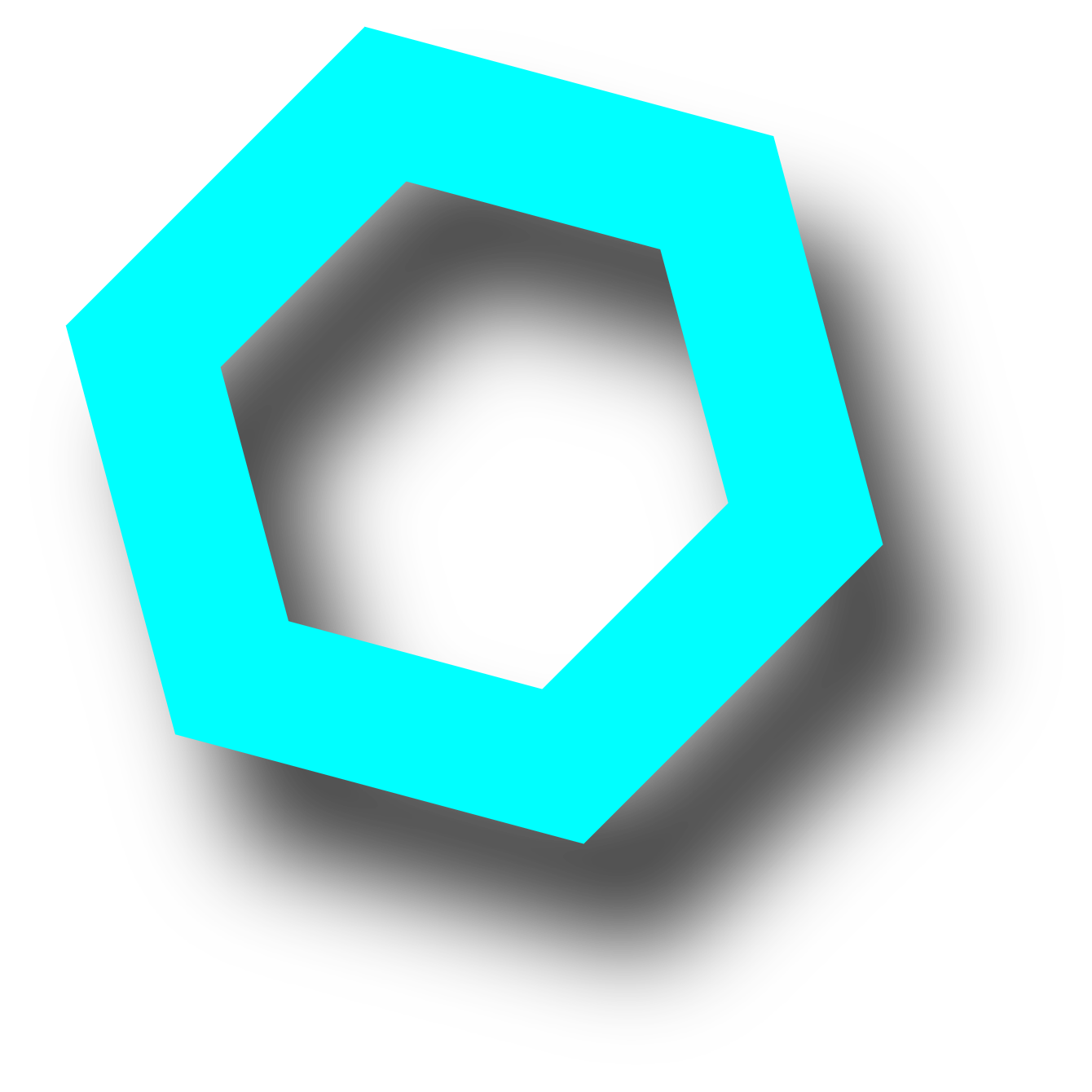 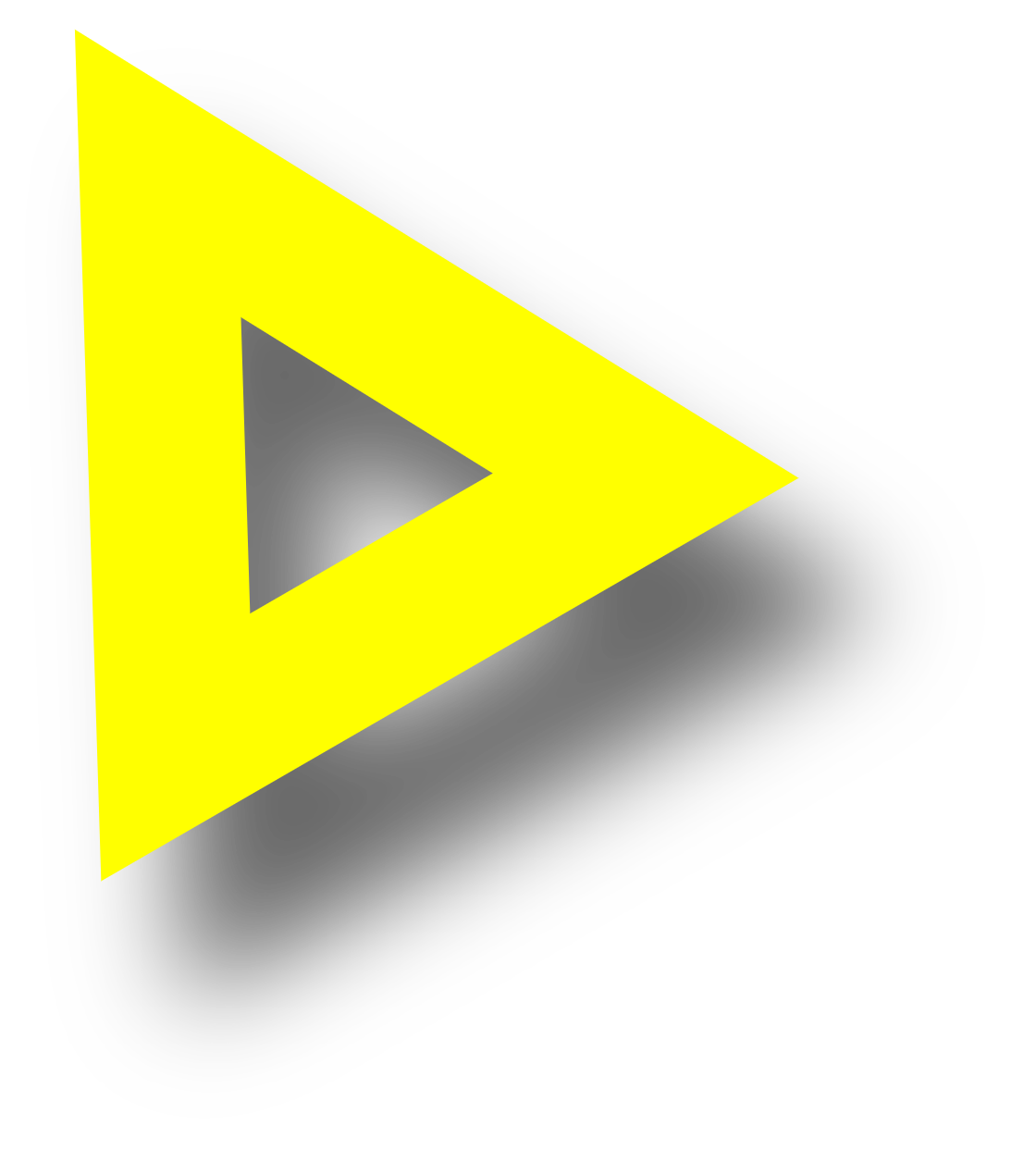 C
A
o
m
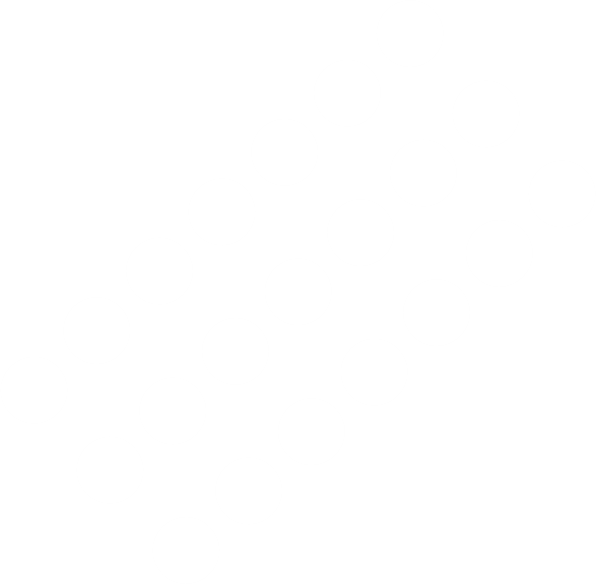 Diện tích hình thoi ABCD bằng diện tích hình chữ nhật MNCA.
Diện tích hình chữ nhật MNCA là:
=
m, n là 2 đường chéo của hình thoi.
Vậy diện tích hình thoi ABCD là:
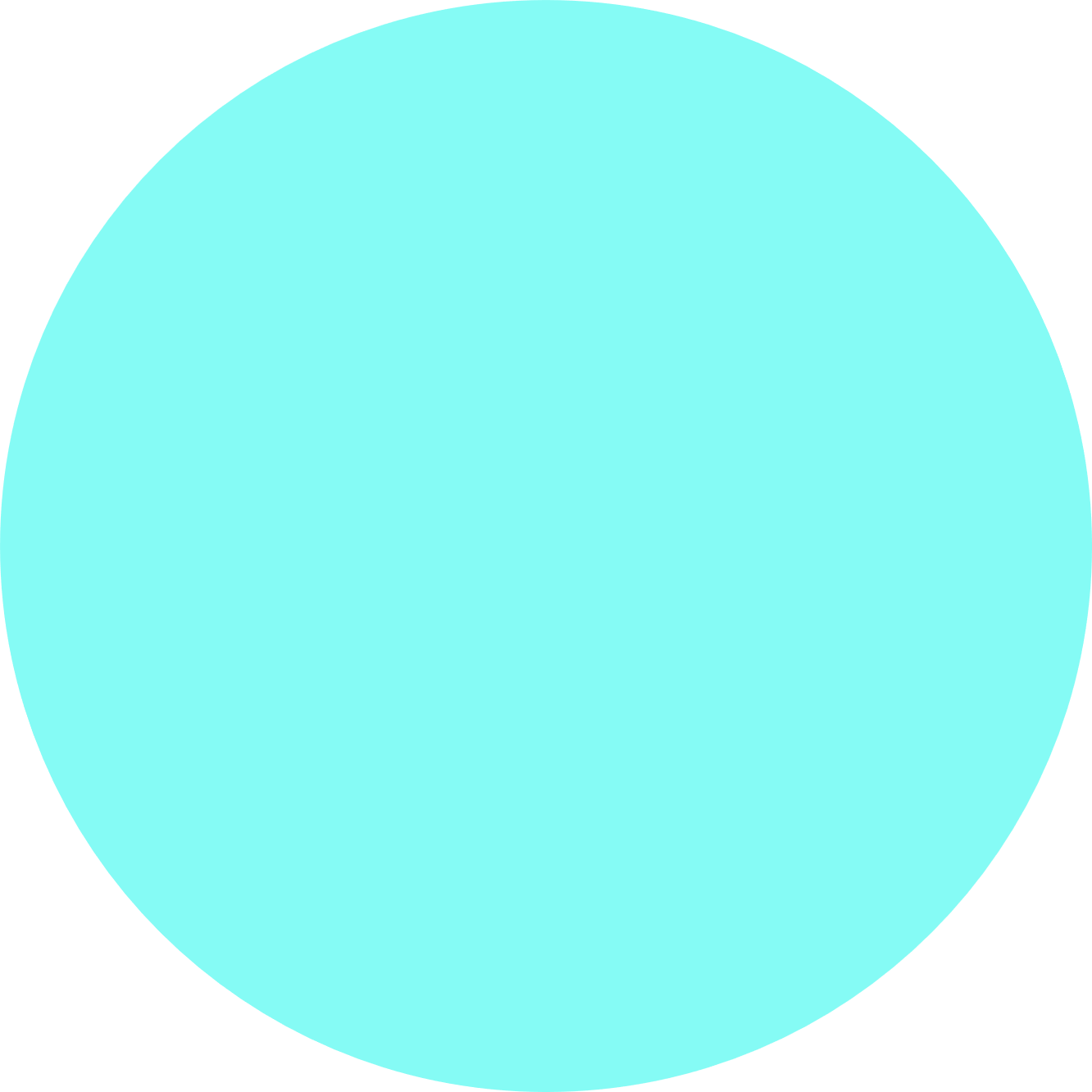 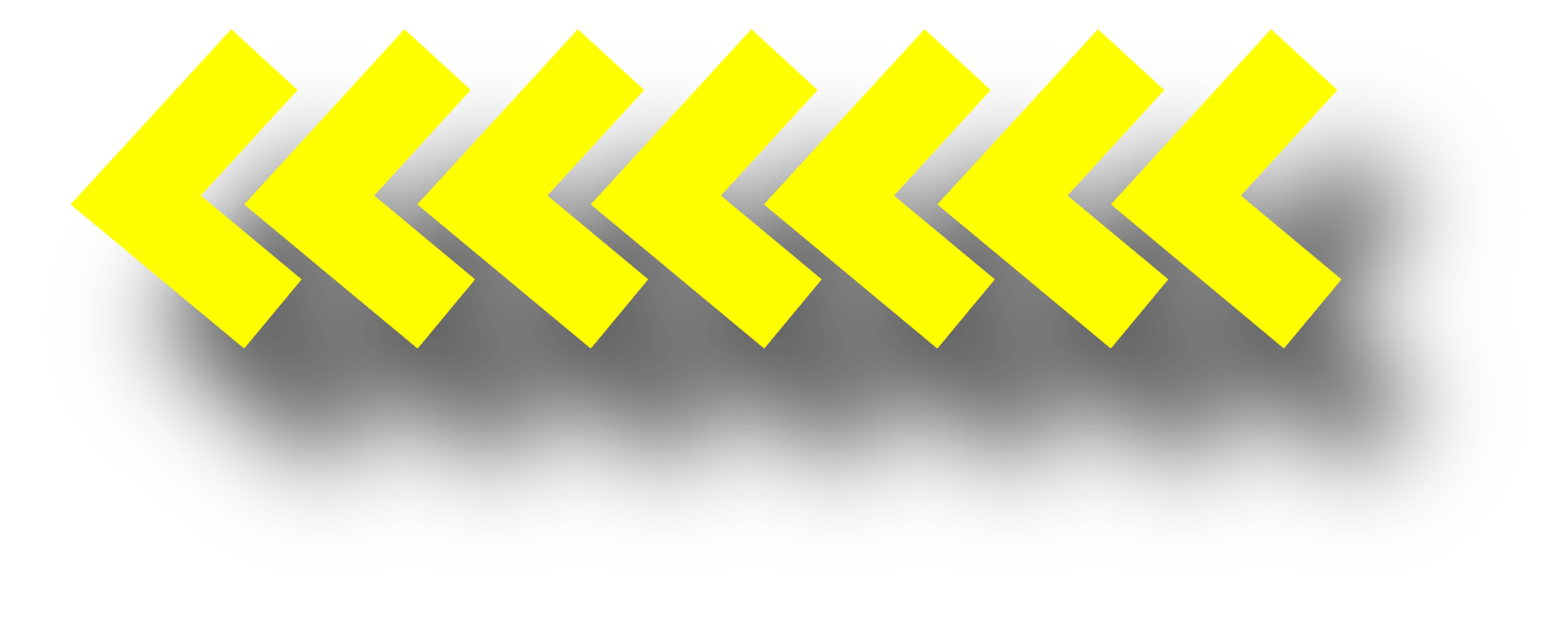 n
m
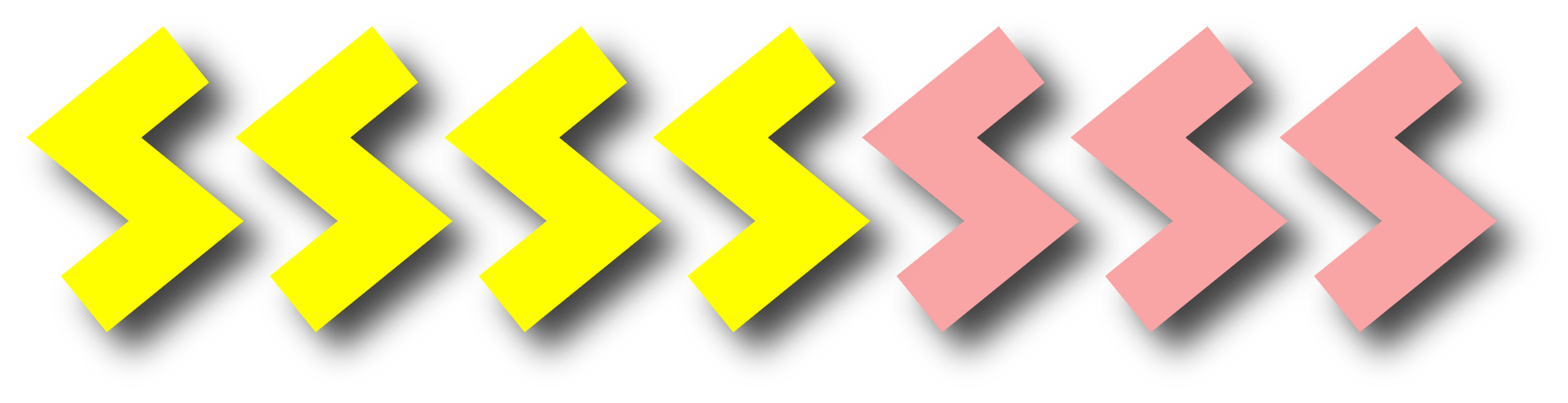 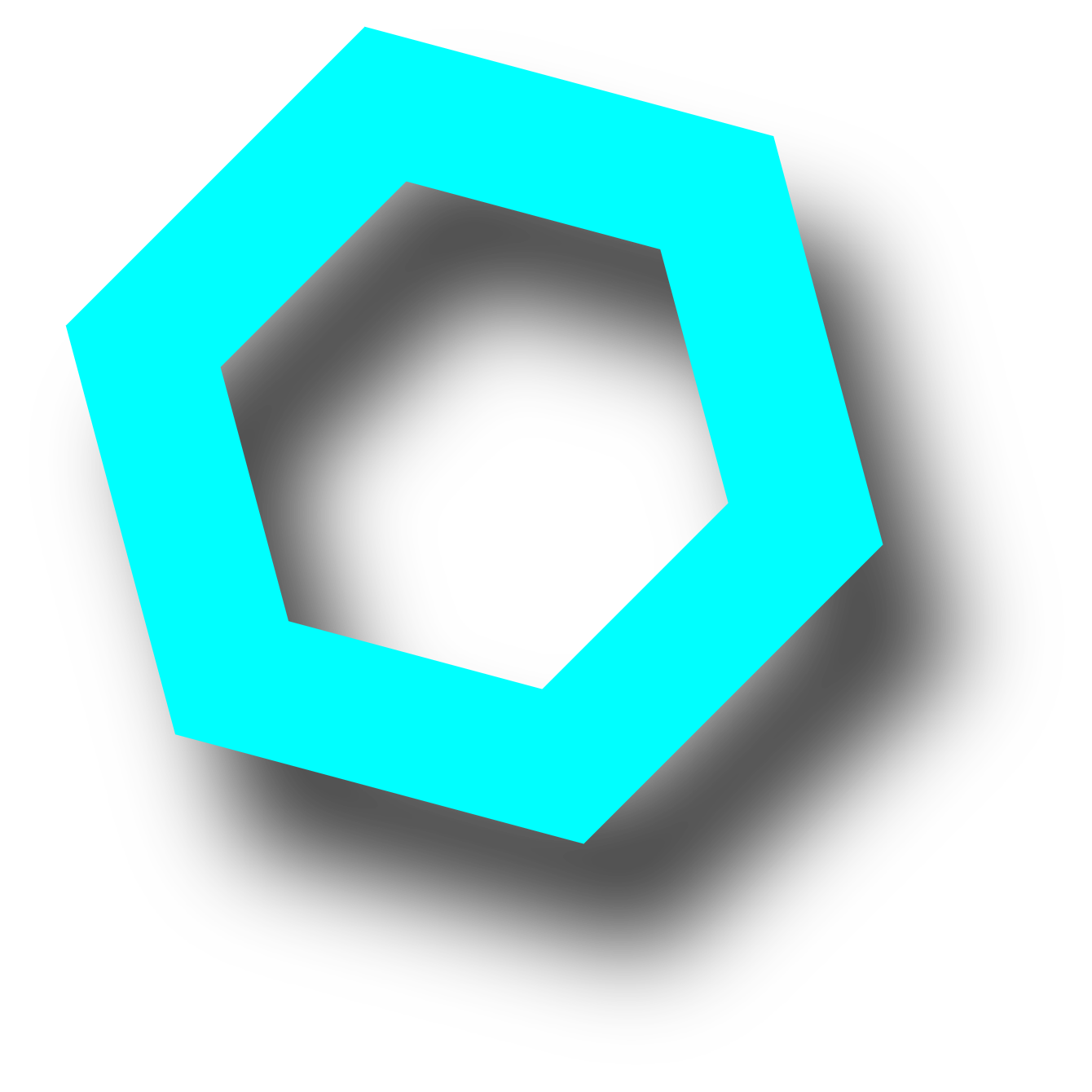 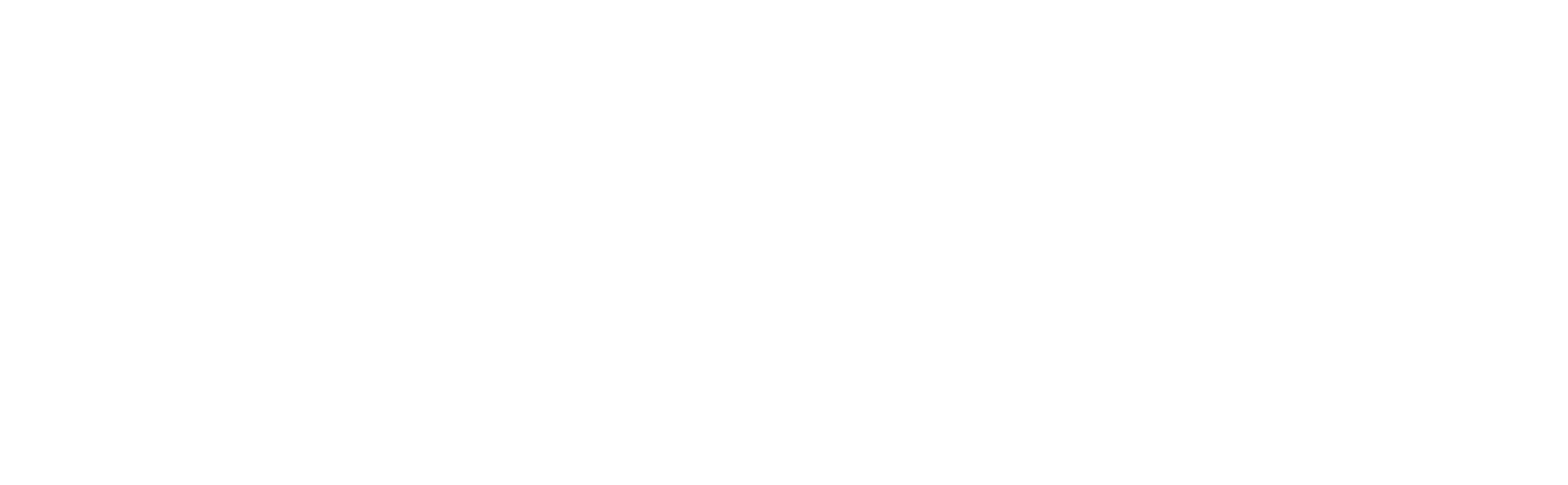 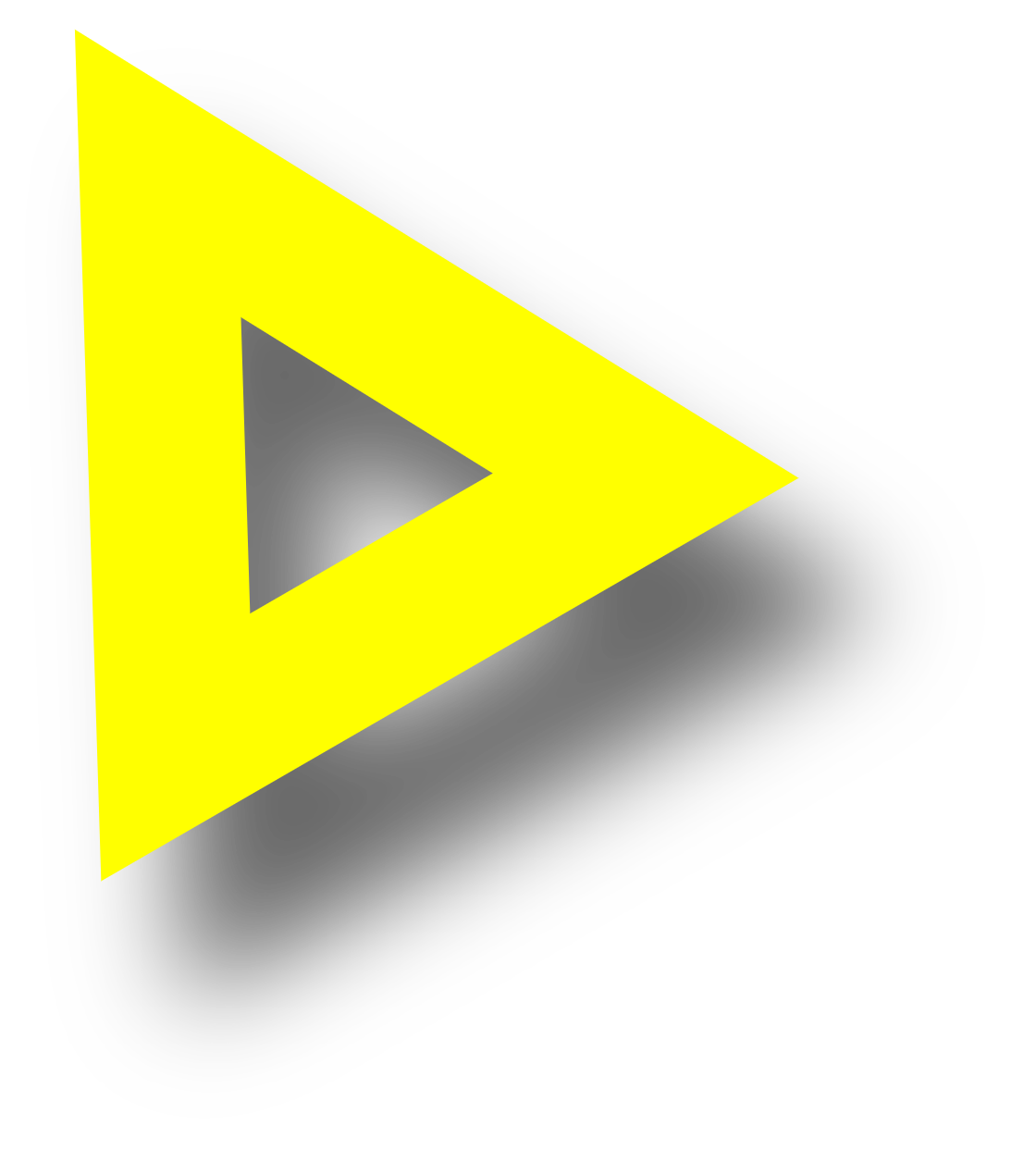 Diện tích hình thoi bằng tích 
của độ dài hai đường chéo chia 
cho 2 (cùng một đơn vị đo)
m x n
S =
2
S là diện tích hình thoi; m, n là độ dài của hai đường chéo.
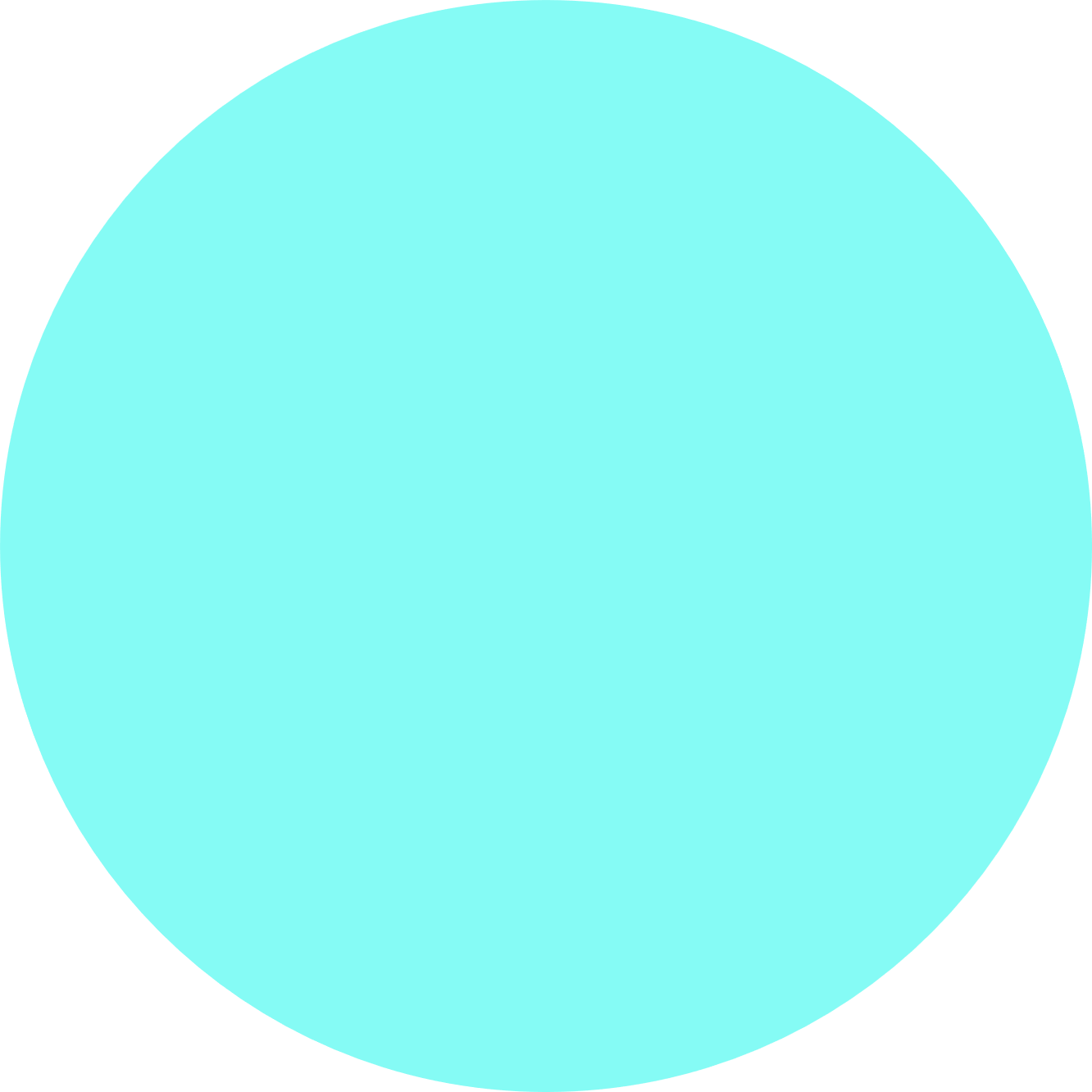 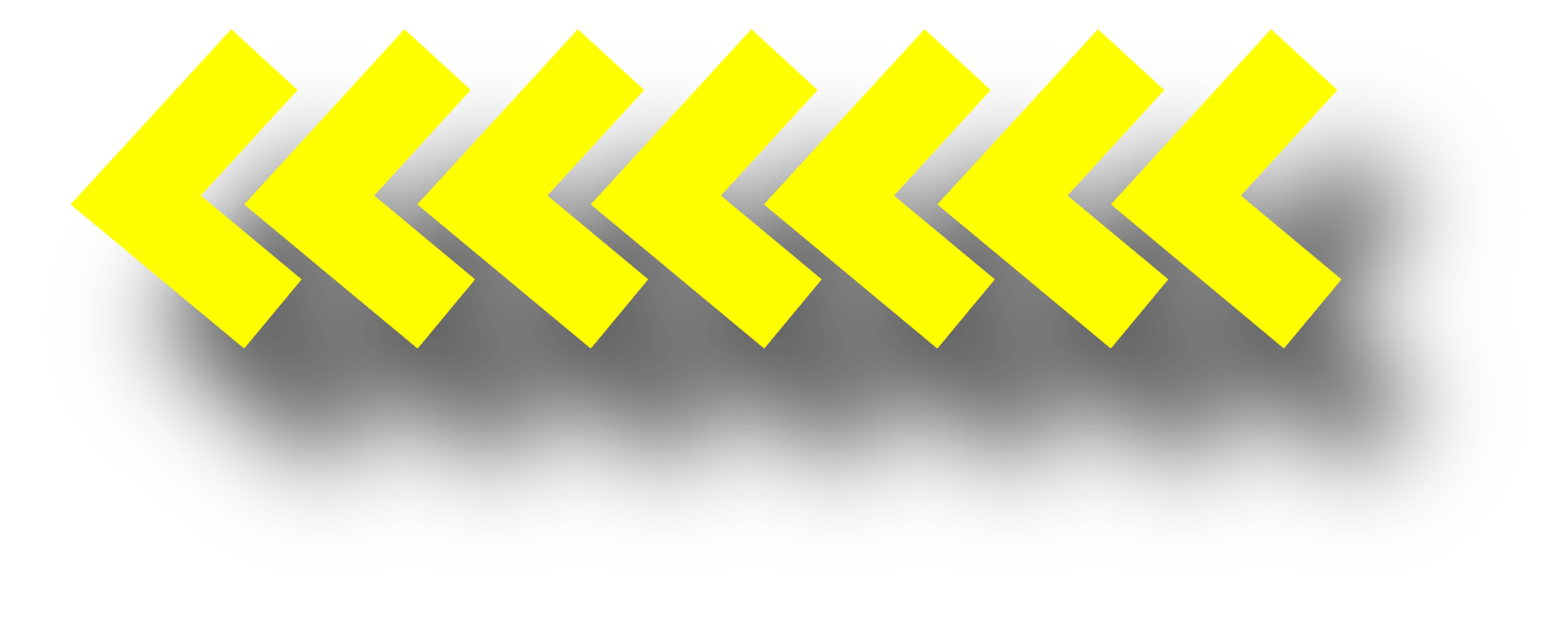 math
math
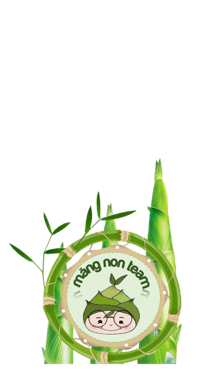 Luyện tập
Luyện tập
03
03
MĂNGNON
B
B
A
C
A
C
D
D
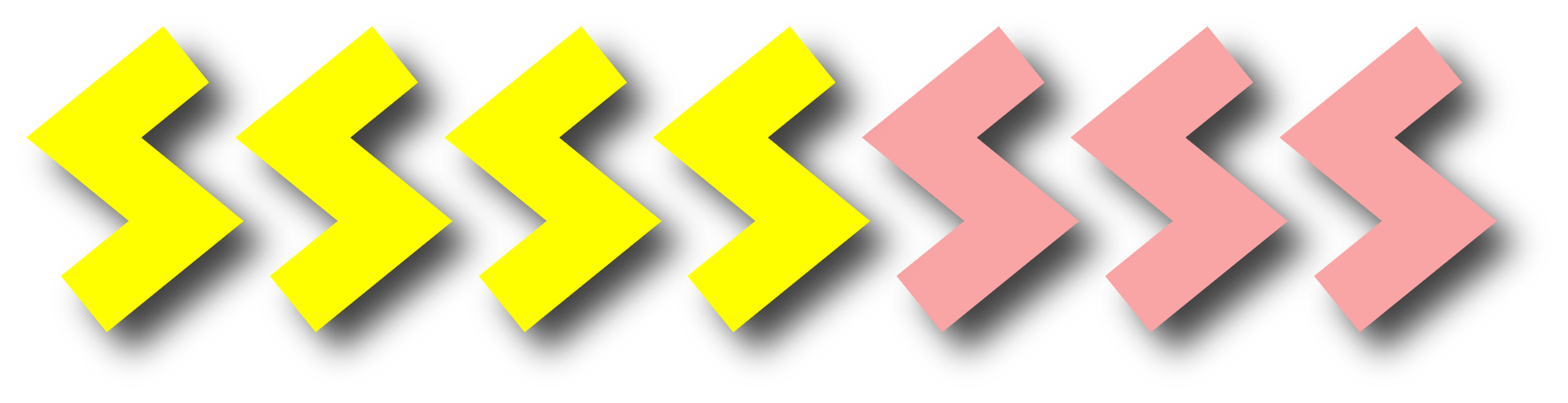 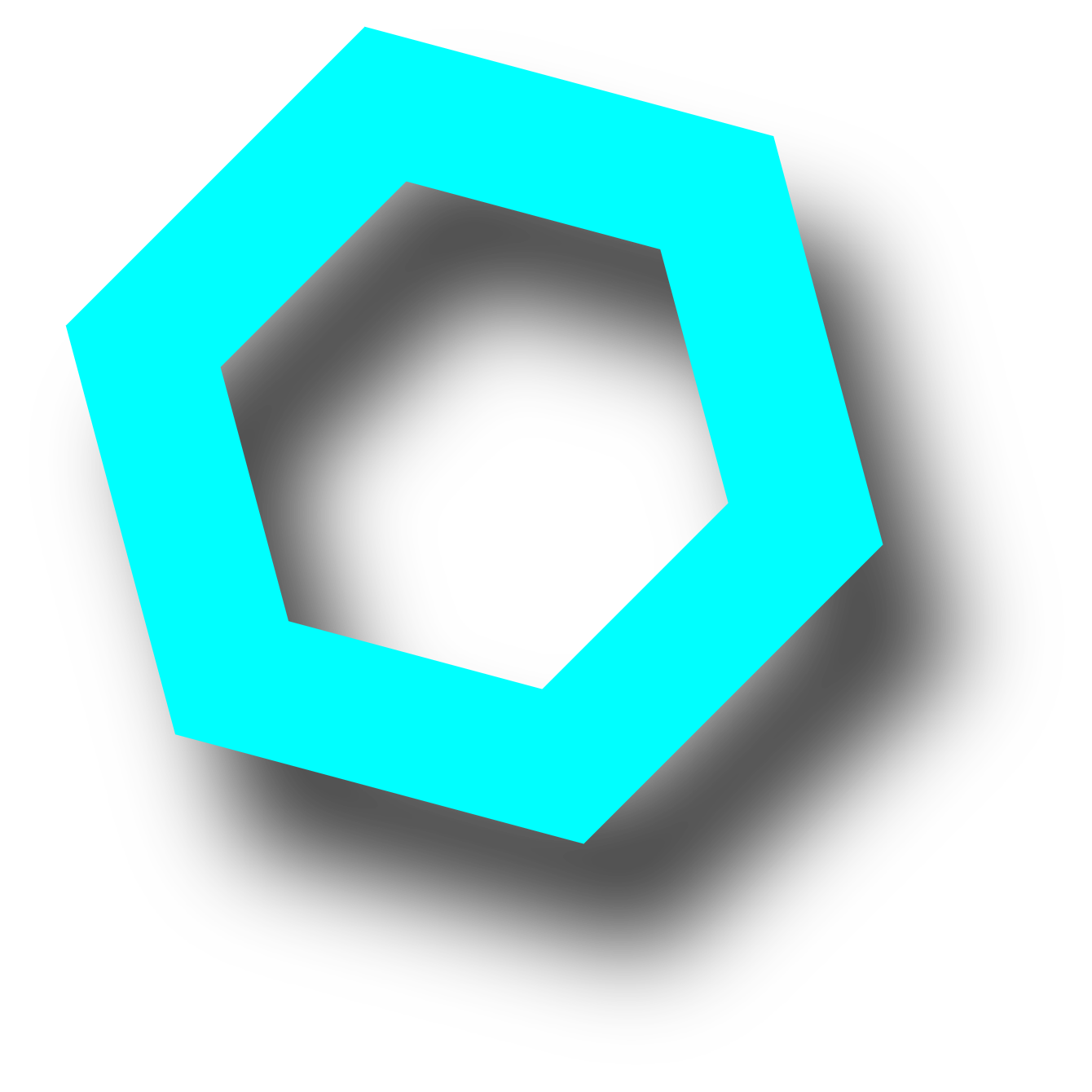 Bài 1. Tính diện tích của:
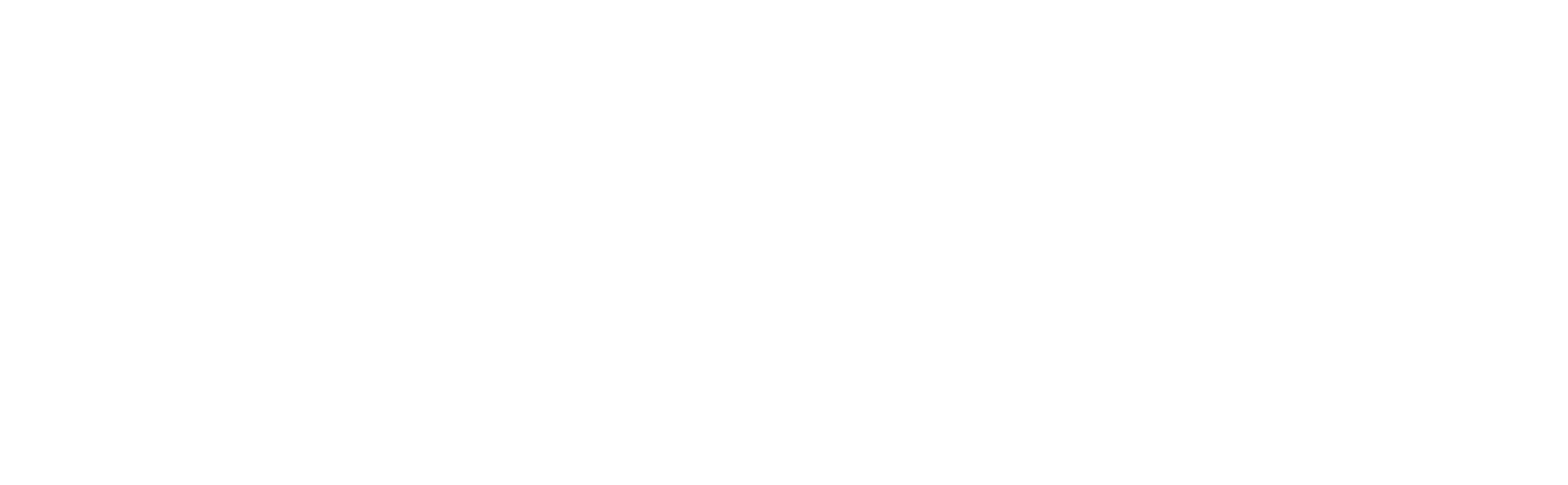 a/ Hình thoi ABCD, biết AC = 3cm;  BD = 4cm
b/ Hình thoi MNPQ, biết MP = 7cm;  NQ = 4cm
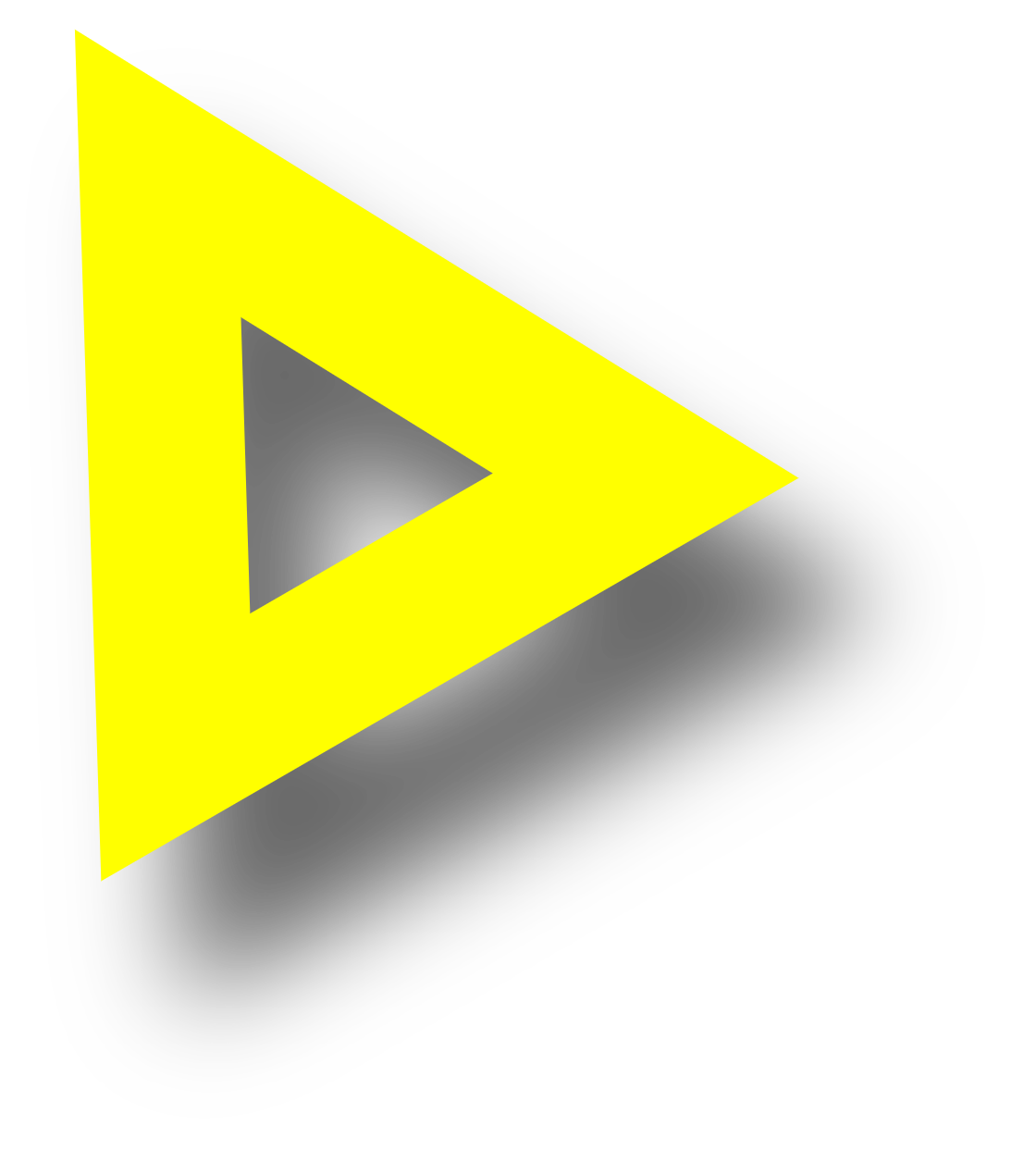 b) Diện tích của hình thoi là:
     ( 7 x 4 ) : 2 =  14 ( cm2 )
             Đáp số:  14 cm2.
a) Diện tích hình thoi là:
    ( 3 x 4 ) : 2 = 6 ( cm2 )
          Đáp số:  6 cm2.
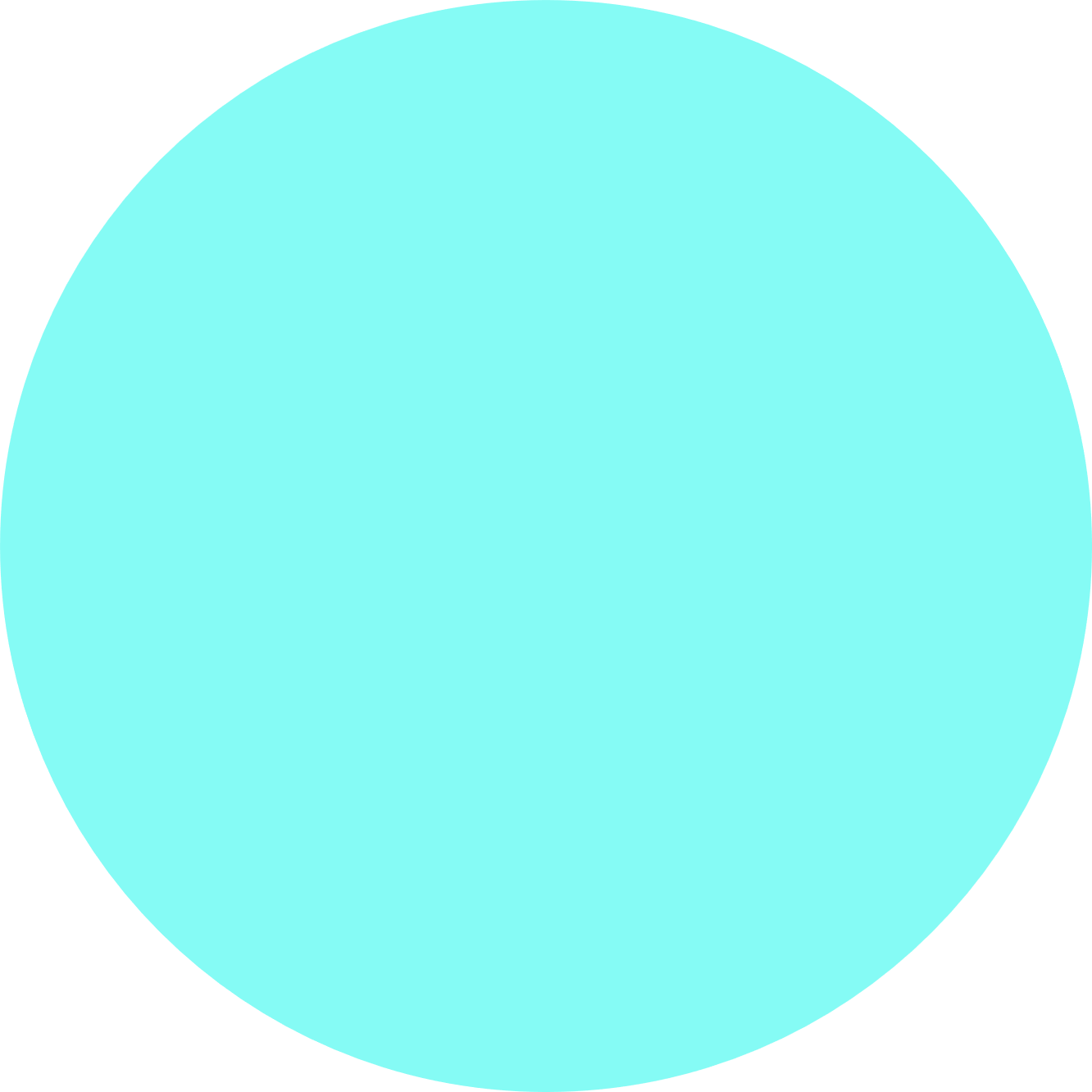 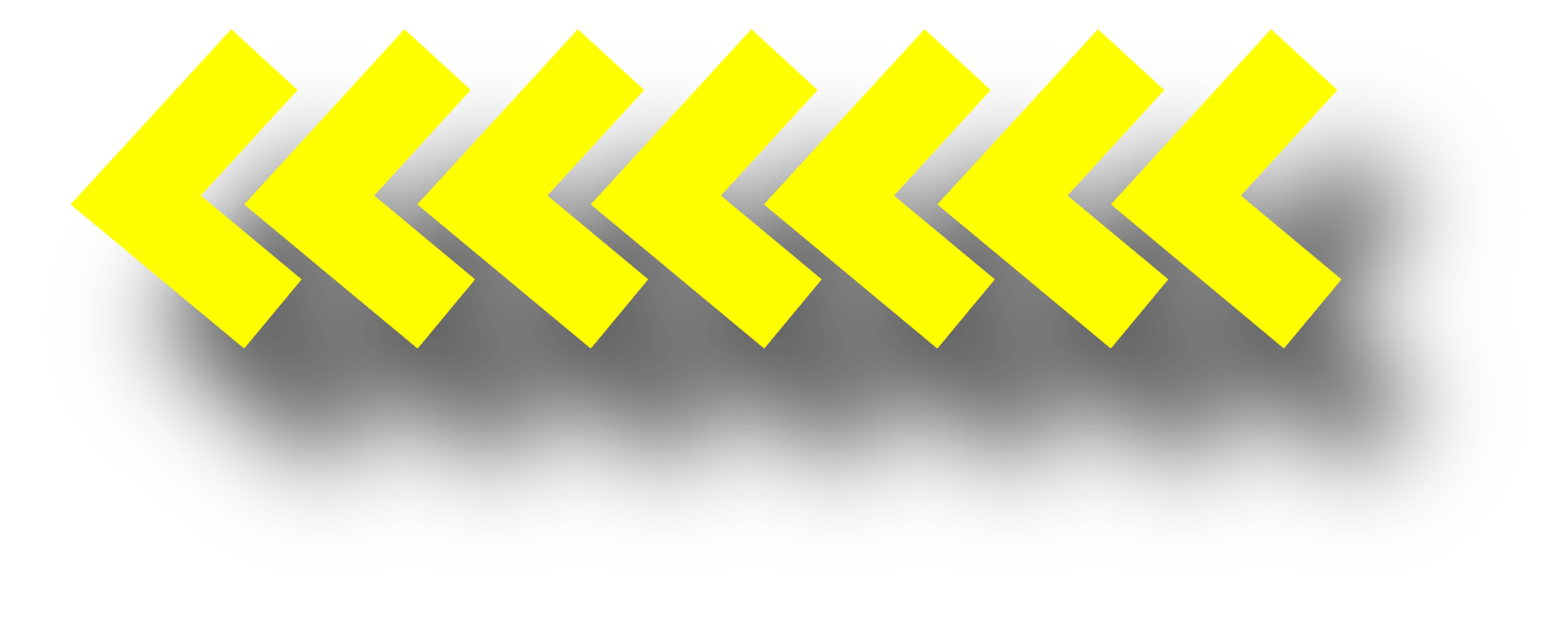 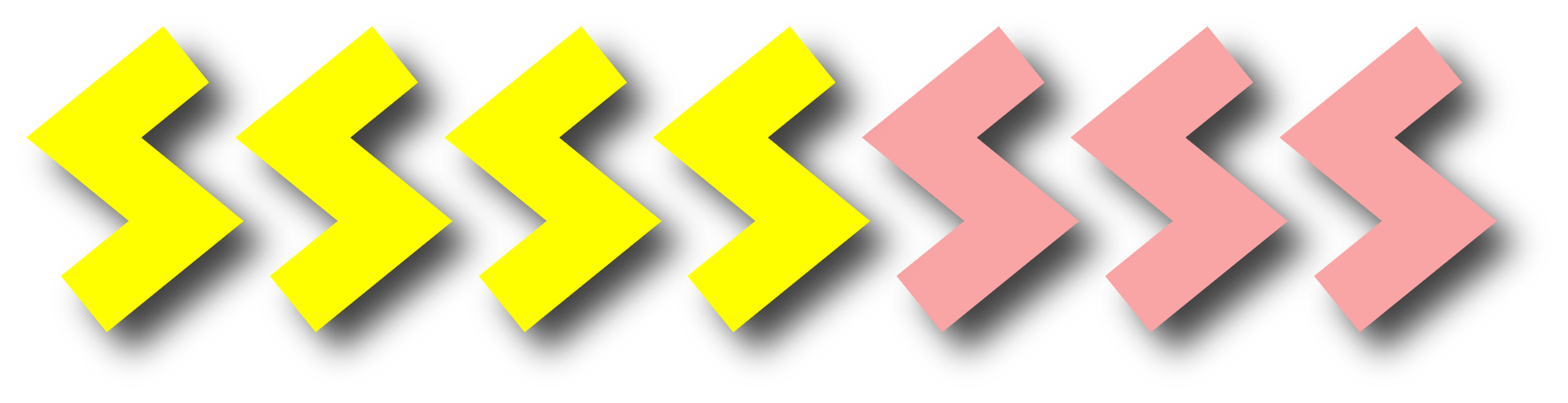 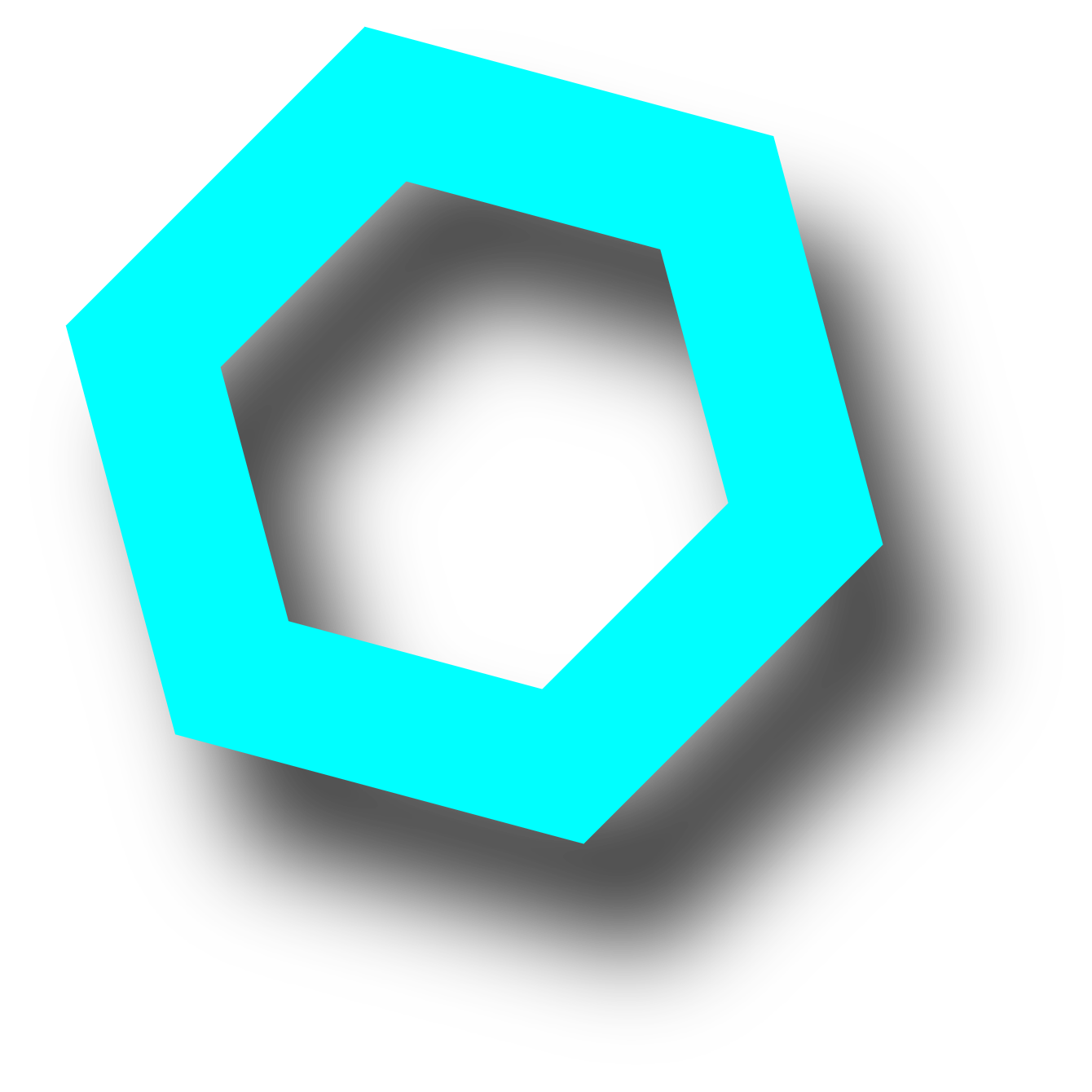 Bài 2. Tính diện tích hình thoi biết:
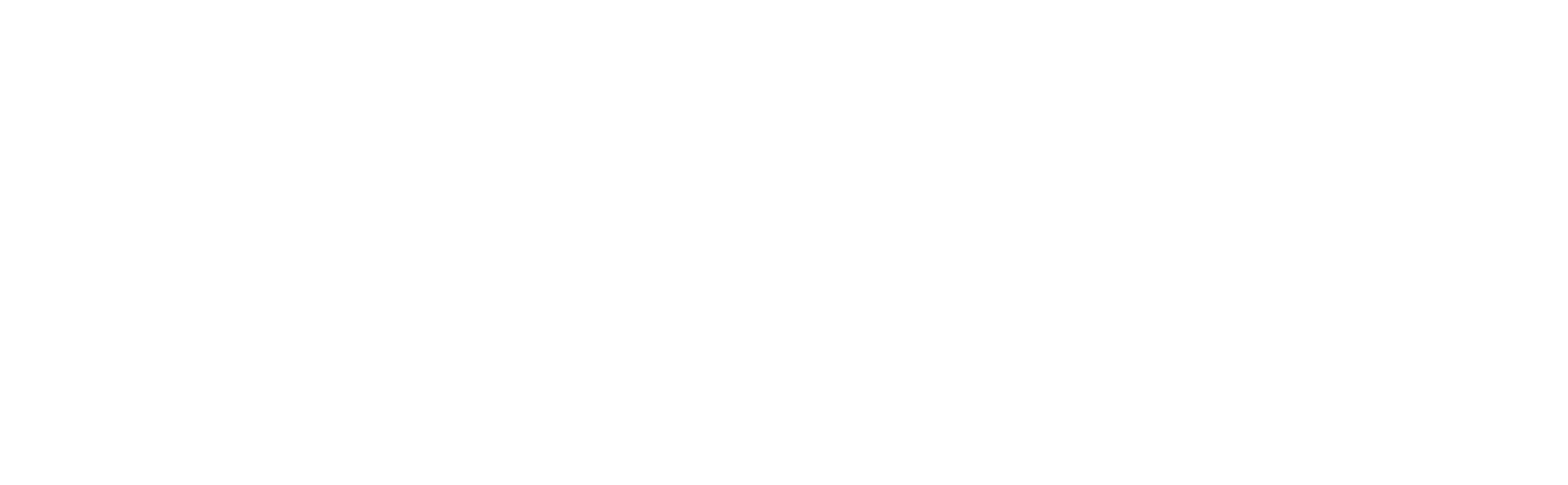 Độ dài các đường chéo là 5 dm và 20 dm.
Diện tích hình thoi là:
( 5 x 20 ) : 2 = 50 (dm2 )
          Đáp số:  50 dm2.
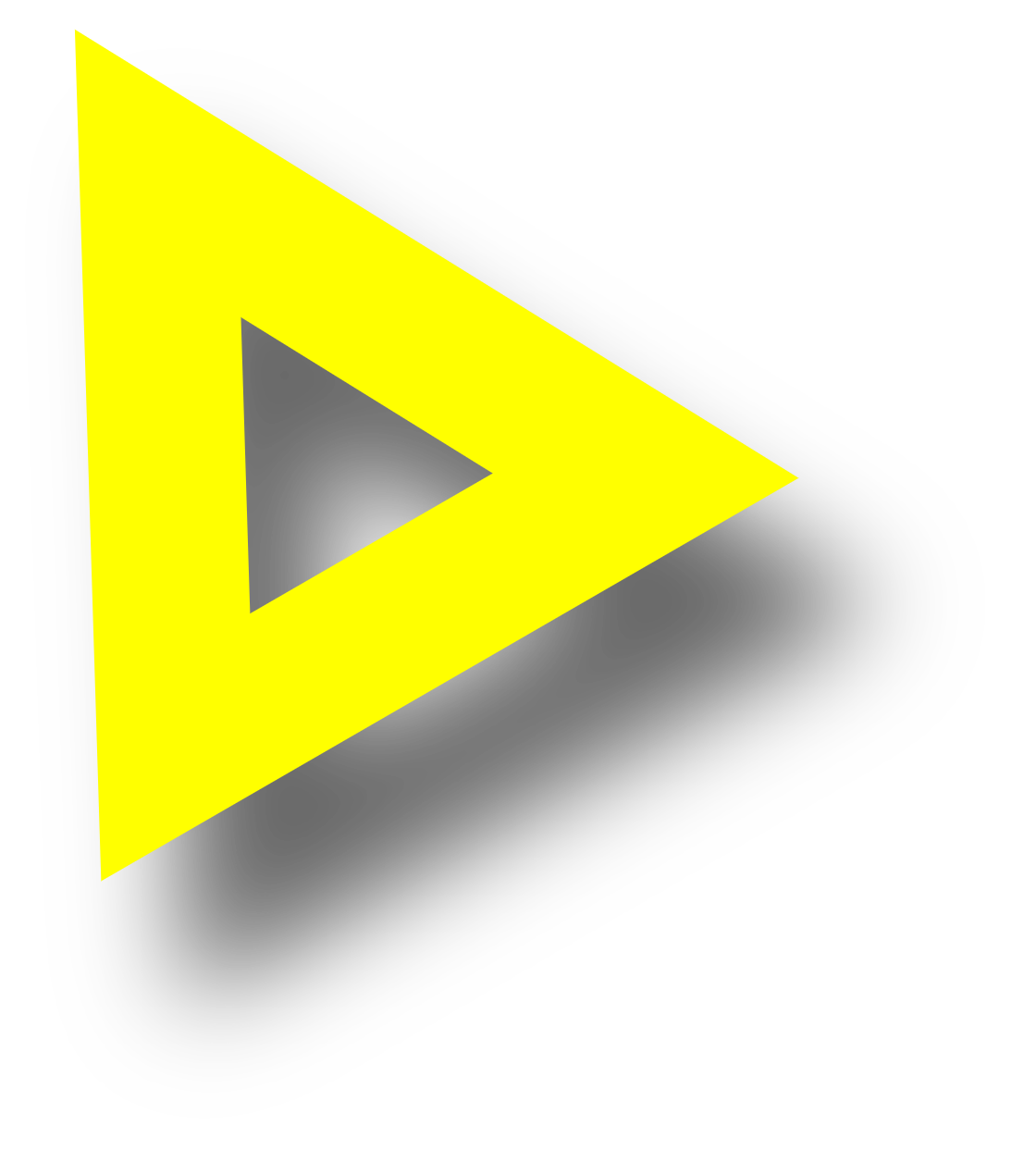 b) Độ dài các đường chéo là 4m và 15 dm.
Đổi 4m = 40 dm
Diện tích của hình thoi là:
     ( 40 x 15 ) : 2 =  300 ( dm2 )
             Đáp số:  300 dm2.
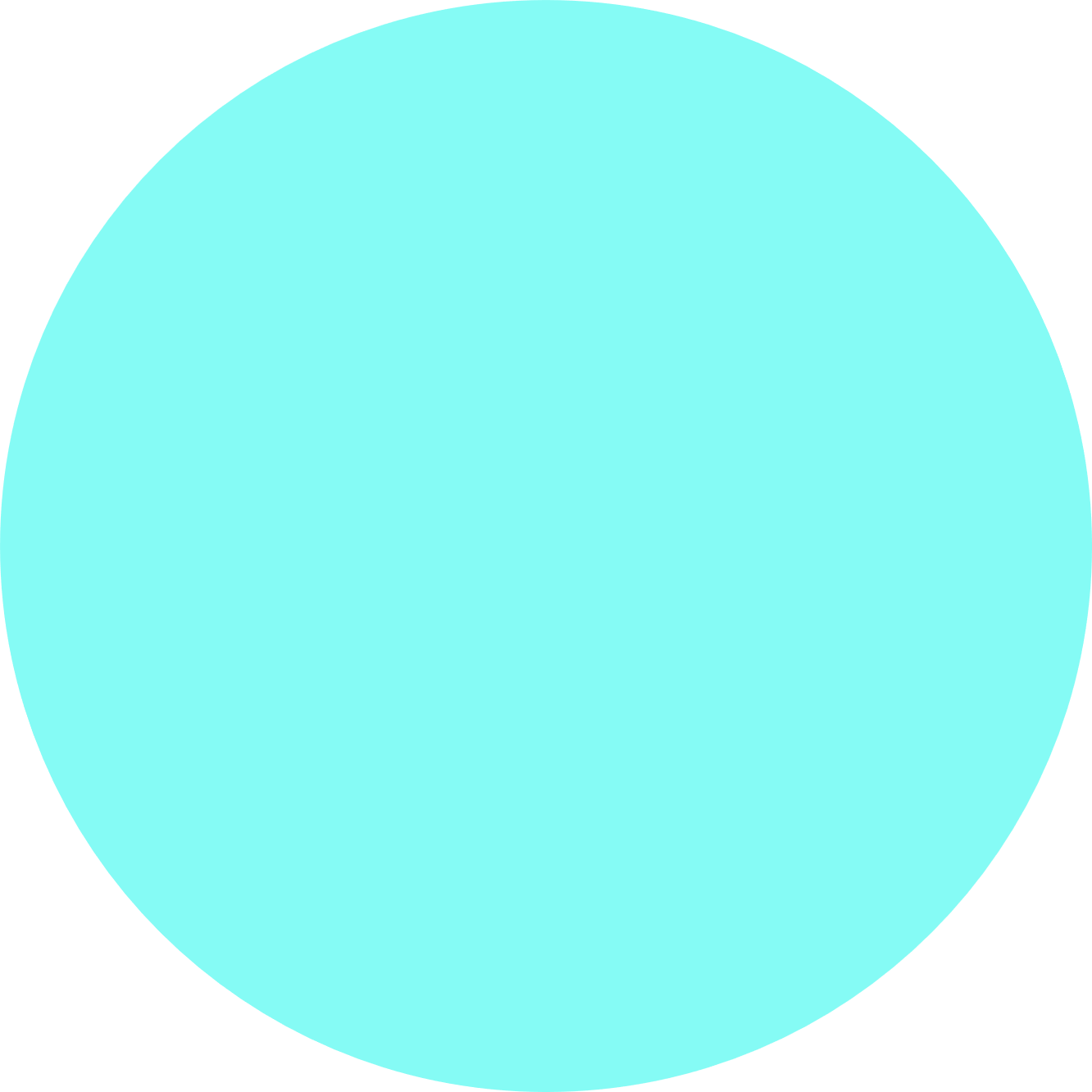 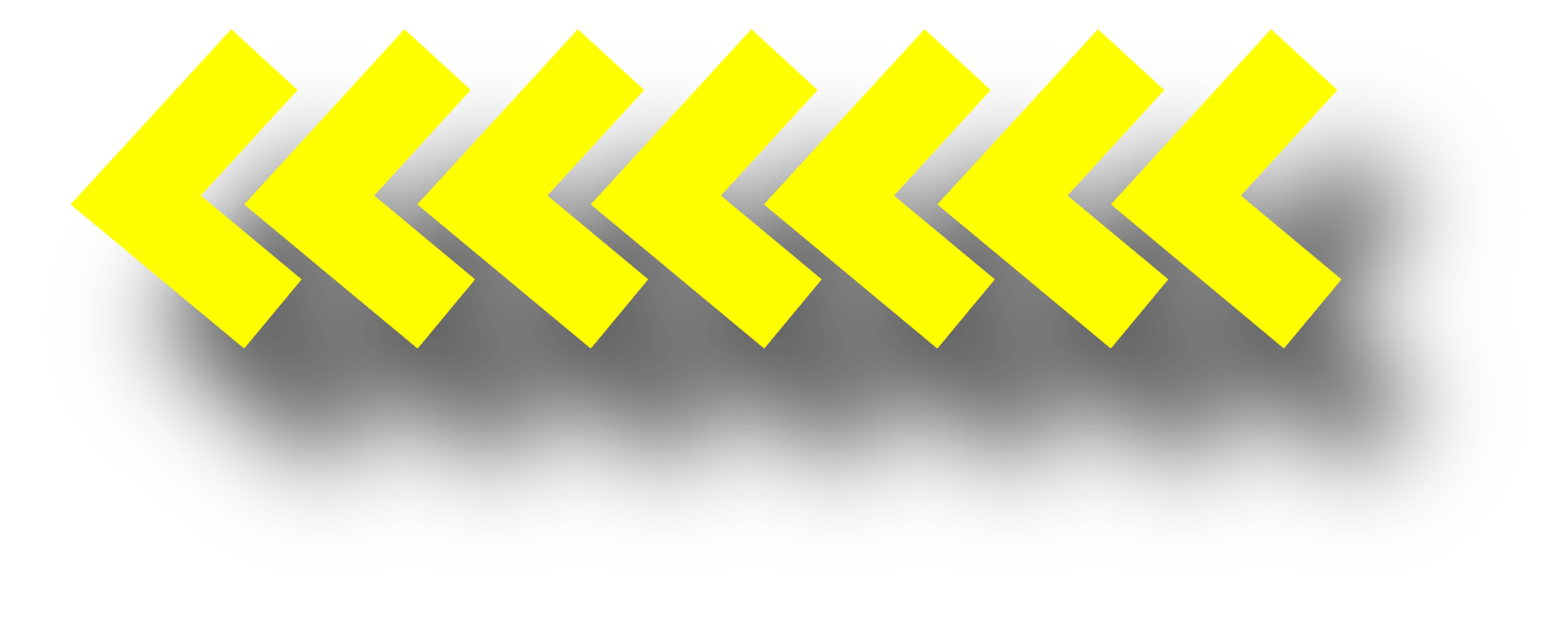 VUI ĐỐT LỬA TRẠI
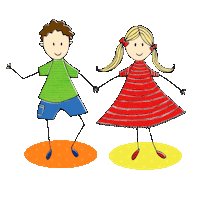 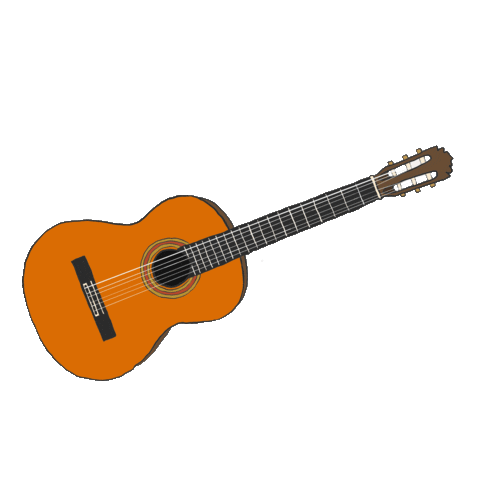 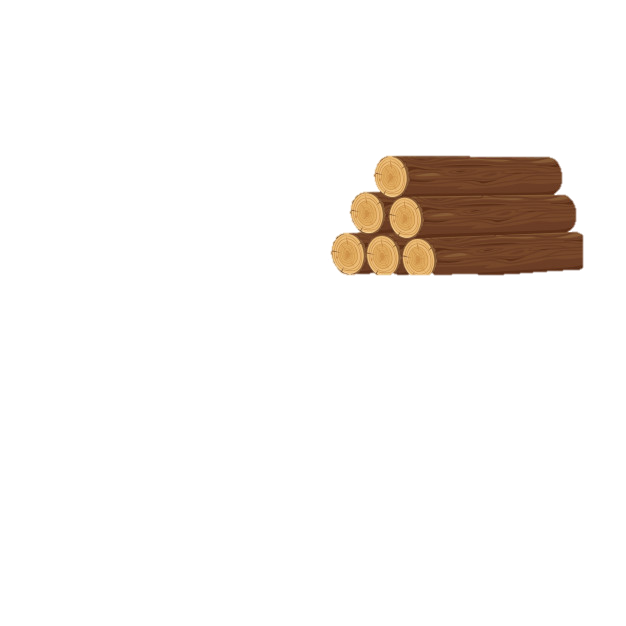 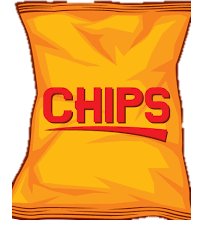 [Speaker Notes: Bấm vô các hình cây đàn, 2 em bé, củi, chips để đến các gói câu hỏi
Bấm vào dòng chữ Vui đốt lửa trại để đến slide cuối]
Công thức tính diện tích hình thoi là:
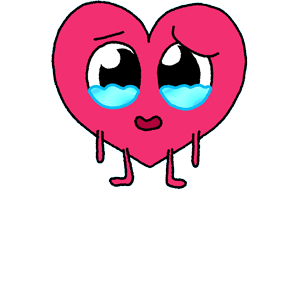 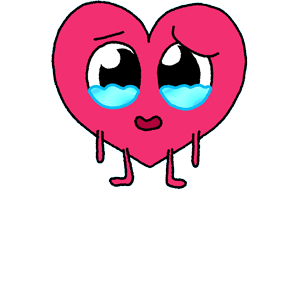 A
B
C
D
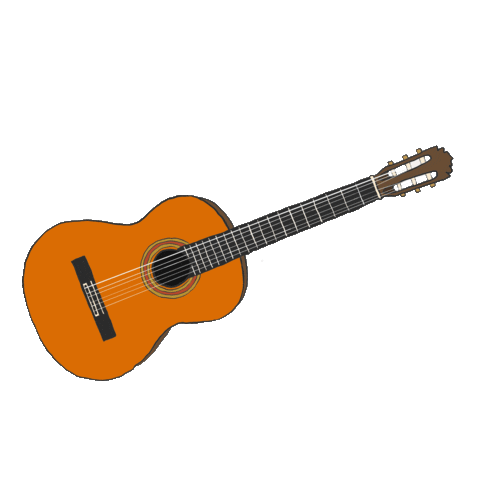 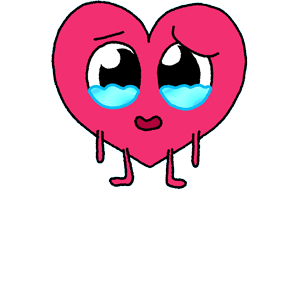 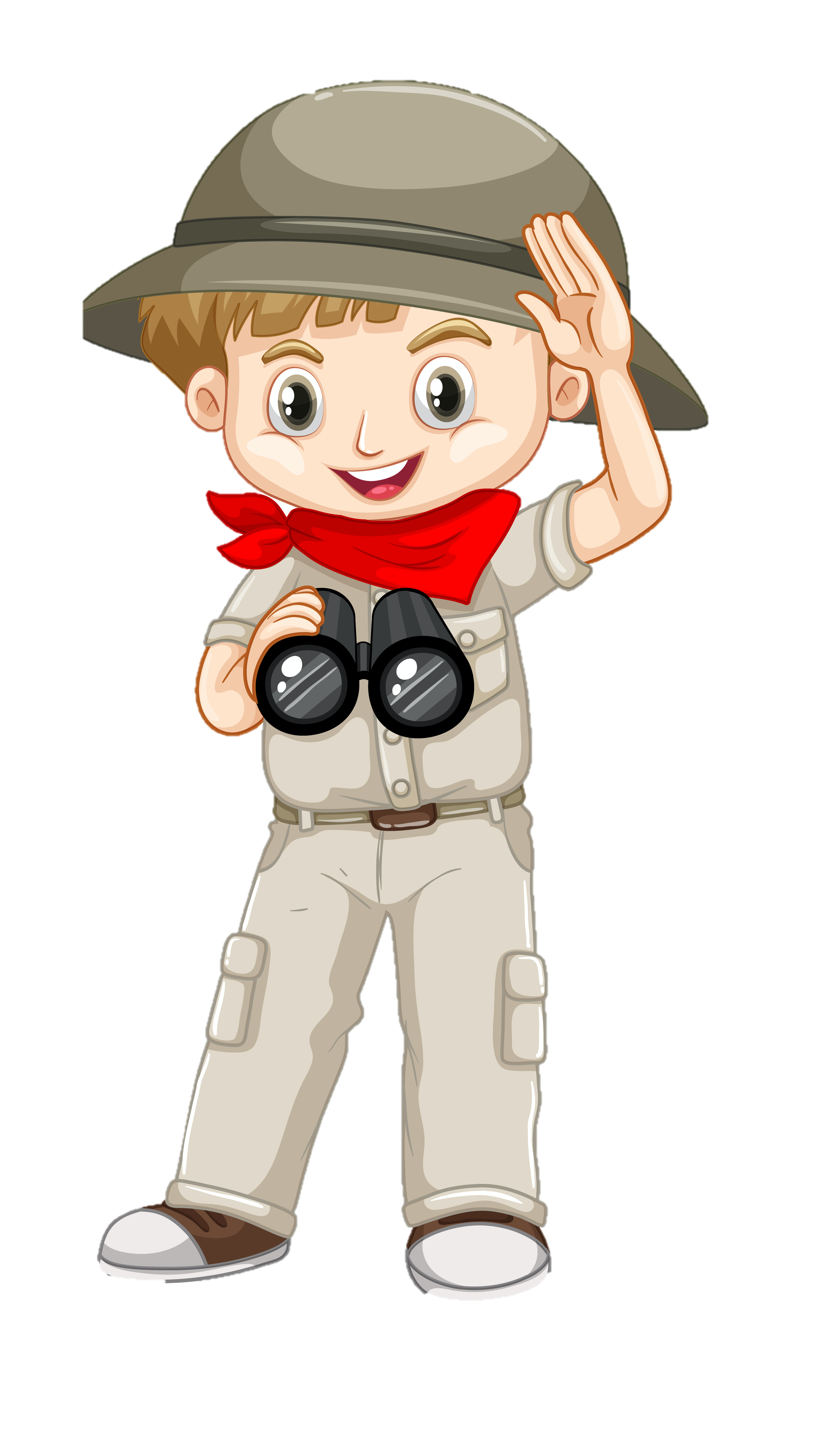 [Speaker Notes: Bấm vào bạn nhỏ để quay trở lại]
Tính diện tích hình thoi có độ dài hai đường chéo lần lượt là: 15cm; 8cm
50 cm2
55 cm2
65 cm2
60 cm2
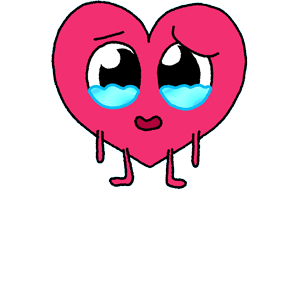 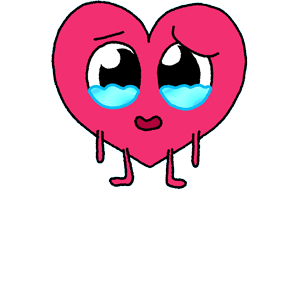 A
B
D
C
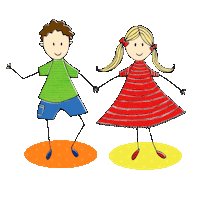 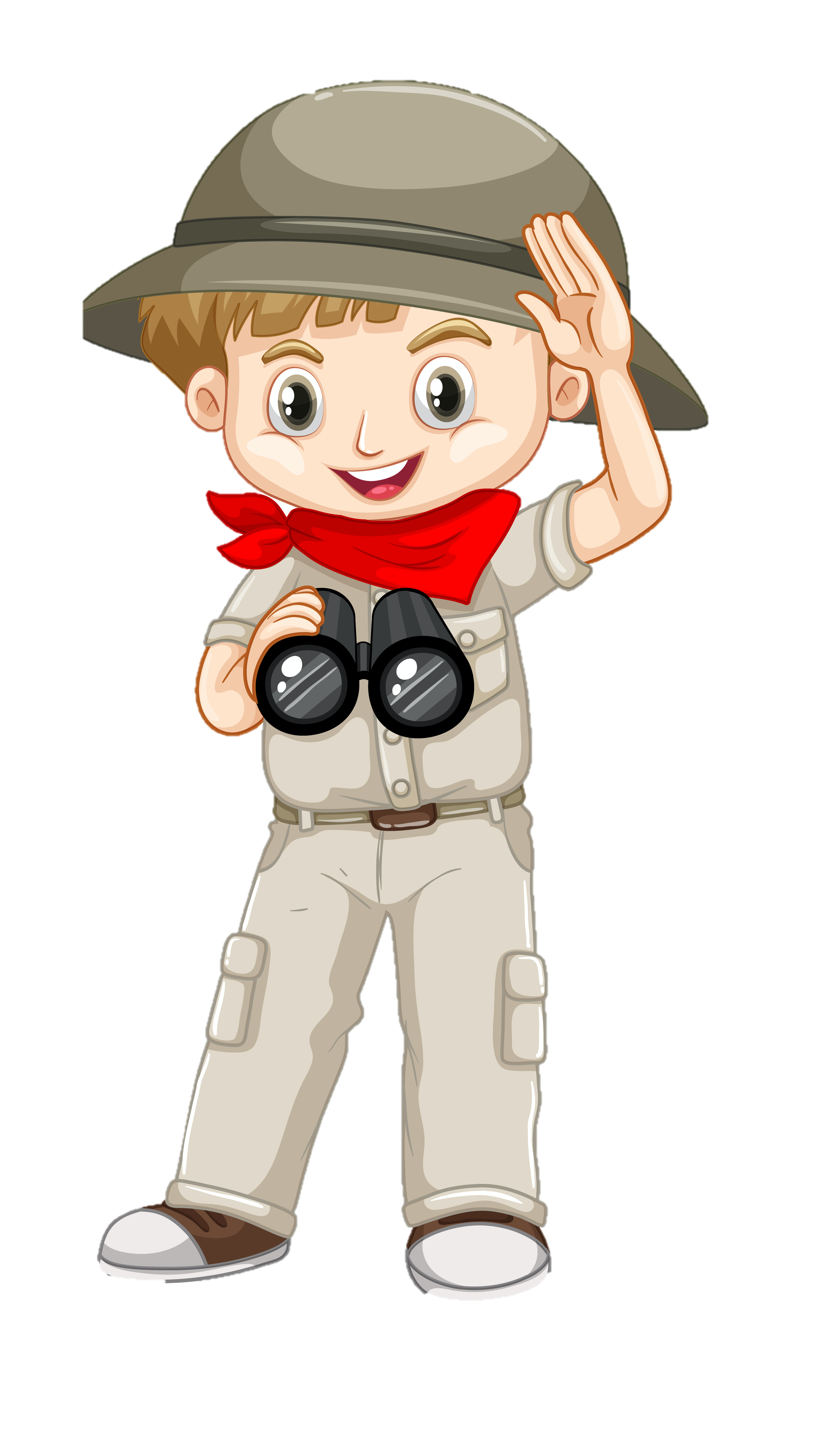 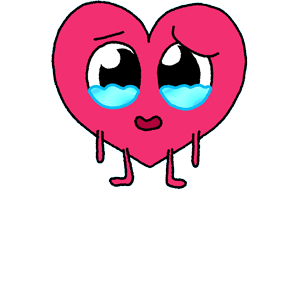 [Speaker Notes: Bấm vào bạn nhỏ để quay trở lại]
Diện tích hình thoi có độ dài hai đường chéo là 3m và 10dm là:
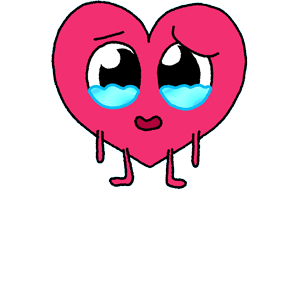 300 dm2
3 m2
15 dm2
150 dm2
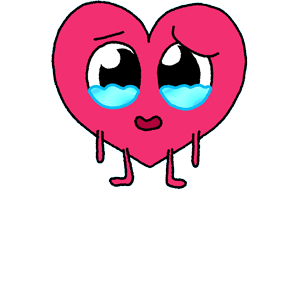 A
B
C
D
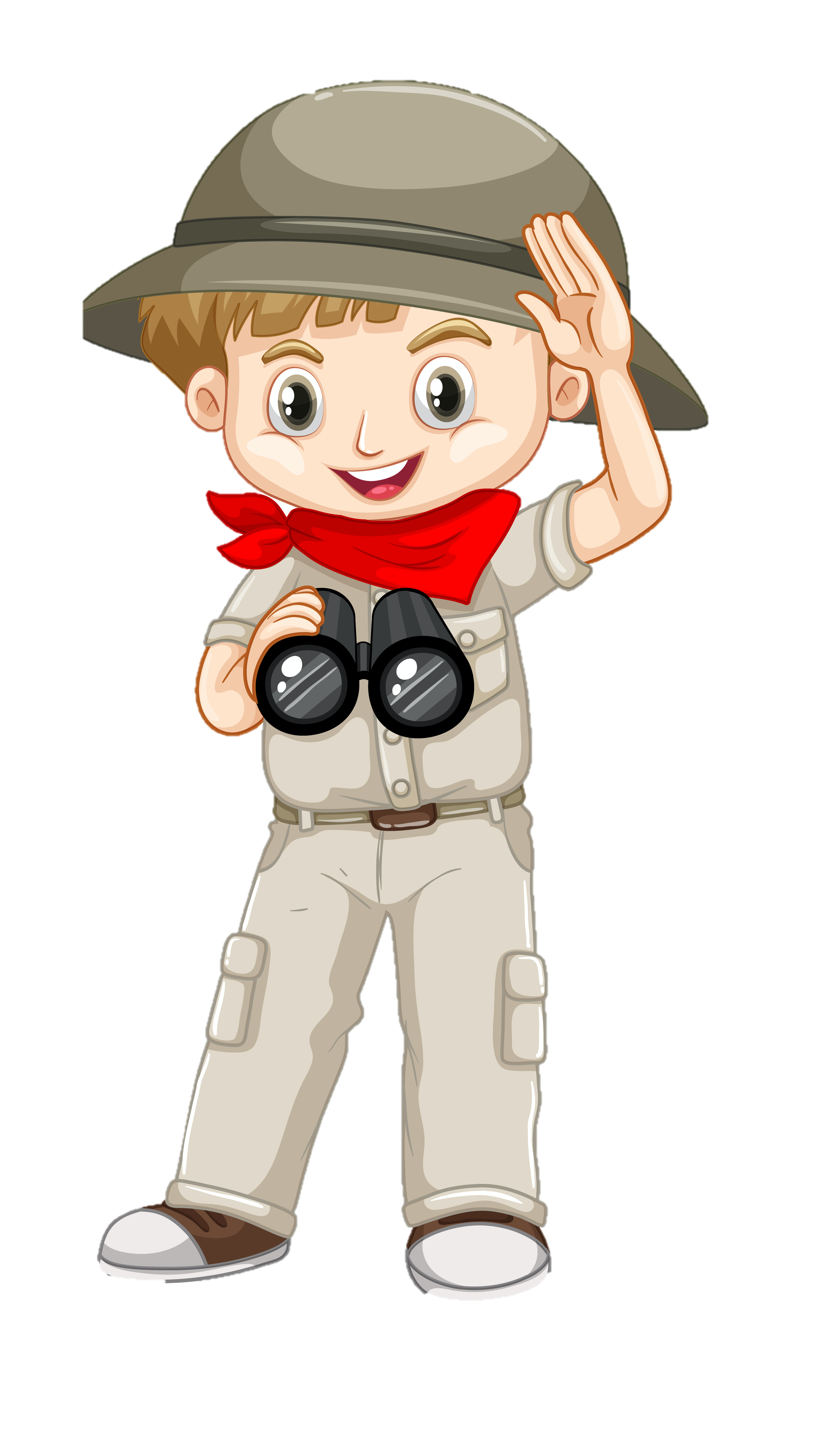 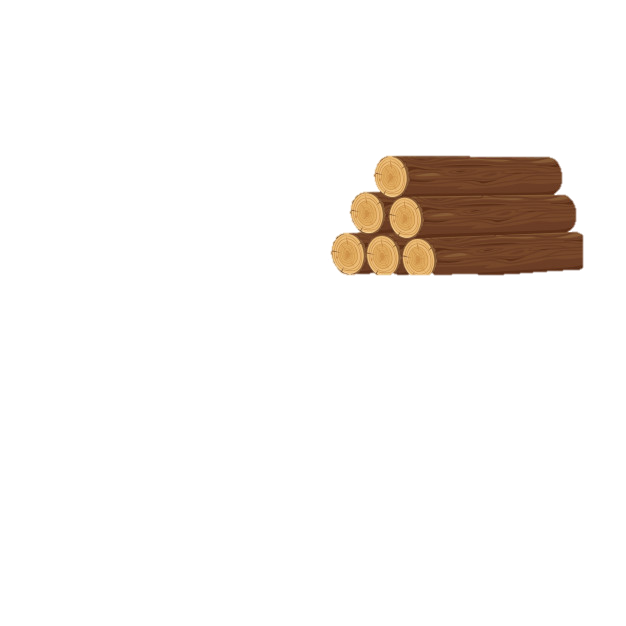 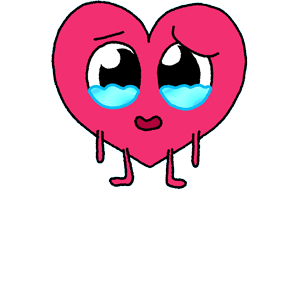 [Speaker Notes: Bấm vào bạn nhỏ để quay trở lại]
Hình thoi nào có diện tích nhỏ hơn 10cm2
Độ dài hai đường chéo là 8cm và 3cm
Độ dài hai đường chéo là 7cm và 4cm
Độ dài hai đường chéo là 4cm và 4cm
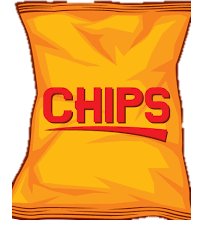 Độ dài hai đường chéo là 4cm và 5cm
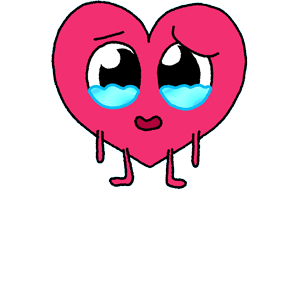 D
C
A
B
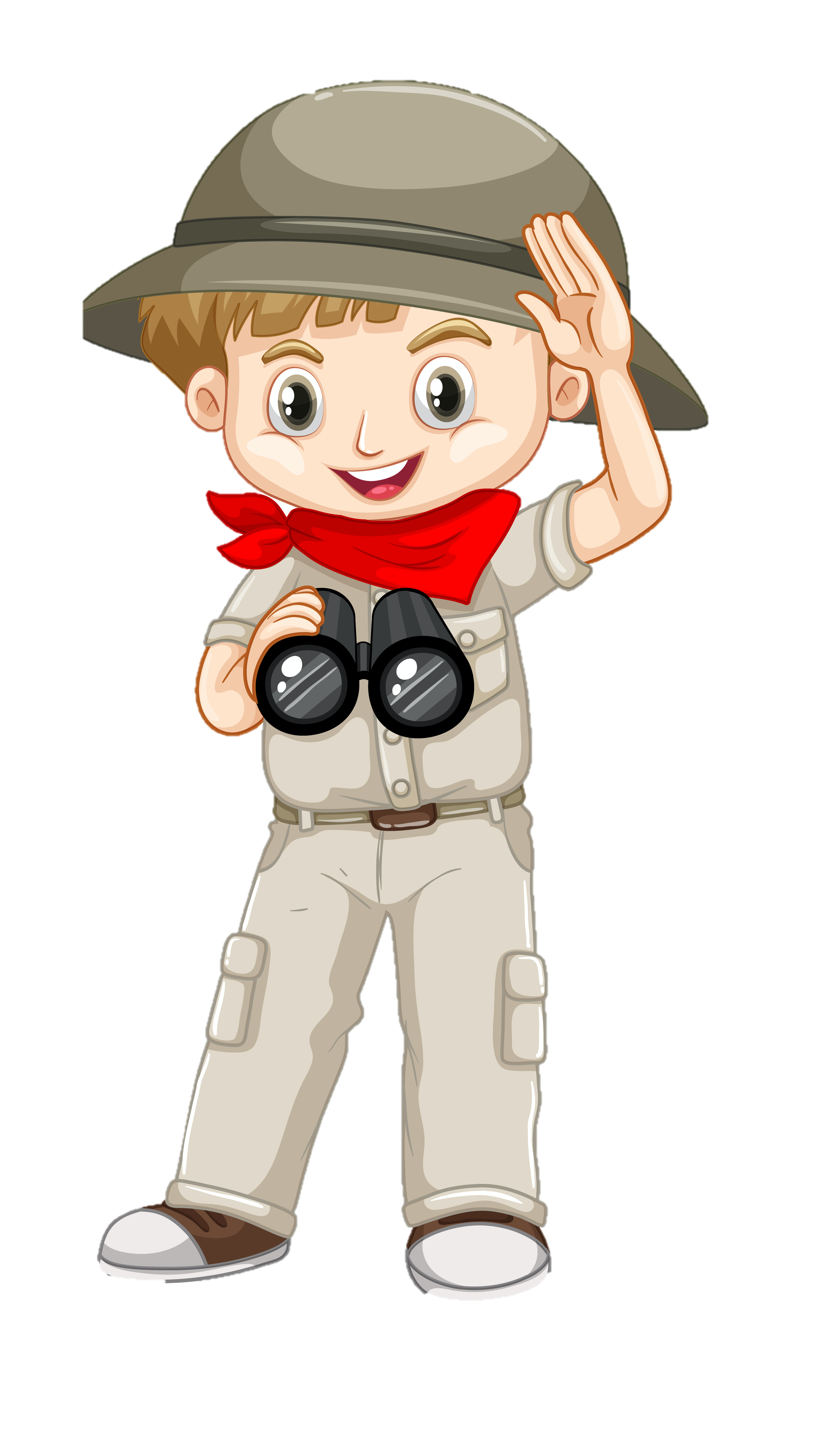 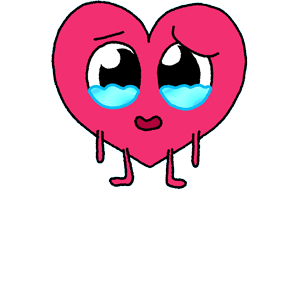 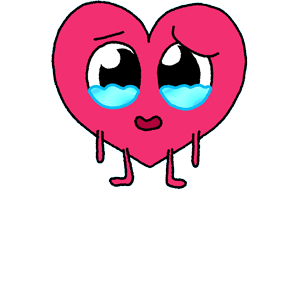 [Speaker Notes: Bấm vào bạn nhỏ để quay trở lại]
Chúng ta đã có một đêm đốt lửa trại thật vui, xin chào tạm biệt các bạn nhé!
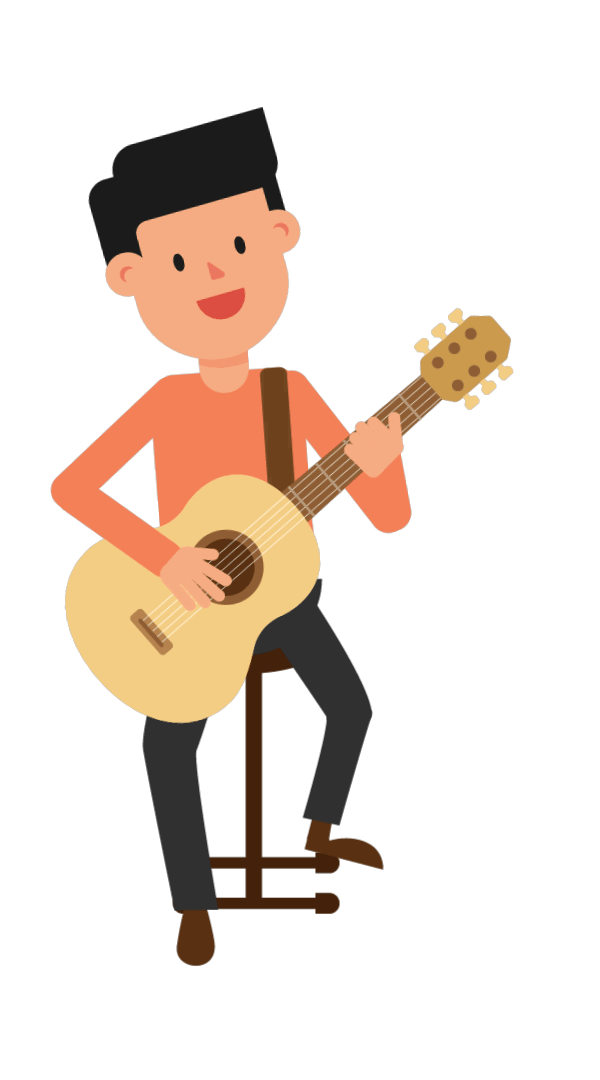 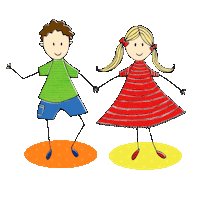 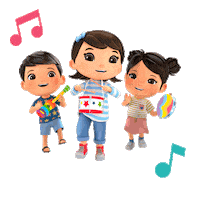 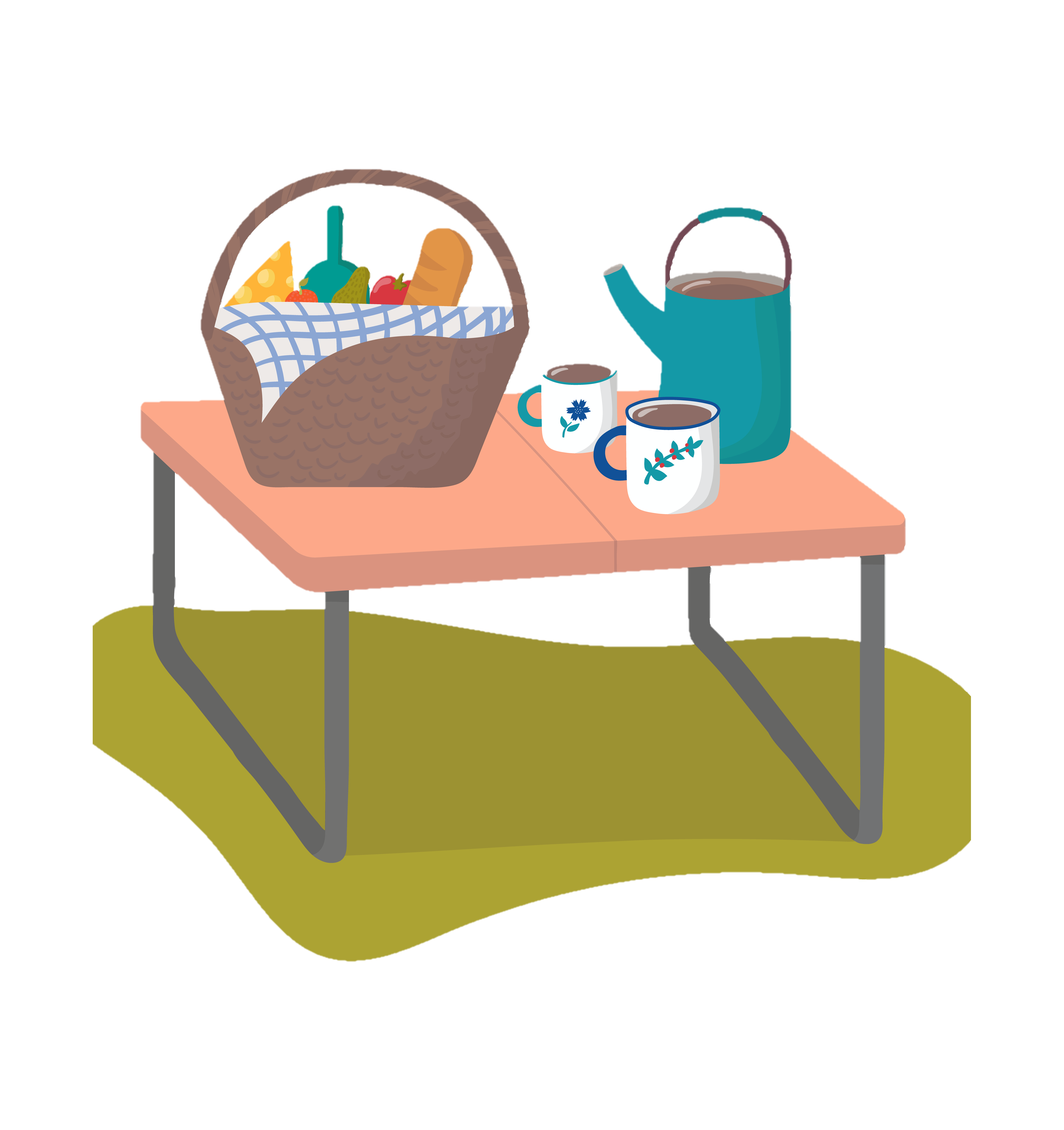 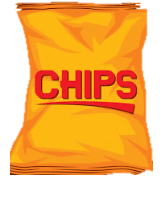 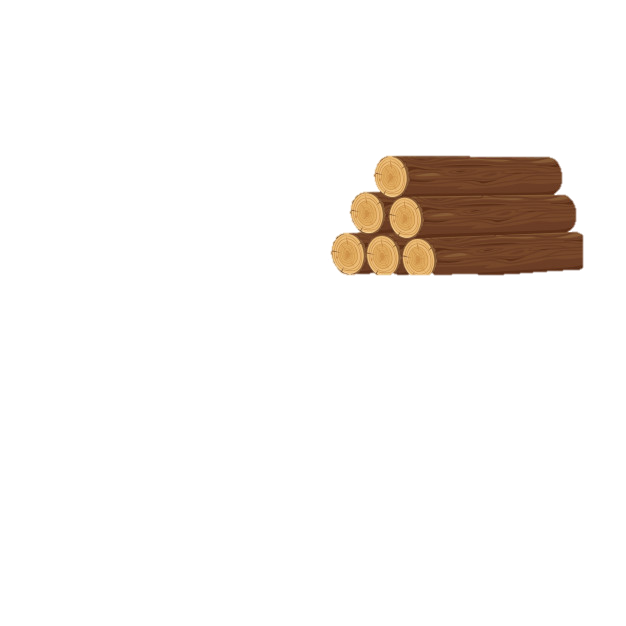